Dowody – zagadnienia ogólne
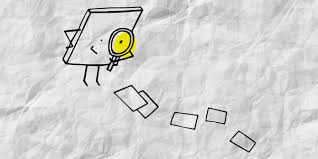 Zasady postępowania dowodowego, dopuszczalność dowodów, pojęcie dowodu, rodzaje dowodów, wprowadzanie dowodów do procesu
Zasady postępowania dowodowego
Zasada prawdy materialnej
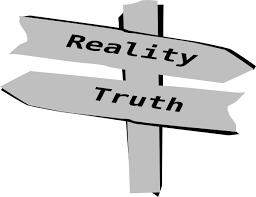 Art. 2 § 2 – podstawę wszelkich rozstrzygnięć powinny stanowić prawdziwe ustalenia faktyczne 
Prawdziwe ustalenia faktyczne – ustalenia faktyczne zgodne z rzeczywistością (chodzi o odtworzenie przebiegu zdarzenia). 
Zasada prawdy materialnej to dyrektywa skierowana do organu procesowego, aby wszystkie swoje rozstrzygnięcia opierał na ustaleniach faktycznych zgodnych z rzeczywistością (rzeczywistym stanem sprawy/rzeczy). 
W doktrynie (i orzecznictwie) sporną kwestią jest to, czy zasada prawdy materialnej ma charakter nadrzędny względem pozostałych zasad procesowych, czy wszystkie zasady mają takie same znaczenie. 
Prof. Skorupka – prawda materialna nie ma nadrzędnego znaczenia.
Zasada prawdy materialnej
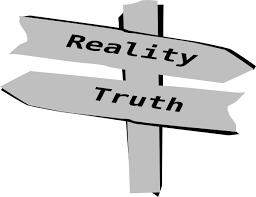 Prawda materialna to przeciwieństwo prawdy formalnej (sądowej). 
Prawda formalna (stanowiona) to ustalenia sądów, które są rezultatem postępowania i oceny dowodów zgodnie ze z góry założonym wyobrażeniem o rzeczywistości. Mniej istotne jest to, czy odpowiadają rzeczywistości, ponieważ decydujące znaczenie ma kryterium formalne (prawda akceptowana przez prawo np. przyznanie się oskarżonego do winy w procesach inkwizycyjnych). 

Confessio est regina probationum
Zasada prawdy materialnej
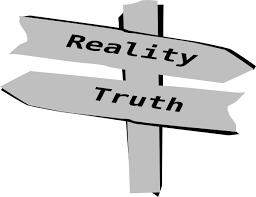 W procesie karnym za prawdziwe można uznać tylko te fakty, które zostały udowodnione. Udowodnienie ma dwa aspekty:
subiektywny – wewnętrzne przekonanie organu, ukształtowane za pomocą zebranych w sprawie dowodów, że dane zdarzenie miało taki, a nie inny przebieg; 
obiektywny – obiektywna przekonywalność dowodów; każda inna osoba (zewnętrzny obserwator procesu) na podstawie zebranych w sprawie dowodów uzna, że dane zdarzenie miało taki, a nie inny przebieg. 
Poznanie prawdy nie jest celem procesu karnego!!! Poznanie prawdy (prawda materialna) jest celem postępowania dowodowego!
Zasada prawdy materialnej
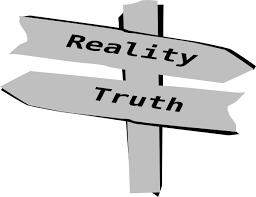 Prawda nie jest celem procesu karnego, dlatego, że nie dąży się do poznania prawdy materialnej za wszelką cenę. Zasada ta podlega wielu ograniczeniom np. ze względu na zasadę in dubio pro reo, prawomocność rozstrzygnięcia, prekluzyjne terminy do wniesienia kasacji na niekorzyść oskarżonego/wznowienia postępowania na niekorzyść oskarżonego, zakazy dowodowe, oportunistyczne instytucje procesu karnego.
Prawdy materialnej nie  ograniczają m.in. porozumienia procesowe (zob. art. 335 i 387), ponieważ warunkiem zawarcia porozumienia jest brak wątpliwości odnośnie do okoliczności popełnienia przestępstwa.
Zasada prawdy materialnej
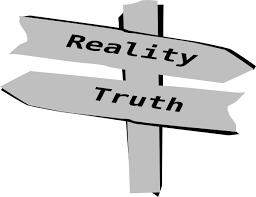 Jedna z naczelnych zasad procesu karnego - zasada prawdy materialnej sformułowana w art. 2 § 2 k.p.k. - wprowadza wymóg opierania wszelkich rozstrzygnięć na zgodnych z prawdą ustaleniach faktycznych, ustalenia te muszą być zatem udowodnione w takim stopniu, by w świetle całokształtu okoliczności sprawy fakt przeciwny dowodzeniu był niemożliwy. Obowiązek udowodnienia odnosi się przy tym tylko do ustaleń niekorzystnych dla oskarżonego, skoro korzysta on z domniemania niewinności (art. 5 § 1 k.p.k.), a niedające się usunąć wątpliwości rozstrzyga się na jego korzyść (art. 5 § 2 k.p.k.).
Wyrok SA w Warszawie z 17.09.2021 r., II AKa 26/21
Zasada prawdy materialnej a podział ról procesowych
Dążenie do poznania prawdy materialnej nie może prowadzić do przełamania podziału ról w procesie karnym. Sąd nie może wcielać się w rolę oskarżyciela i zastępować prokuratora występującego w postępowaniu sądowym jako oskarżyciel publiczny w przeprowadzaniu dowodów na niekorzyść oskarżonego, czy wręcz dopuszczaniu z urzędu dowodów niekorzystnych dla oskarżonego, które zostały ujawnione podczas postępowania dowodowego w postępowaniu sądowym. 
Ciężar dowodu w postępowaniu karnym spoczywa na oskarżycielu. Sąd nie powinien angażować się w postępowanie dowodowe po stronie oskarżycielskiej. Nie oznacza to bierności i wyłączenia możliwości dopuszczania przez sąd dowodów z urzędu, ale nie powinno to być regułą.
Procesowe gwarancje prawdziwych ustaleń faktycznych
Dowody z reguły wskazują jedynie na prawdopodobieństwo, którego stopień może być różny. Procedura karna tworzy system potrójnych gwarancji procesowych trafności ustaleń faktycznych:
1. normy celowościowe – normy pragmatyczne, wskazujące najlepszą metodę osiągnięcia pożądanego celu, czyli poznania prawdy materialnej; 
2. normy sensu stricto gwarancyjne:
nakazujące odpowiednie zachowanie się podczas postępowania ze względu na zasadę uczciwego procesu; w konkretnej sytuacji przestrzeganie takiej normy może uniemożliwić dokonanie prawdziwych ustaleń. 
zakazy dowodowe
3. normy zapewniające korektę błędnych ustaleń faktycznych – apelacja, zażalenie, uzupełnienie postępowania dowodowego.
Procesowe gwarancje prawdziwych ustaleń faktycznych
Celem jest zapewnienie jak największej transparentności działań organów procesowych poprzez – z jednej strony – precyzyjnie uregulowane warunków dopuszczalności czynności dowodowych, sposobu przeprowadzenia dowodu, określenie uprawnień uczestników czynności i obowiązków organów procesowych, a z drugiej kontrolę instancyjną decyzji podejmowanych w toku postępowania.
Procesowe gwarancje prawdziwych ustaleń faktycznych mają zapobiegać „skrótom” w ustalaniu przebiegu zdarzenia, nadużywaniu uprawnień przez organy procesowe, ale także – sytuacjom, gdy z uwagi na czynniki pozaprawne, nie podjęto wystarczających kroków, by
Zasada swobodnej oceny dowodów
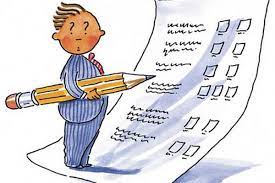 Art. 7 – Organy postępowania kształtują swoje przekonanie na podstawie wszystkich przeprowadzonych dowodów, ocenianych swobodnie z uwzględnieniem zasad prawidłowego rozumowania oraz wskazań wiedzy i doświadczenia życiowego. 
Najważniejsza dyrektywa dotycząca sposobu oceny dokonywania ustaleń faktycznych. 
Dwa rodzaje oceny dowodów:
aprioryczna – uprzednia; ocena dopuszczalności dowodu, a także określenia stopnia przydatności danego dowodu do dokonania ustaleń faktycznych 
aposterioryczna – następcza, dokonywana po przeprowadzeniu dowodu; ocena wiarygodności dowodu, dokonanie ustaleń faktycznych na tej podstawie
Ta pierwsza
Ta druga
Zasada swobodnej oceny dowodów a…
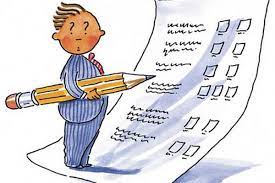 Dowolna ocena dowodów
Legalna (prawna) ocena dowodów
Brak jakichkolwiek wskazań odnośnie do oceny dowodów i brak kryteriów kontroli sposobu rozumowania organu procesowego
Poznanie rzeczywistości poprzez stosowanie formalnych reguł dowodowych.
Reguły dowodowe mogą dotyczyć zasad wprowadzania dowodów do procesu, przeprowadzania dowodów czy oceny dowodów  
np. przyznanie się królową dowodów; warunek potwierdzenia okoliczności zdarzenia przez dwóch świadków itp.
zasada bezstronności 

Przy ocenie dowodów organy procesowe mają obowiązek zachować obiektywizm (art. 4)
Zasada swobodnej oceny dowodów
Zasada swobodnej oceny dowodów
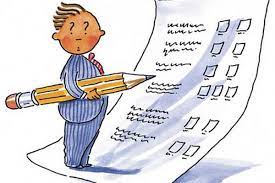 Zasada swobodnej oceny dowodów
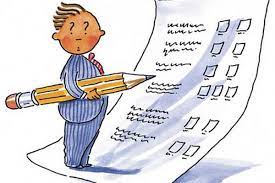 Polskiej procedurze karnej nie jest znany podział na dowody pełnowartościowe, mniej wartościowe, czy niepełnowartościowe. Takiego jakościowego różnicowania dowodów zakazuje bowiem wprost zasada swobodnej oceny dowodów, wymagając np. skonfrontowania dowodu z wyjaśnień (czy zeznań), w których pomawia się inne osoby, z pozostałymi dowodami przeprowadzonymi w sprawie, a następnie dokonania oceny wiarygodności tych wyjaśnień (zeznań). Istotą oceny każdego z przeprowadzonych dowodów jest przecież baczenie na jego treść, a nie na jego pochodzenie.
Wyrok SA w Łodzi z 14.02.2023 r., II AKa 201/22
Zasada swobodnej oceny dowodów
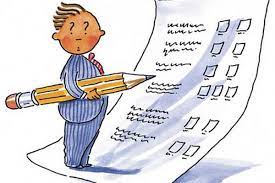 Zasada swobodnej oceny dowodów dotyczy oceny aposteriorycznej, tj. oceny następczej, oceny wiarygodności dowodu. Organ nie może z góry zakładać, że np. zeznania pokrzywdzonego są niewiarygodne, bo może on mieć interes w obciążeniu podejrzanego, czy dyskwalifikować tzw. dowodu z pomówienia, nie dokonując ich oceny. 
Na płaszczyźnie oceny apriorycznej (oceny dopuszczalności dowodu) organ procesowy nie ma już takiej „swobody”. Zgodnie z art. 170 § 1 k.p.k. organ procesowy nie może włączyć do podstawy orzekania (nie może wprowadzić „dowodu” w znaczeniu pozaprocesowym do procesu karnego) dowodu, który jest niedopuszczalny (pkt 1), nie jest możliwy do przeprowadzenia z przyczyn obiektywnych (pkt 4). Niemniej na etapie oceny apriorycznej również można dostrzec „echo” zasady swobodnej oceny dowodów, np. gdy organ ocenia przydatność dowodu do stwierdzenia danej okoliczności (pkt 3), czy okoliczność jest już udowodniona zgodnie z twierdzeniem wnioskodawcy (pkt 2), czy w sposób oczywisty zmierza do przedłużenia postępowania (pkt 5).
Ograniczenia swobodnej oceny dowodów w KPK
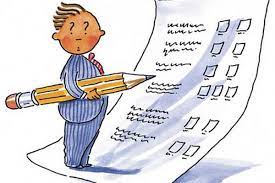 W pewnym stopniu można uznać, że art. 7 k.p.k. jednak ogranicza organ procesowy w dokonywaniu oceny dowodów, ze względu na cztery elementy:
Ocenie muszą podlegać wszystkie przeprowadzone dowody (postawę orzeczenia może stanowić wyłącznie całokształt okoliczności ujawnionych w toku postępowania, które mają istotne znaczenie dla rozstrzygnięcia)
Organ musi oceniać dowody zgodnie z zasadami prawidłowego rozumowania 
ma obowiązek wziąć pod uwagę wskazania wiedzy 
oraz doświadczenie życiowe.
Zasada swobodnej oceny dowodów a zasada in dubio pro reo
Przepisy art. 7 k.p.k. i art. 5 § 2 k.p.k. mają charakter rozłączny. Dopiero w sytuacji, gdy Sąd przeprowadzi postępowanie w sposób pełny, kompletny i podda zebrane dowody ocenie spełniającej rygory art. 7 k.p.k., może dojść do zastosowania zasady z art. 5 § 2 k.p.k. Nastąpi to wówczas, gdy przeprowadzona ocena dowodów potwierdzi istnienie niedających się, w oparciu o nią, usunąć wątpliwości. Równocześnie przepis art. 5 § 2 k.p.k. dotyczy wątpliwości, jakie może powziąć Sąd orzekający, a nie strona.
Wyrok SA w Warszawie z 18.10.2018 r., II AKa 402/17
Zasada bezpośredniości
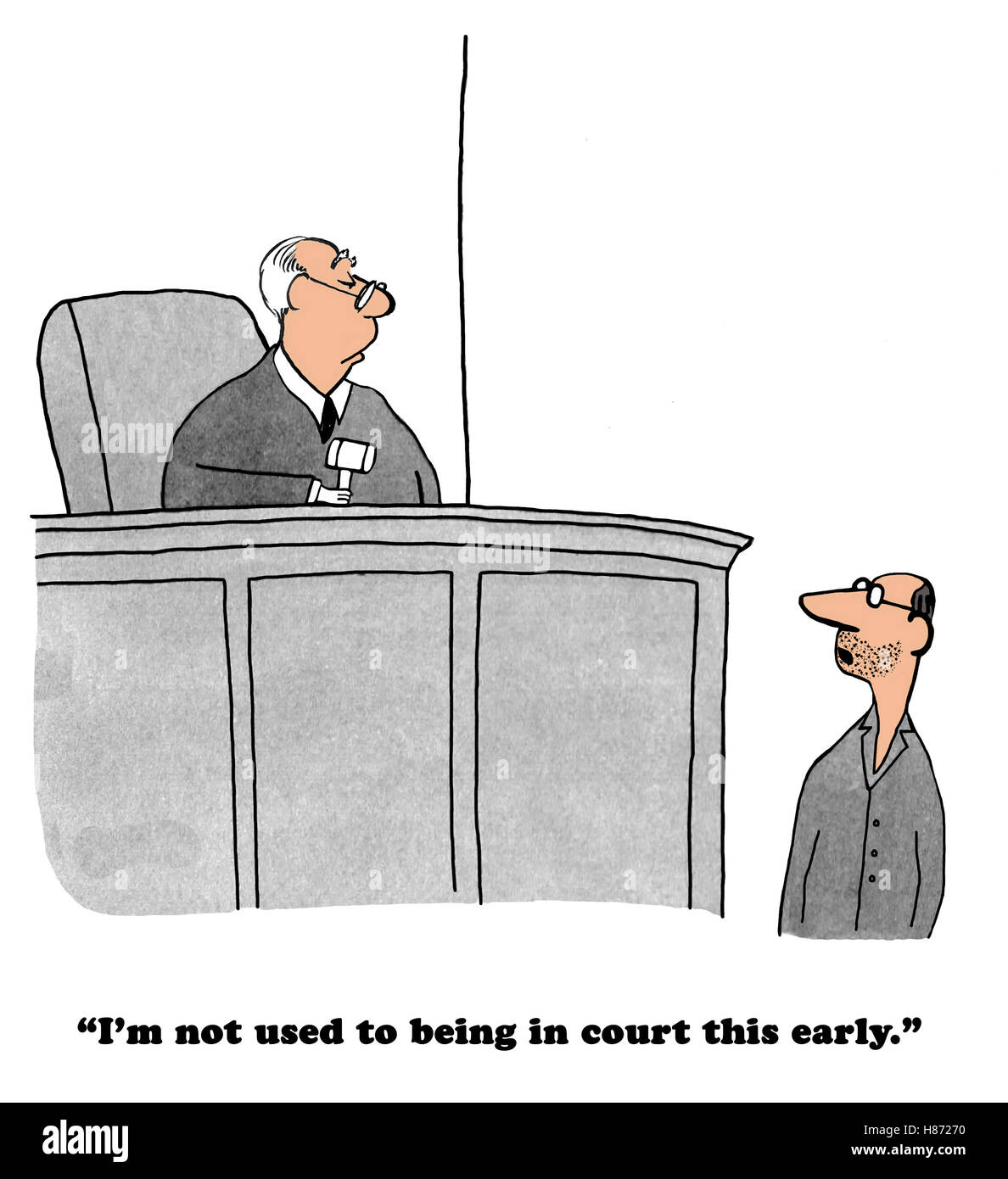 Zasada bezpośredniości to dyrektywa, w myśl której organ procesowy powinien zetknąć się ze środkiem i źródłem dowodowym osobiście, a środkiem dowodowym, na którym opiera swoje ustalenia, powinien być przede wszystkim środek dowodowy pierwotny (dowód pierwotny). Jest to zasada nieskodyfikowana. Można ją wyinterpretować głównie z art. 92, 410 i 174 k.p.k.
Każde poznawanie zdarzenia przez sąd jest poznawaniem pośrednim. Sąd może zetknąć się ze zdarzeniem tylko za pośrednictwem dowodów.
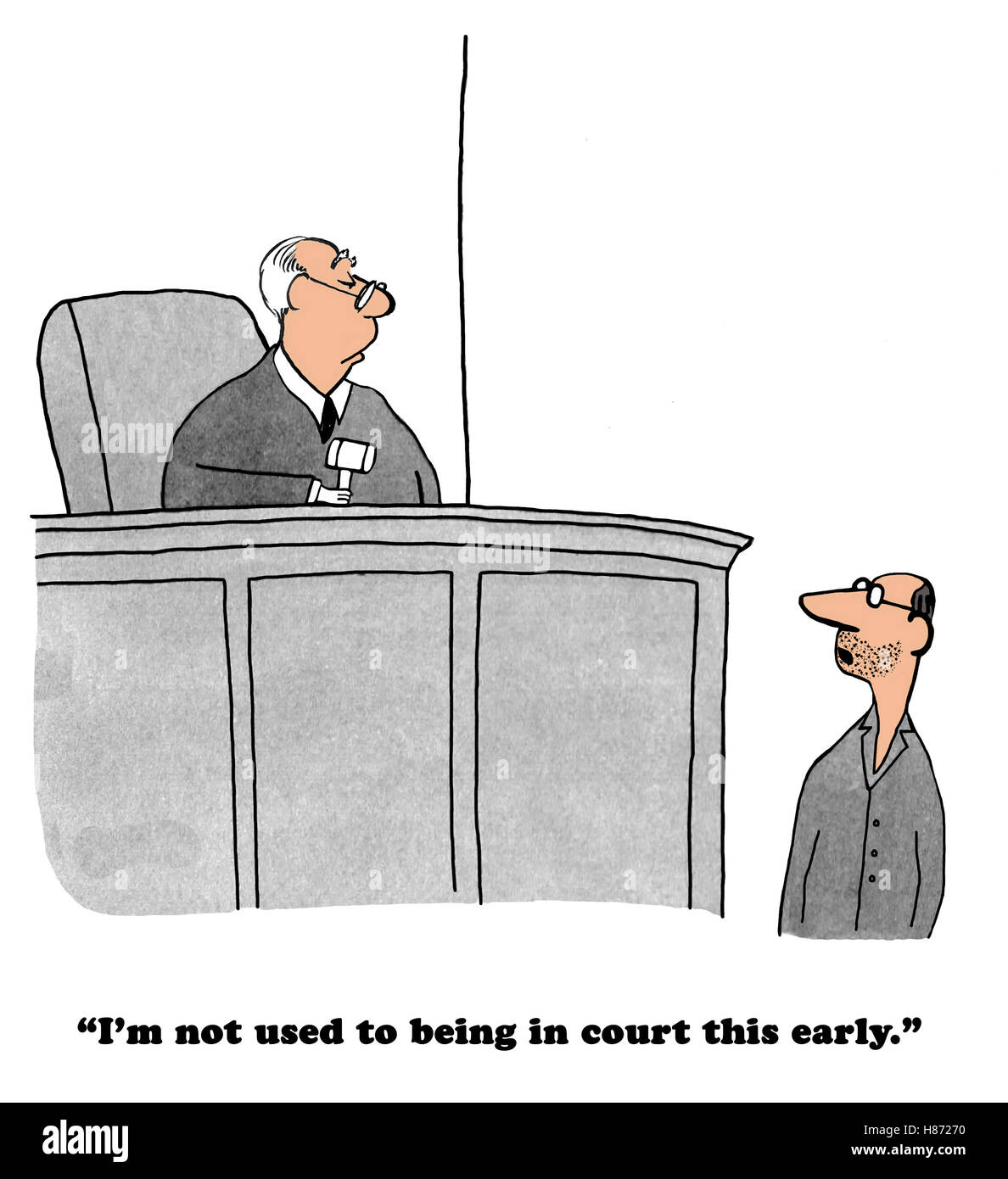 Zasada bezpośredniości
Zasada bezpośredniości składa się z dwóch, pozostających ze sobą w związku, dyrektyw:
zasada bezpośredniości w znaczeniu formalnym – organ procesowy powinien zetknąć się osobiście ze środkiem i źródłem dowodowym. 
SN – dla oceny wartości dowodu, zwłaszcza osobowego, ważna jest nie tylko treść wypowiedzi, ale także ocena osoby ją wyrażającej, jej właściwości charakteru, zasad, poziomu intelektualnego i moralnego, stanu emocjonalnego w czasie spostrzegania i przesłuchania, zdolności do spostrzegania i zapamiętywania oraz odtwarzania spostrzeżeń. 
zasada bezpośredniości w znaczeniu materialnym – organ procesowy powinien dokonywać ustaleń przede wszystkim za pomocą dowodów pierwotnych.
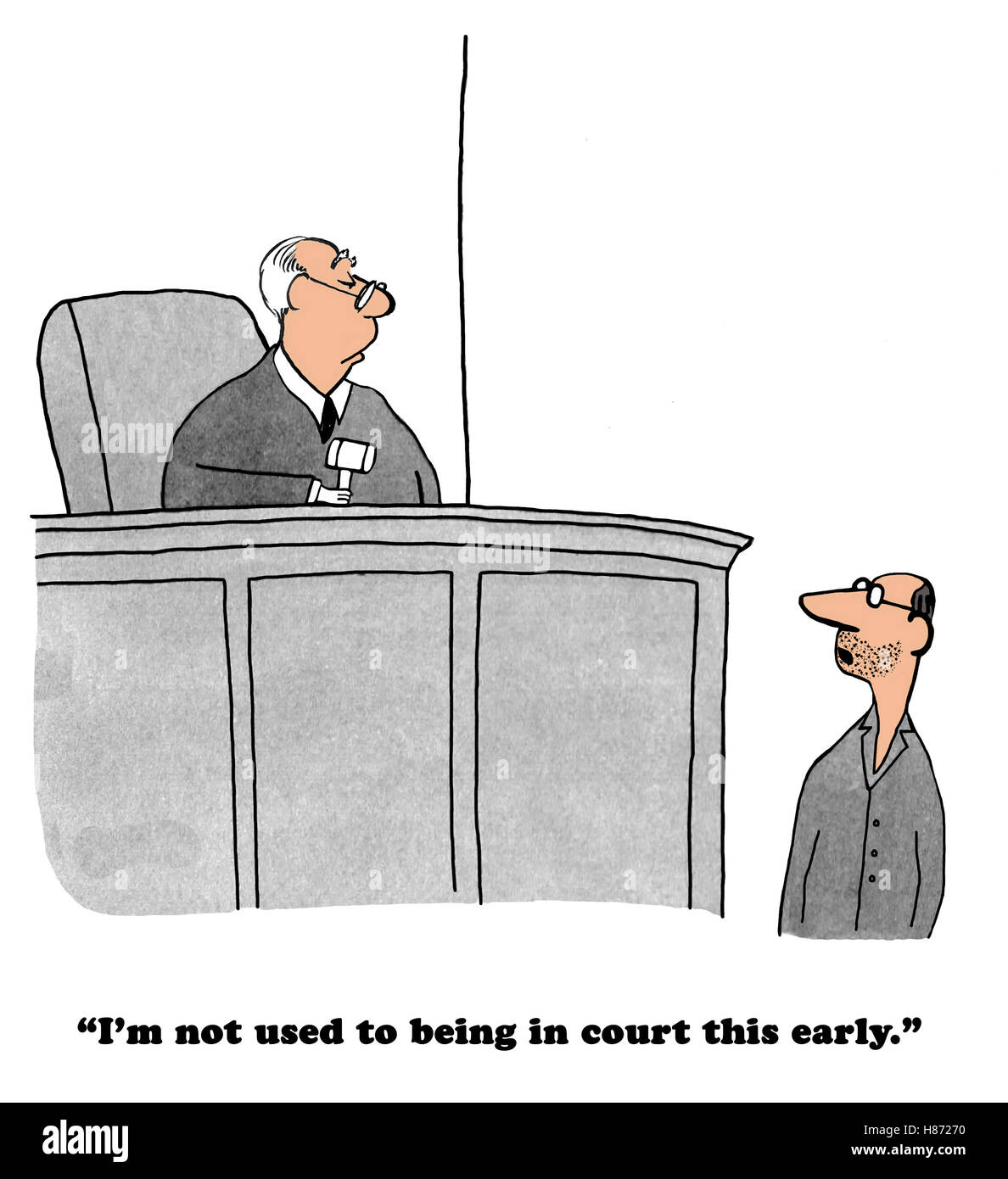 Wyjątki od zasady bezpośredniości
Nie zawsze możliwe jest spełnienie postulatów wynikających z zasady bezpośredniości. Niekiedy rygorystyczne jej przestrzeganie mogłoby doprowadzić do znacznej przewlekłości postępowania. Ponadto ustawodawca pierwszeństwo przyznaje ochronie interesów uczestników postępowania (np. bezpieczeństwo świadka incognito, ochrona małoletnich świadków i pokrzywdzonych).
Zasada bezpośredniości – ciekawostka 
Na gruncie konwencyjnym (art. 6 ust. 3 lit. d EKPC) bezpośredniość ma inne znaczenie. Chodzi o przeprowadzenie dowodów bezpośrednio w obecności oskarżonego, żeby miał on możliwość m.in. zadać pytania świadkom, wypowiadać się do każdego dowodu. Bezpośredniość konwencyjna to w istocie prawo oskarżonego do bezpośredniego skonfrontowania się z obciążającymi go dowodami. 
Widać różnicę w rozłożeniu akcentów – w polskiej doktrynie i orzecznictwie kluczowe znaczenie ma zapoznanie się organu z dowodem (najlepiej dowodem pierwotnym), niezależnie od tego, czy oskarżony bierze udział w czynnościach.  W orzecznictwie ETPC należy zapewnić oskarżonemu możliwość zadania pytań świadkom – w wariancie idealnym: bezpośrednio podczas rozprawy – ale jeśli nie jest to możliwe, Trybunał sprawdza, czy na którymś ze stadiów postępowania, oskarżony mógł zadać pytania świadkowi (right to confront a witness)
Zasada swobody dowodzenia
W polskim procesie karnym nie ma zamkniętego katalogu dowodów. Dowodem może być wszystko, co nie jest objęte zakazem dowodowym. Takie dowody, które nie zostały wymienione w KPK nazywa się dowodami nienazwanymi. 
Katalog dowodów z k.p.k. ma charakter otwarty. 
Zasada swobody dowodzenia jest jedną z gwarancji poznania prawdy materialnej. Organy procesowe nie są ograniczone listą dowodów i mogą korzystać z dorobku techniki i rozwoju nauki. Jeśli dopuszczany jest dowód nienazwany i korzysta się z nowych metod badawczych, należy wziąć pod uwagę, czy zostały one odpowiednio sprawdzone i czy nowe metody badawcze nie naruszają gwarancji procesowych uczestników postępowania, zwłaszcza oskarżonego.
Zasada koncentracji procesu
Dyrektywa, w myśl której proces powinien stanowić zwarty ciąg czynności i zdarzeń realizowanych bez zbędnej zwłoki, skupiający środki dowodowe wokół przedmiotu procesu.
K. Zgryzek, [w:] J. Zagrodnik (red.) Proces karny, Warszawa 2019

Ideą jest przyspieszenie i usprawnienie toku postępowania. Prawidłowo zorganizowany proces, w którym została zrealizowana zasada koncentracji procesu, sprzyja oszczędności czasu i pieniędzy (podatników). Sprawia także, że sąd udając się na naradę i głosowanie jest pod bezpośrednim wpływem dowodów przeprowadzonych na rozprawie. 
Koncentracji materiału procesowego sprzyja system prekluzji dowodowej. Czy prekluzja dowodowa może być uznana za dopuszczalną w procesie karnym ze względu na prawo do obrony?
Zasada koncentracji procesu w odniesieniu do rozprawy głównej obowiązuje jako zasada ciągłości rozprawy głównej.
Dopuszczalność dowodów w procesie karnym
Zagadnienie niezwykle kontrowersyjne i w teorii i w praktyce wymiaru sprawiedliwości. Czy dla ustalenia rzeczywistego przebiegu zdarzenia powinno się korzystać ze wszystkich informacji, które znajdują się w posiadaniu organów postępowania? 
Czy wszystko co zostało utrwalone (w dowolnej formie) może (powinno być) dowodem w postępowaniu?
Ustawodawca wprowadza ograniczenia w dopuszczalności dowodów w postaci zakazów dowodowych. Informacja nie może być wprowadzona do postępowania jako dowodów, jeśli mieści się w zakresie jakiegokolwiek zakazu dowodowego.
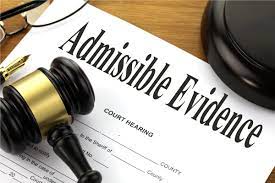 Dopuszczalność dowodów w procesie karnym
Ważne zastrzeżenie – żeby informacja stała się dowodem, musi zostać wprowadzona do procesu. Dowodem jest tylko to, co zostało w odpowiedniej formie (procesowej formie) przeprowadzone i utrwalone (zabezpieczone). 
Formalizm postępowania dowodowego (np. konieczność utrwalenia zeznań i wyjaśnień w formie protokołu, warunki formalne zarządzenia kontroli i utrwalania rozmów, które decydują o legalności podsłuchu) zapobiega ustalaniu przebiegu zdarzenia na podstawie niejasnych źródeł informacji.
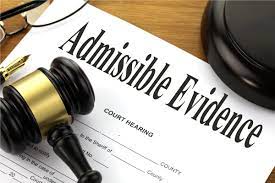 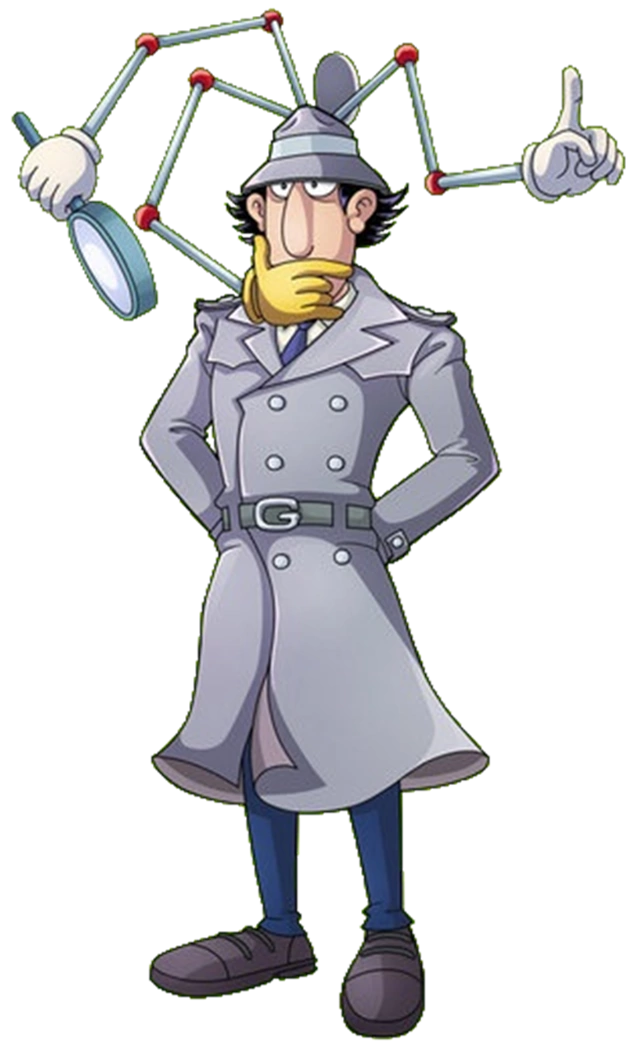 Pojęcie dowodu
Jedno z najbardziej wieloznacznych pojęć w procedurze karnej i KPK posługuje się nim na wiele sposobów. 
Dowód to m.in. wyjaśnienia oskarżonego (tytuł rozdziału 20), osoba świadka (tytuły rozdziałów 20 i 21), otwarcie i oględziny zwłok (tytuł rozdziału 23) ciało człowieka (art. 208 k.p.k.), przesłuchanie (art. 171 k.p.k.).
Dowód można rozumieć także w znaczeniu potocznym jako pozaprocesowo posiadaną informację, która w ocenie danej osoby potwierdza określoną okoliczność. Żeby taki pozaprocesowy dowód mógł stać się procesowym dowodem, musi zostać wprowadzony do procesu karnego, w sposób przewidziany przez KPK.,
Dowód to każdy dopuszczalny przez prawo karne procesowe środek służący ustaleniu okoliczności mających znaczenie dla rozstrzygnięcia. 
T. Grzegorczyk, J. Tylman
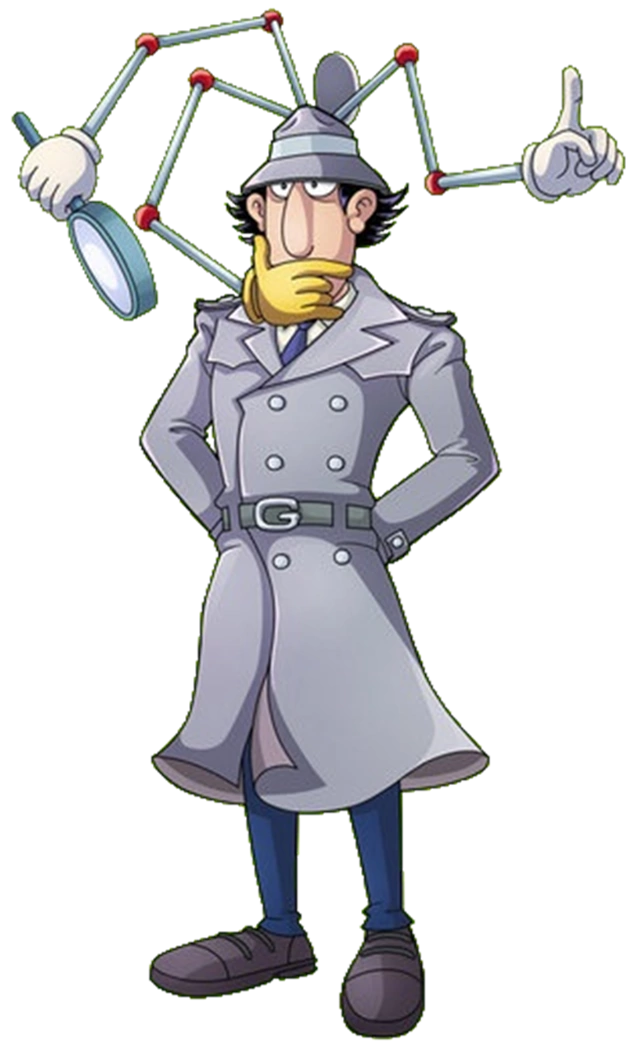 Pojęcie dowodu
Przedmiot dowodu
Przedmiotem dowodu jest fakt (okoliczność faktyczna) istotna w postępowaniu. 
Przedmiot dowodu – fakt podlegający udowodnieniu 


Wyjątkowo przedmiotem dowodu może być prawo np. w odniesieniu do specjalistycznych norm technicznych, przepisów prawa międzynarodowego, czy ustawodawstwa innego państwa. 
Wyjątkowość możliwości dowodzenia przepisów prawa wynika z założenia, że sąd orzekający zna prawo. 
domniemanie, że sąd zna prawo
Systematyka dowodów
prywatne
niekonwencjonalne
nielegalne i zebrane w sposób sprzeczny z ustawą
naukowe
prywatne
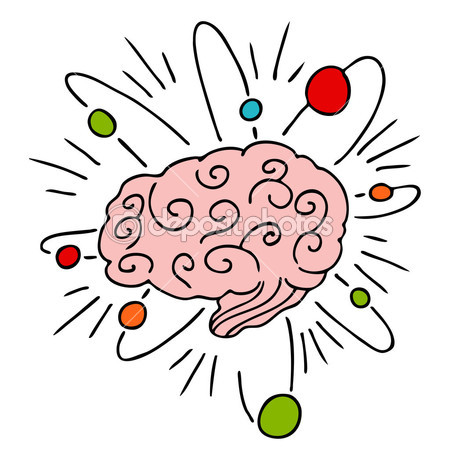 Systematyka dowodów
Pojęciowe i zmysłowe
Osobowe i rzeczowe
podział ze względu na rodzaj źródła dowodowego 
Dowody osobowe - pochodzą od człowieka (osoby żyjącej)
Świadek, oskarżony
Sposób przeprowadzenia – przesłuchanie
Środek dowodowy – zeznania, wyjaśnienia
Dowody rzeczowe - rzecz w szerokim znaczeniu tego słowa 
Przedmiot, miejsce, ciało człowieka 
Sposób przeprowadzenia – oględziny 
Środek dowodowy – cechy i właściwości rzeczy
kryterium treści środka dowodowego (treść informacyjna)
Dowody pojęciowe - dowody zawierające treści intelektualne 
Poznawane za pomocą zmysłów, ale organ procesowy dostaje je w gotowej formie 
Oświadczenia wiedzy osobowych źródeł dowodowych, treść dokumentu, filmu 
 Dowody zmysłowe - środek dowodowy oddziałuje na zmysły i dopiero w wyniku doznań zmysłowych powstaje treść pojęciowa 
Poznanie dowodów rzeczowych, ich cech i właściwości poprzez oględziny
Gwarancyjne znaczenie podziału dowodów na ścisłe i swobodne a wprowadzanie do procesu informacji z czynności operacyjno – rozpoznawczych na podstawie art. 393 § 1 k.p.k.
Systematyka dowodów – dowody ścisłe i swobodne
Podział ze względu na kryterium sposobu utrwalenia dowodu 
Dowody ścisłe - przeprowadzane w ściśle określony sposób i w ściśle określonej formie; bezwzględnie wymagany jako podstawa rozstrzygnięcia o winie i karze; dowód ścisły wymaga zwiększonego formalizmu
Dowody swobodne – nie ma potrzeby zachowywania wszystkich wymogów prawa dowodowego dotyczących sposobu przeprowadzania i dokumentowania czynności dowodowej. Mogą zostać wykorzystane przy rozstrzyganiu innych kwestii niż odpowiedzialność oskarżonego:
w zakresie decydowania o dopuszczalności postępowania karnego (wszczęcie, odmowa wszczęcia, umorzenie, pojęcie na nowo np. umorzonego dochodzenia)
w postępowaniach sprawdzających (np. badanie zasadności wznowienia postępowania)
w postępowaniach incydentalnych
Użyteczność dowodów swobodnych (notatek urzędowych) w orzecznictwie
Postanowienie SN z 22.02.2007 r., V KK 183/06
Na podstawie treści notatki urzędowej nie wolno także dokonywać ustaleń faktycznych sprzecznych z wyjaśnieniami oskarżonego, czy z zeznaniami świadka, gdyż byłoby to zastąpienie tego rodzaju dowodów treścią notatki. Nie ma natomiast zakazu przesłuchania w charakterze świadka funkcjonariusza policji, który dokonał czynności rozpytania i sporządził z niej notatkę urzędową. 
Natomiast, tak jak w przypadku treści notatki urzędowej, inną kwestią jest wprowadzenie tego dowodu do podstawy faktycznej rozstrzygnięcia. Konsekwentnie więc, tak jak i treść notatki urzędowej, dowód z zeznań funkcjonariusza policji przeprowadzony na okoliczność wypowiedzi osoby rozpytywanej nie może zastąpić dowodu z wyjaśnień oskarżonego, czy z zeznań świadka. 
Na podstawie tego dowodu nie wolno też czynić ustaleń faktycznych sprzecznych z wyjaśnieniami oskarżonego lub z zeznaniami świadka, wobec których dokonano czynności rozpytania, gdyż byłoby to usankcjonowanie nieformalnie przeprowadzonego dowodu z wyjaśnień lub z zeznań, w sytuacji gdy jego przeprowadzenie w formie określonej przez prawo dowodowe (tzw. dowód ścisły) jest bezwzględnie wymagane jako podstawa prawna rozstrzygnięcia w przedmiocie odpowiedzialności karnej. 
Nie ma natomiast procesowych przeszkód, by treść notatki urzędowej, czy zeznania osoby ją sporządzającej wykorzystać dowodowo obok wyjaśnień oskarżonego lub zeznań świadka w celu potwierdzenia i uzupełnienia oryginalnych zeznań i wyjaśnień, jeśli tym zeznaniom lub wyjaśnieniom nie przeczą albo w celu weryfikacji tych wyjaśnień lub zeznań, gdy zachodzi konieczność wyjaśnienia różnic między treścią wyjaśnień lub zeznań, ale z tym zastrzeżeniem, że nie można odmówić wiary wyjaśnieniom lub zeznaniom i dokonać ustaleń faktycznych w oparciu o treść notatki urzędowej lub na podstawie dowodu z zeznań osoby sporządzającej notatkę urzędową.
Systematyka dowodów – dowody pierwotne i pochodne
Nie mylić z dowodami bezpośrednimi 
i pośrednimi!!!
Odległość od źródła dowodowego od dowodzonego faktu 
(podstawa dla konturowania zasady bezpośredniości)
Pierwotne
Pochodne
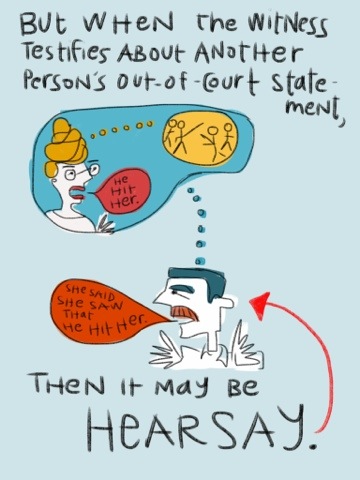 Tzw. dowód z pierwszej ręki
Źródło dowodowe zetknęło się bezpośrednio z udowadnianym faktem 
Np. świadek naoczny, oryginał dokumentu
Dowód z dalszego źródła
Źródło dowodowe jest ogniwem pośrednim między źródłem pierwotnym a faktem dowodzonym 
Np. świadek ze słyszenia, protokoły zeznań, kopia dokumentu,
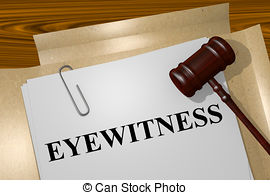 Systematyka dowodów – dowody bezpośrednie i pośrednie
Kryterium stosunku do faktu głównego

Dowody bezpośrednie - dotyczą wprost faktu głównego i bezpośrednio potwierdzają bądź zaprzeczają istnieniu przestępstwa 
np. nagranie, na którym widać jak oskarżony wybija szybę, wchodzi do sklepu, wyciąga pieniądze z kasy i wychodzi ze sklepu 
znamiona czynu z art. 279 k.k. – „kto kradnie z włamaniem…” 
Dowody pośrednie - tzw. dowody poszlakowe; dotyczą faktów ubocznych (dowodowych)
np. nagranie na którym widać, jak oskarżony, w godzinach, w których sklep jest zawsze zamknięty, wychodzi z samochodu na parkingu przed sklepem, idzie w kierunku sklepu, na nagraniu słychać odgłos tłuczonej szyby, a po pewnym czasie na nagraniu widać, jak oskarżony pospiesznie wraca do samochodu z torbą, której wcześniej nie miał, wsiada do samochodu i szybko odjeżdża, a na nagraniu słychać dzwoniący alarm. 
Jeżeli sprawa ma charakter poszlakowy, to nierozerwalny łańcuch poszlak rozpatrywanych we wzajemnym powiązaniu winien prowadzić do nieodpartego wniosku o sprawstwie oskarżonego pomimo braku na to dowodów bezpośrednich (por. wyrok SN z 14.12.2016 r., III KK 152/16)
Dowody pośrednie – dowody poszlakowe
Aby na podstawie dowodów poszlakowych potwierdzić lub zaprzeczyć istnieniu faktu głównego muszą one spełniać 3 warunki: 
Muszą tworzyć łańcuch poszlak, z którego jednoznacznie będzie wynikało istnienie faktu głównego 
Łańcuch poszlak musi być nierozerwalny 
Wszystkie dowody poszlakowe muszą być wiarygodne
O zgodności ustaleń z rzeczywistym stanem rzeczy nie świadczy wielość poszlak, ale logiczne powiązanie całokształtu tych poszlak, wykluczające inne wersje danego zdarzenia
T. Grzegorczyk, J. Tylman
Systematyka dowodów – dowody pierwotne i pochodne/bezpośrednie i pośrednie. 			Pomyłki w orzecznictwie
Wyrok SO w Siedlcach z 8.02.2017 r., II Ka 613/16 
Jeżeli chodzi o dowody osobowe w sprawie niniejszej, to z uwagi na skorzystanie przez oskarżonych z prawa do odmowy składania wyjaśnień, mieliśmy do czynienia jedynie z zeznaniami świadków. Dowodami bezpośrednimi były zeznania oskarżycieli posiłkowych oraz świadków D. P. i J. K. Pozostali świadkowie nie widzieli bezpośrednio zdarzenia, a jego przebieg znają wyłącznie z relacji stron. 
Wyrok SA w Białymstoku z 8.12.2016 r., II AKa 134/16 
I tak dowód z wyjaśnień - zeznań M. S. (1), jak go określa skarżący skruszonego gangstera, w świetle dokonanej wyżej przez Sąd Apelacyjny analizy do której skarżącego odsyła, jest pełnoprawnym dowodem i zasadnie stanowi podstawę ustaleń faktycznych i co Sąd z całą mocą podkreśla także w wypadku oskarżonego C. W. Dowód ten odnośnie oskarżonego, wbrew twierdzeniom skarżącego, nie jest dowodem ze słyszenia lecz dowodem bezpośrednim. Bo to właśnie M. S. (1) wespół z G. M. w nocy z 24 na 25 września 2006 r. dokonał podpalenia samochodu marki (...), będącego własnością D. A. (…). Faktycznie i zgodzić się tu należy z obrońcą, iż w wypadku podpalenia samochodu (...) w nocy z 2 na 3 października 2005 r. M. S. (1) jest świadkiem ze słyszenia gdyż w tym podpaleniu nie brał udziału. Jego sprawcami byli T. A. (1) i G. M. i wiedzę o tym zdarzeniu czerpał od sprawców przy czym od każdego z osobna. Co istotne na potrzeby dowodzenia wobec oskarżonego, a o czym zapomina skarżący, iż poza sporem jest ustalenie, że do spalenia (...) nie użyto zapalnika wytworzonego przez oskarżonego C. W.
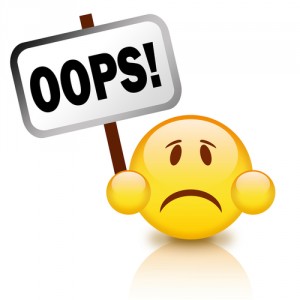 Systematyka dowodów – dowody nielegalne i dowody zebrane w sposób sprzeczny z ustawą
Dowody nielegalne – zebrane wbrew zakazom dowodowym. Wprowadzenie oraz wykorzystanie w procesie karnym informacji uzyskanej w następstwie naruszenia konkretnego przepisu ustawy procesowej
Dowody zebrane w sposób sprzeczny z ustawą – pojęcie szersze od „dowodu nielegalnego”. Dowód uzyskany w sposób sprzeczny z warunkami jego uzyskania określonymi w ustawie, ale nie jest to dowód nielegalny w rozumieniu wskazanym wyżej. Dowód uzyskany w następstwie czynności przeprowadzenia czynności dowodowej w sposób sprzeczny z ustawą  dowód uzyskany w sposób niekonstytucyjny
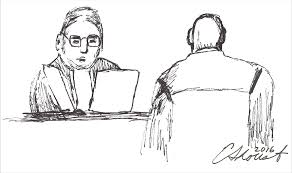 Systematyka dowodów – dowody niekonwencjonalne
Dowody kontrowersyjne, pozyskiwane w wyniku działalności operacyjno – rozpoznawczej Policji i innych uprawnionych służb (np. CBA, ABW)
Zakup kontrolowany (transakcja pozorna) – art. 19a ustawy o Policji; niejawne nabycie lub przejęcie przedmiotów pochodzących z przestępstwa, ulegających przepadkowi albo których posiadanie, wytwarzanie, przewożenie lub obrót nimi jest zabroniony; kontrolowana łapówka
Tajny agent policji – art. 20a i 22 ustawy o Policji; funkcjonariusz Policji (lub osoba trzecia), która ukrywając swoje związki z Policją lub innymi służbami bezpieczeństwa wchodzi w kontakt z grupą przestępczą w celu ujawnienia przestępstw i wykrycia jego sprawców . Tajny agent nie jest sprawcą przestępstwa. To osoba z zewnątrz, która wchodzi w środowisko przestępcze. Jego rola z założenia ma być podrzędna
Świadek koronny 
Kontrola operacyjna – podsłuch i obserwacja 
Tajne pozyskiwanie informacji 
Komputerowa analiza danych osobowych
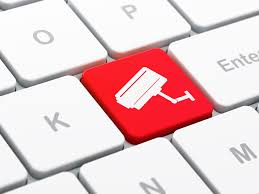 Systematyka dowodów – dowody niekonwencjonalne
Uwarunkowania ustawowe regulacji dowodów niekonwencjonalnych wg. S. Waltosia:
Przestrzeganie reguły subsydiarności 
Dopuszczalność ograniczona tylko do ściśle określonego kręgu przestępstw
Sąd powinien mieć wyłączną kompetencję do wyrażenia zgody na te dowody, które szczególnie intensywnie naruszają sferę prywatności
Ustawa powinna przewidywać obowiązek niszczenia materiałów uzyskanych wbrew ustawie
Zgoda na przeprowadzenie dowodów niekonwencjonalnych powinna zakreślać granice czasowe oraz osobowe i przedmiotowe tych czynności
Zbyt mało rygorystyczne są regulacje pozwalające na odtworzenie na rozprawie materiałów uzyskanych w wyniku kontroli operacyjnej (art. 393 § 1 k.p.k.). Konieczne jest zbadanie warunków legalności uzyskanego dowodu.
W niektórych wypadkach należy dopuszczać składanie zeznań przez funkcjonariuszy Policji jako świadka incognito
BARDZO WAŻNE!!!  Wyrok TK z dnia 30 lipca 2014 r. (K 23/11)
Systematyka dowodów – dowody prywatne
Art. 393 § 3 k.p.k. na rozprawie mogą być odczytywane wszelkie dokumenty prywatne, powstałe poza postępowaniem karnym, w szczególności oświadczenia, publikacje, listy oraz notatki. 
Możliwość czynnego gromadzenia dowodów przez strony inne niż oskarżyciel publiczny – „wyrównanie szans” między oskarżeniem i obroną 
art. 174 i 168a k.p.k.  bariery w prowadzeniu własnego postępowania np. przez oskarżonego
Dowód prywatny – każdy środek dowodowy zgromadzony, wyszukany, zebrany, utrwalony, stworzony, zamówiony lub zabezpieczony przez podmiot prywatny (taki, który nie jest i nie był na wcześniejszym etapie organem prowadzącym postępowanie karne) dla celów postępowania karnego, niezależnie od tego, czy w czasie, kiedy dany dowód został zebrany, toczyło się postępowanie karne, co do czynu, którego dotyczy dowód 
A. Bojańczyk
Niezależnie od prawa stron do prywatnego poszukiwania dowodów, czynność dowodowa jest zawsze czynnością organu procesowego.
Jeżeli uczestnik postępowania chce żeby dany dowód został uwzględniony podczas orzekania musi złożyć wniosek dowodowy, a organ – dopuścić wnioskowany dowód. 
Prywatne przesłuchanie świadka nie istnieje w polskiej procedurze, nie ma znaczenie utrwalenie rozmowy w prywatnym protokole. Por. art. 174. 
W przedmiotowej sprawie załączono do wniosku o wznowienie postępowania pisemne oświadczenia pochodzące od osób, które nie zostały przesłuchane w postępowaniu sądowym. Jeśli chodzi o charakter procesowy takiego oświadczenia, to w doktrynie oceniane jest ono jako dokument prywatny (art. 393 § 3 k.p.k.). W konsekwencji, taki dokument zawiera informacje o nowym źródle dowodowym, którego wartość z punktu widzenia podstawy do wznowienia postępowania powinna być oceniana na podstawie całokształtu okoliczności konkretnej sprawy. Naturalnie, dowód w postaci tego dokumentu prywatnego, z uwagi na zawartą w nim treść, nie może zastąpić dowodu z zeznań osoby, która go sporządziła. Zastrzeżenie to dotyczy przede wszystkim postępowania przed sądem pierwszej instancji, rozpoznającym merytorycznie kwestię sprawstwa i winy osoby oskarżonej, a także ewentualnego postępowania dowodowego przed sądem odwoławczym (por. postanowienie SN z 20.10.2016 r., V KO 60/16)
„Prywatny biegły” – opinia prywatna nie jest opinią biegłego. Biegłego może powołać wyłącznie organ procesowy w formie postanowienia (por. art. 194 i 194).
Systematyka dowodów – dowody prywatne
Systematyka dowodów – dowody prywatne. Prywatne nagrania w procesie karnym
Postanowienie SN z 20.10.2016 r., III KK 127/16
Nagranie rozmowy przez jednego z jej uczestników (niezależnie od tego, czy za wiedzą i zgodą drugiego uczestnika) nie może być żadną miarą porównywane z dokonywaniem czynności operacyjno-rozpoznawczych, czy też procesowych, w postaci kontroli i utrwalania rozmów przez odpowiednie organy państwa. Działania tych ostatnich musiały zostać uregulowane w sposób pełny i wyczerpujący z uwagi na funkcjonującą w polskim systemie prawa zasadę legalizmu, określoną w art. 7 Konstytucji, zgodnie z którą organy władzy publicznej działają na podstawie i w granicach prawa. Z kolei, z faktu, że taka specyficzna regulacja funkcjonuje w porządku prawnym w odniesieniu do organów państwowych, nie wynika, iż osoby prywatne wyłączone są w zupełności z poszukiwania i utrwalania dowodów. Wolność "tajemnicy komunikowania się", określona w art. 49 Konstytucji, nie chroni więc przed nagrywaniem treści rozmów przez osoby prywatne biorące udział w rozmowie. Późniejsza niedyskrecja jednego z uczestników rozmowy nie stanowi naruszenia tajemnicy komunikowania się, a jedynie ewentualnie naruszenie prawa do prywatności.
 Przepisy rozdziału 26 k.p.k., odnoszące się do kontroli i utrwalania rozmów przy użyciu środków technicznych, nie dotyczą prywatnego gromadzenia w ten sposób dowodów; dlatego taśma magnetofonowa z utrwaloną na niej przez pokrzywdzonego rozmową z oskarżonym może stanowić dowód w sprawie karnej, który podlega ocenie na zasadach ogólnych.
Ewentualne naruszenia przez osoby prywatne, w ramach uzyskiwania różnych informacji, wolności określonych w powyższych przepisach nie mają bezpośredniego przełożenia na którykolwiek z funkcjonujących w procesie karnym zakazów dowodowych; nie można więc niejako a priori zakładać niedopuszczalności takich dowodów. Kwestią odrębną jest natomiast szczególna wnikliwość, jaką organy procesowe powinny się wykazywać przy ocenie tego rodzaju dowodu, zwłaszcza w sytuacji, gdy nagranie nie ma charakteru przypadkowego, a jest dokonywane przez jednego z rozmówców celowo, a zatem stanowi tzw. dowód intencjonalny. Wówczas utrwalone w taki sposób wypowiedzi powinny być oceniane pod kątem ewentualnych prowokacji lub sugestii stosowanych w toku rozmowy przez nagrywającego, a ocena taka powinna też uwzględniać stan, w jakim znajdował się nieświadomy nagrywania rozmówca. Zawsze, niezależnie od przypadkowego czy celowego nagrania, powinno się pamiętać także i o tym, że wypowiedzi takie udzielane są w warunkach braku pouczenia o odpowiedzialności karnej za składanie fałszywych zeznań, a więc w warunkach, gdy bezwzględna szczerość nie jest gwarantowana groźbą reakcji karnej ze strony państwa. Kwestii wiarygodności dowodu nie można jednak mylić, czy choćby tylko łączyć z kwestią jego dopuszczalności.
Systematyka dowodów – dowody naukowe
Dowód naukowy – wynik badania przeprowadzonego przez biegłego przy wykorzystaniu nadających się do weryfikacji metod, uznanych i stosowanych w danej dziedzinie wiedzy, w której biegły jest specjalistą. przedstawiony w jego opinii. 

A. Gaberle, Dowody w sądowym procesie karnym, Warszawa 2010, s. 52.

Biegli – sędziowie w bieli  

Szerzej – prezentacja o dowodach cz. II.
Wprowadzanie dowodów do procesu
Wprowadzanie dowodów do procesu – czynność polegająca na włączeniu do procesu karnego źródeł dowodowych w celu wykorzystania w postępowaniu przed danym organem procesowym pochodzących od nich środków dowodowych. 
art. 167 - Dowody przeprowadza się na wniosek stron albo z urzędu.





W postępowaniu przygotowawczym ze względu na dominującą zasadę inkwizycyjności – regułą przeprowadzanie dowodów z urzędu. W postępowaniu sądowym, ze względu na zasadę kontradyktoryjności – przeprowadzanie dowodów na wniosek stron, przy subsydiarnej inicjatywie dowodowej sądu. 
Inicjatywa dowodowa stron i organów procesowych. Wyjątkowo przysługuje innym uczestnikom postępowania - Inicjatywa dowodowa biegłych:
art. 202 § 2 k.p.k. – na wniosek biegłych psychiatrów do udziału w opinii o stanie zdrowia psychicznego oskarżonego powołuje się biegłego lub biegłych innych specjalności 
art. 203 § 1 k.p.k. – biegły może wnosić o skierowanie badanego oskarżonego na obserwację w zamkniętym zakładzie leczniczym
tradycyjnie uznaje się za jedną z gwarancji realizacji zasady prawdy materialnej
Przejaw kontradyktoryjności postępowania, a w odniesieniu do oskarżonego jedna z gwarancji prawa do obrony.
Wprowadzanie dowodów do procesu – inicjatywa stron
Uwzględnienie – w formie zarządzenia 
ALE jeżeli wniosek dowodowy został złożony na rozprawie a inna strona się mu sprzeciwia, o dopuszczeniu dowodu decyduje sąd postanowieniem (art. 368)
postanowienie niezaskarżalne i nie wymaga uzasadnienia
Jeżeli strona złożyła wniosek dowodowy organ ma obowiązek rozstrzygnąć w przedmiocie tego wniosku.
Przesłanki oddalenia wniosku dowodowego – art. 170 § 1
Wniosek dowodowy – żądanie strony przeprowadzenia określonego dowodu 
Sposób wprowadzenia dowodów do procesu charakterystyczny dla procesu kontradyktoryjnego 
wniosek dowodowy nie zawsze musi być wnioskiem o przeprowadzenie dowodu, może on także zmierzać do wykrycia lub oceny właściwego dowodu
Forma: 
Ustna do protokołu – art. 169 Pisemna – art. 119 § 1 i 169
Czynność dowodowa jest zawsze czynnością organu procesowego
Jak należy postąpić z:
1. wnioskiem dowodowym, niewskazującym okoliczności, która ma zostać udowodniona (tezy dowodowej),
2. wnioskiem dowodowym pochodzącym od przedstawiciela społecznego (art. 90 k.p.k.),
3. wnioskiem o dokonanie oględzin miejsca wypadku komunikacyjnego, gdy odcinek drogi, na którym doszło do zdarzenia, został następnie przebudowany,
4. wnioskiem o przesłuchanie sąsiadów oskarżonego w celu ustalenia opinii o nim w miejscu zamieszkania w sprawie o przestępstwo z art. 148 § 1 k.k.,
5. wnioskiem o przesłuchania świadka, który wyjechał za granicę i nie można ustalić, gdzie przebywa,
6. wnioskiem o przesłuchanie świadka, który uległ wypadkowi i zapadł w śpiączkę,
7. wnioskiem o zasięgnięcie opinii biegłych, której koszt wynosi 300.000 zł,
Jak należy postąpić z:
8. wnioskiem o przesłuchanie adwokata, z którym kontaktował się oskarżony po zatrzymaniu,
9. wnioskiem o przesłuchanie adwokata - pełnomocnika oskarżyciela posiłkowego, na okoliczność informacji uzyskanych przez niego przy prowadzeniu sprawy,
10. wnioskiem o przesłuchanie studenta, który w postępowaniu dyscyplinarnym pełnił funkcję obrońcy obwinionego studenta, co do faktów, o których dowiedział się wykonując obowiązki obrońcy,
11. wnioskiem o przesłuchanie duchownego kościoła prawosławnego, co do faktów, o których dowiedział się przy spowiedzi,
12. wnioskiem o przesłuchanie lekarza psychiatry na okoliczność wypowiedzi podejrzanego w trakcie badania, w której przyznał się on do popełnienia przestępstwa,
13. wnioskiem o przesłuchanie lekarza udzielającego pierwszej pomocy sprawcy wypadku na okoliczność składanych przez tę osobę oświadczeń o wcześniejszym spożywaniu alkoholu,
14. wnioskiem o przesłuchanie oskarżonego przy użyciu wariografu,
15. wnioskiem o przesłuchania świadka mającego potwierdzić alibi oskarżonego, gdy dotychczasowe dowody wskazują na jego sprawstwo?
Dowodzenie, czynności dowodowe
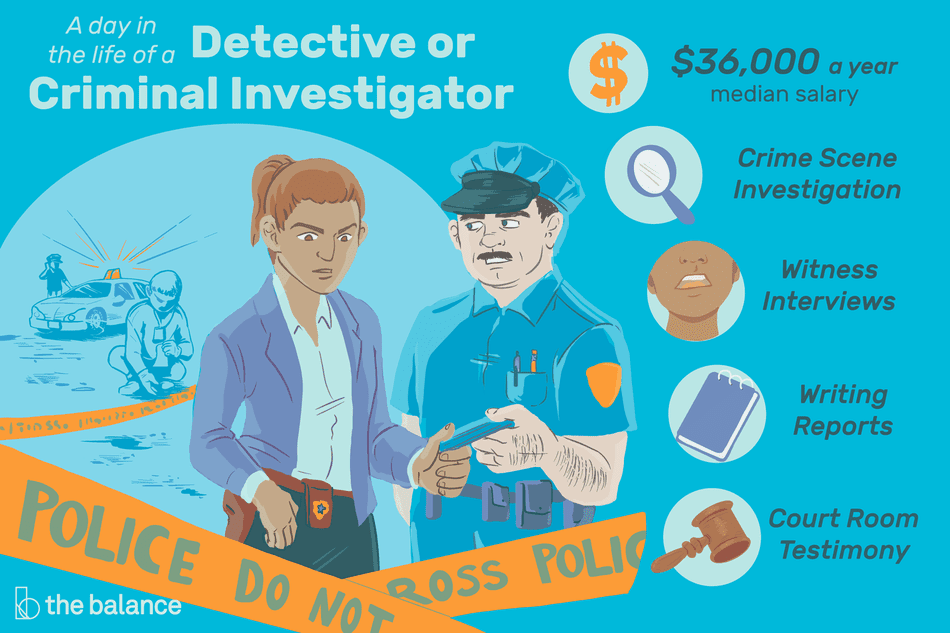 Dowodzenie – proces mający na celu zebranie wszelkich śladów popełnionego przestępstwa i rekonstrukcję czynu, co do którego toczy się proces karny. 
K. Zgryzek, [w:] J. Zagrodnik (red,), Proces karny, Warszawa 2019, s. 362.
Dowodzenie
Dowodzeniu podlega każda okoliczność faktyczna, jeśli ma znaczenie dla sprawy, z wyjątkiem:
Okoliczności ustalonych prawomocnym wyrokiem sądu (art. 8 § 2)
Okoliczności objętych notoryjnością (powszechną i urzędową)
Notoryjność powszechna – fakty powszechnie znane (art. 168) – fakty powszechnie znane nie wymagają dowodu
Notoryjność urzędowa – fakty znane organowi procesowemu z urzędu (wynikają z czynności służbowych sądu, prokuratora itp.)  wymagana notyfikacja stronom 
Domniemań – prawnych i faktycznych 
Uprawdopodobnienia – np. w przypadku stosowania środków zapobiegawczych (art. 249 § 1)
Etapy dowodzenia
Poszukiwanie dowodów
Poszukiwanie dowodów
Poszukiwanie dowodów przez organy procesowe (organy ścigania)
Poszukiwanie dowodów przez nieinstytucjonalnych uczestników postępowania
Czynności dowodowe poszukiwawcze 
Organy procesowe mogą działać wyłącznie na podstawie i w granicach prawa 
Do wykonania określonej czynności dowodowej konieczne jest spełnienie przesłanek z k.p.k. 
Np. dla przeszukania pomieszczenia musi istnieć odpowiedni stopień prawdopodobieństwa, że dana osoba lub rzecz znajdują się w określonym miejscu (art. 219)
Czynności pozaprocesowe – oskarżony/obrońca we własnym zakresie poszukują dowodów 
Granicą dopuszczalności działań są przepisy prawa karnego materialnego 
Np. problem tworzenia dowodów fałszywych, wpływanie na treść zeznań świadka 
Polskie ustawodawstwo nie reguluje tej problematyki (nie ma unormowanego prywatnego śledztwa, „przygotowania” świadka do składania zeznań na rozprawie). 
Nieformalna działalność
Czynności dowodowe - poszukiwawcze
Czynności poszukiwawcze
Wrażliwe czynności dowodowe – Czynności dowodowe, które wiążą się ze znaczną ingerencją w konstytucyjnie zagwarantowane prawa i wolności jednostki
Konieczne przestrzeganie klauzuli proporcjonalności i subsydiarności. 
Konstytucyjna klauzula proporcjonalności: art. 31 ust. 3
Zatrzymanie rzeczy
- mogących stanowić dowód w sprawie 
- podlegających zajęciu w celu zabezpieczenia kar  majątkowych, środków karnych o charakterze majątkowym, przepadku, środków kompensacyjnych albo roszczeń o naprawienie szkody (art. 217 § 1 k.p.k.)
Rzeczy należy wydać na żądanie sądu lub prokuratora  konieczne wydanie postanowienia, w którym określono o jaką rzecz chodzi
W wypadkach niecierpiących zwłoki rzeczy należy wydać na żądanie Policji  należy okazać nakaz kierownika jednostki albo legitymację służbową i określić jaka rzecz ma zostać zatrzymana. 
Osobę wzywa się do wydania rzeczy dobrowolnie, a w razie odmowy można przymusowo odebrać rzecz. 3 etapy zatrzymania rzeczy:
okazanie postanowienia/ nakazu kierownika jednostki 
wezwanie do dobrowolnego wydania rzeczy 
przymusowe odebranie, gdy osoba odmówi dobrowolnego wydania 
Zatrzymanie rzeczy (odebrania) należy dokonywać z umiarem i poszanowaniem godności osób, których ta czynność dotyczy.
Zatrzymanie rzeczy
Wydania rzeczy, w sytuacji niecierpiącej zwłoki żąda Policja lub inny uprawniony organ bez uprzedniego wydania postanowienia przez sąd lub prokuratora. Brak zatwierdzenia zatrzymania uniemożliwia wykorzystanie jako dowodu zatrzymanych rzeczy.
Dobrowolne wydanie
Przymusowe odebranie
Osoba, której rzecz odebrano ma prawo złożyć wniosek o doręczenie jej, w ciągu 14 dni, postanowienia o zatwierdzeniu zatrzymania (art. 217 § 4 k.p.k.).
Jeżeli czynność nie została zatwierdzona, zwrot dobrowolnie wydanych rzeczy nie jest obowiązkowy (art. 230 § 1 k.p.k.)
Przy przymusowym odebraniu, postanowienie o zatwierdzeniu zatrzymania rzeczy należy doręczyć w ciągu 7 dni (art. 217 § 5, 229, 230 §  1 k.p.k.)
Jeżeli w terminie 7 dni czynność nie została zatwierdzona, rzeczy odebrane należy niezwłocznie zwrócić osobie uprawnionej (art. 230 § 1 k.p.k.)
O uprawnieniu do żądania doręczenia postanowienia o zatwierdzeniu zatrzymania rzeczy należy pouczyć osobę, która wydała rzecz (lub której rzecz odebrano)
Zatrzymanie i kontrola korespondencji
Na żądanie prokuratora lub sądu urzędy, instytucje i podmioty prowadzące działalność w dziedzinie poczty lub telekomunikacyjną, urzędy celne i przedsiębiorstwa (instytucje) transportowe mają obowiązek wydać organom procesowym korespondencję, przesyłki i dane telekomunikacyjne jeżeli mają znaczenie dla toczącego się postępowania. 
Zatrzymanie i kontrola korespondencji to także skopiowanie danych dostępnych na nośniku informacji. 
Żądanie sądu lub prokuratora – w formie postanowienia. Konieczne uzasadnienie decyzji procesowej. 
Tylko sąd lub prokurator mają prawo zarządzić ich otwarcie. 
Postanowienie doręcza się adresatom korespondencji lub nadawcy. Doręczenie może być odroczone na czas oznaczony, maksymalnie do czasu prawomocnego zakończenia postępowania. 
Przysługuje zażalenie osobom, których prawa zostały naruszone – art. 236
Statystyki za 2022 – dane od dostawców usług telekomunikacyjnych (bilingi, dane o lokalizacji)
„W roku 2022 – 1 830 528, co oznacza, że w roku 2022 w porównaniu z rokiem 2021 odnotowano półtoraprocentowy spadek łącznej liczby uzyskiwanych danych telekomunikacyjnych, pocztowych i internetowych. Jeżeli chodzi o rozbicie danych na poszczególne grupy, czyli dane telekomunikacyjne, dane pocztowe oraz dane internetowe, to w 2022 r. w liczbach bezwzględnych było to 1 787 885 danych telekomunikacyjnych, 22 283 dane pocztowe oraz 20 360 danych internetowych”
Przeszukanie – podstawy prawne, sposób dokonania
Poszukiwawcza (wykrywcza) czynność dowodowa i jednocześnie środek przymusu (art.  219 – 231 k.p.k)
Wkroczenie w konstytucyjnie chronione prawa jednostki:
nietykalność osobistą (art. 41 ust. 1 Konstytucji) 
nienaruszalność mieszkania (art. 50 Konstytucji)
Przeszukanie – podstawy prawne, sposób dokonania
Przeszukanie jest dopuszczalne jeżeli istnieją uzasadnione podstawy do przypuszczania, że osoba podejrzana lub rzeczy znajdują się w określonym miejscu!
Przeszukanie – podstawy prawne, sposób dokonania
Podmioty uprawnione do dokonania przeszukania (art. 220 k.p.k.):
prokurator 
Policja (lub inny uprawniony organ) na polecenie prokuratora lub sądu 
Policja z własnej inicjatywy, w wypadkach niecierpiących zwłoki za okazaniem nakazu kierownika jednostki albo legitymacji służbowej 
koniczne zatwierdzenie czynności przez sąd lub prokuratora 
postanowienie sądu lub prokuratora należy doręczyć osobie, u której dokonano przeszukania na jej żądanie   obowiązek pouczenia o tym uprawnieniu
Przeszukanie – podstawy prawne, sposób dokonania
Przeszukanie w wypadkach niecierpiących zwłoki, które jest dokonywane przez Policję, na podstawie okazania legitymacji służbowej albo nakazu kierownika jednostki powinno mieć wyjątkowy charakter, ale – odwrotnie niż zamierzał ustawodawca – stało się regułą. 
Większość przeszukań, ponad 80%, dokonywanych jest w trybie „wypadku niecierpiącym zwłoki”.
Przeszukanie – zasady i tryb
Zasady dokonywania przeszukania:
art. 223 k.p.k. – przeszukania osoby i jej odzieży powinna (w miarę możliwości) dokonywać osoba tej samej płci
art. 221 § 1 i 2 k.p.k. – pomieszczeń zamieszkałych co do zasady nie wolno przeszukiwać w porze nocnej (od 22 do 6 rano); chyba że:
	- zachodzi wypadek niecierpiący zwłoki 
	- kontynuowane jest przeszukanie rozpoczęte w porze dziennej
art. 221 § 3 k.p.k. – w porze nocnej można przeszukać lokale dostępne dla nieograniczonej liczby osób albo służące do przechowywania przedmiotów
art. 222 § 1 k.p.k. – przeszukanie miejsc zamkniętych albo należących do instytucji państwowej lub samorządowej wymaga uprzedniego zawiadomienia kierownika tej instytucji  (jego zastępcę) albo organ nadrzędny 
art. 222 § 2 k.p.k. – przeszukanie miejsc zajętych przez wojsko może nastąpić w obecności dowódcy jednostki (albo osoby przez niego wyznaczonej

Tryb przeszukania – art. 224 – 226 k.p.k. 
Ważne!  dopuszczalność wykorzystania jako dowodów dokumentów znalezionych podczas przeszukania, zawierających informacje niejawne lub objęte tajemnicą zawodową art. 226 k.p.k. i art. 179 i 180 k.p.k.
Tryb przeszukania
Jeśli rzeczy zostały dobrowolnie wydane – należy odstąpić od przeszukania
Przeszukanie powinno być przeprowadzone w porze dziennej 
Przeszukania osoby powinna dokonywać osoba tej samej płci – co do zasady
Warto poczytać
https://www.rp.pl/prawo-karne/art19208941-nocny-nalot-policji-na-klub-inteligencji-katolickiej-rpo-bardzo-zaniepokojony
https://wyborcza.pl/7,162657,26630390,sprawdzmy-legitymacje-wezwijmy-prawnika-zadajmy-dokumentow.html
https://bydgoszcz.wyborcza.pl/bydgoszcz/7,48722,30396668,policja-przeszukala-mieszkania-kamratow-u-jaszczura-i-ludwiczka.html
Osoby przybrane inne niż wskazane w art. 224
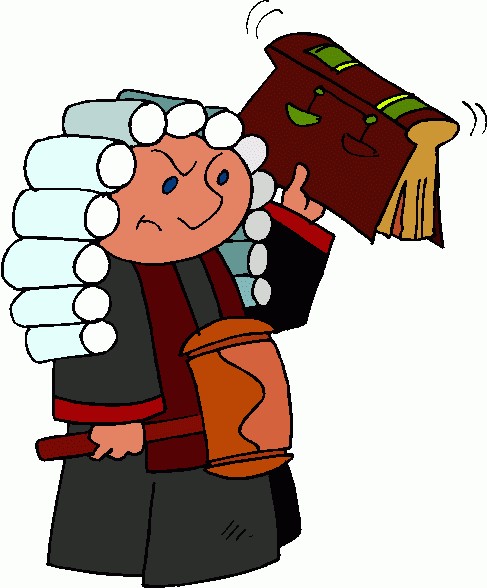 Wyrok SA w Białymstoku z 4.05.2015 r., II AKa 50/15 
Wprawdzie w przepisie art. 224 § 3 k.p.k. jest mowa o przywołaniu przynajmniej jednego dorosłego domownika lub sąsiada, to jednakże nie sposób uznać, że przybranie do czynności w ogóle nie związanych z jakimikolwiek organami ścigania osób pracujących w spółce zajmującej się między innymi administrowaniem budynku mieszkalnego, w którym dokonano przeszukania, nie spełnia celów gwarancyjnych tego przepisu. Przepis ten wcale też nie nakłada na osoby wezwane do udziału w przeszukaniu aktywnego uczestniczenia w tej czynności. Nie są one zobowiązane do śledzenia każdego ruchu policjantów.
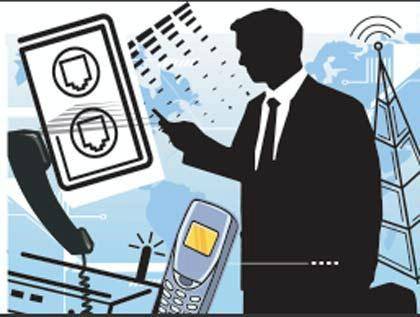 Kontrola i utrwalanie rozmów
Podsłuch procesowy 
Procesowa kontrola i utrwalanie, które są przewidziane w rozdziale 26 k.p.k. obejmują:
kontrolę i utrwalanie rozmów telefonicznych (art. 237 k.p.k.),
kontrolę i utrwalanie przy użyciu środków technicznych treści innych (niż telefoniczne) rozmów lub przekazów informacji, w tym korespondencji przesyłanej pocztą elektroniczną, do której to kontroli stosuje się odpowiednio przepisy dotyczące rozmów telefonicznych (art. 241 k.p.k.).

Cele podsłuchu procesowego:
wykrycie i uzyskanie dowodów dla toczącego się postępowania karnego 
zapobieżenie popełnieniu nowego przestępstwa z katalogu wskazanego w art. 237 § 3 k.p.k.
Funkcje:
poszukiwawcza i zapobiegawcza
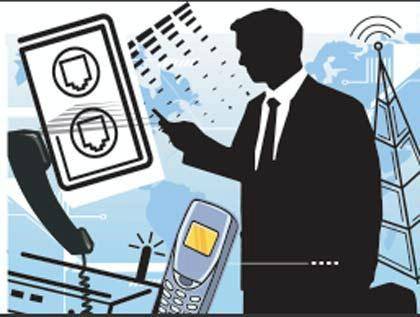 Kontrola i utrwalanie rozmów
- Dokonywana w ramach procesu karnego tzn. najwcześniej można zarządzić po wszczęciu postępowania przygotowawczego
 - Dopuszczalna w procesie karnym wyłącznie na mocy postanowienia sądu
- W wypadkach niecierpiących zwłoki, kontrolę i utrwalanie rozmów może zarządzić także prokurator 
w ciągu 3 dni musi złożyć wniosek o zatwierdzenie postanowienia 
sąd rozpoznaje wniosek prokuratora w terminie 5 dni 
odmowa zatwierdzenia kontroli i utrwalania rozmów  sąd zarządza zniszczenie wszystkich utrwalonych zapisów 
prokurator może zaskarżyć postanowienie sądu. Wniesienie zażalenia wstrzymuje wykonanie postanowienia!

Procedura przy zgodzie następczej: 
wypadek niecierpiący zwłoki – prokurator wydaje postanowienie – występuje w ciągu 3 dni z wnioskiem do sądu o zatwierdzenie kontroli i utrwalania rozmów – sąd wydaje postanowienie w tym przedmiocie w ciągu 5 dni
Legalizacja podsłuchu procesowego zarządzonego przez prokuratora*
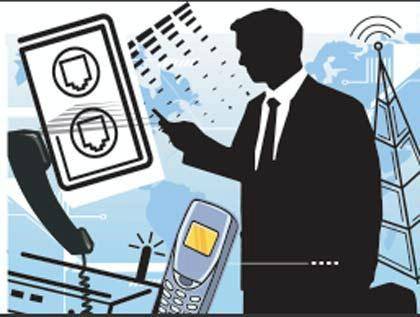 Tzw. zgoda następcza sądu* – kontrola i utrwalanie rozmów są warunkowo legalne, tj. można będzie wykorzystać materiały utrwalone w wyniku podsłuchu procesowego o ile sąd zatwierdzi postanowienie prokuratora.
odmowa zatwierdzenia:
zarządzenie zniszczenia materiałów 
prokurator może wnieść zażalenie na postanowienie sądu 
wniesienie zażalenie wstrzymuje wykonanie postanowienia (zniszczenie materiałów)
kontynuowanie kontroli 
max. 3 miesiące
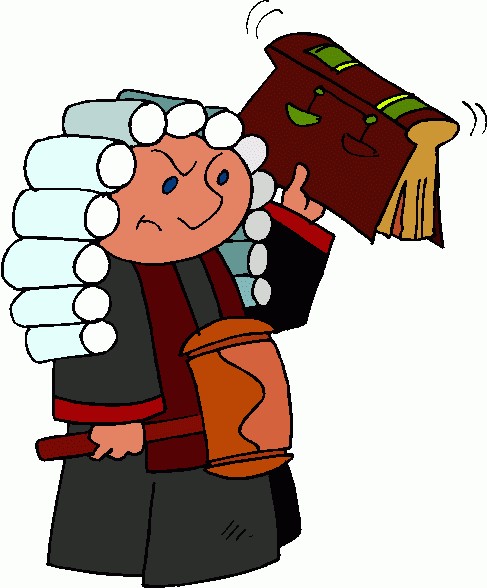 Charakter terminu z art. 237 § 2
Wyrok SN z 3.12.2008 r., V KK 195/08 
Zatwierdzenie przez sąd postanowienia prokuratora, o którym mowa w art. 237 § 2 k.p.k., ale z uchybieniem terminowi wskazanemu w tym przepisie dla rozstrzygnięcia w przedmiocie takiego zatwierdzenia, nie delegalizuje samej kontroli i utrwalania rozmów po upływie tego terminu i nie wywołuje skutków określonych w art. 238 § 3 in fine k.p.k., które odnoszą się tylko do postanowienia sądu o niezatwierdzeniu przez sąd uprzedniego postanowienia prokuratora o takiej kontroli, także bez względu na to, czy takie niezatwierdzenie nastąpiło przed upływem, czy już po upływie, tego terminu.
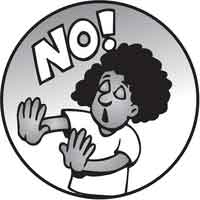 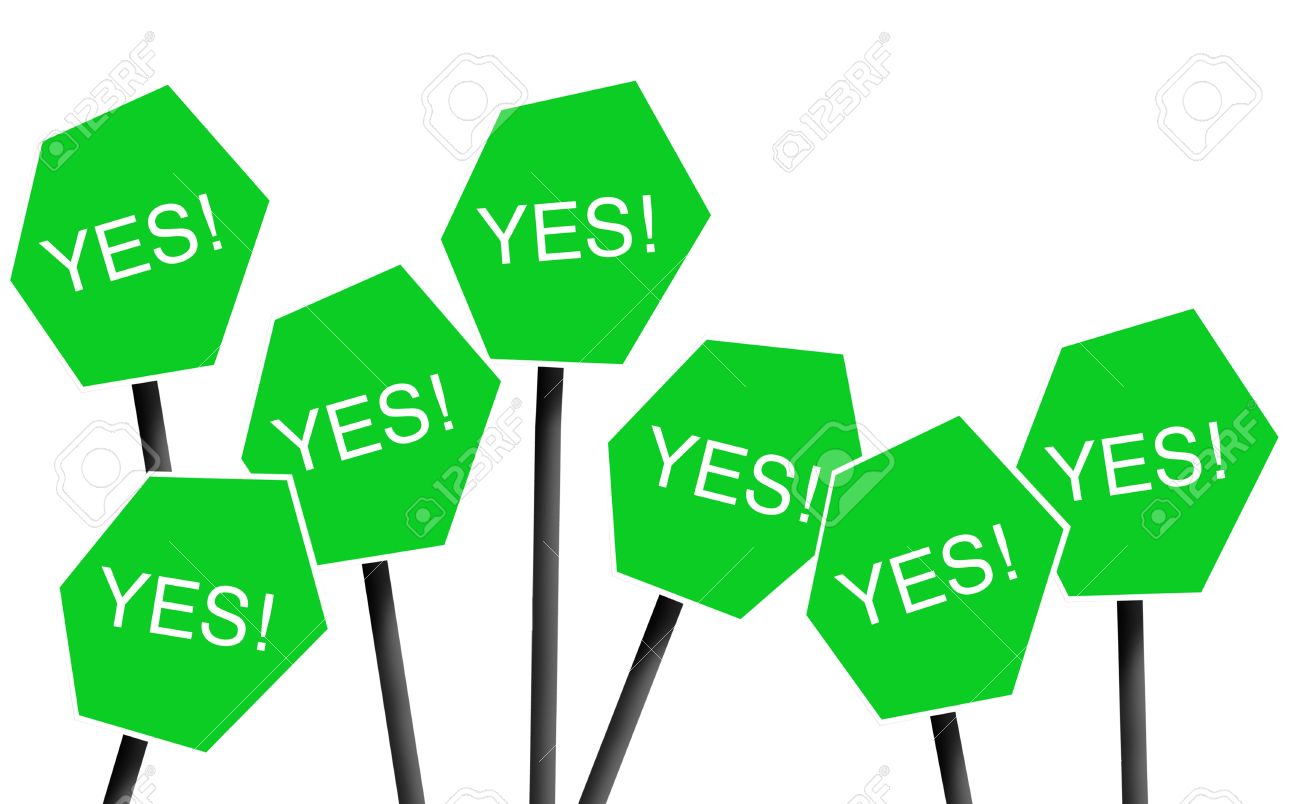 Charakter terminu z art. 237 § 2
Art. 237 § 2 wyznacza nieprzekraczalne granice czasowe, w których może nastąpić zatwierdzenie podsłuchu procesowego. 
Określenie w art. 237 § 2 pięciodniowego terminu do zatwierdzenia postanowienia prokuratora wskazuje, że w tym terminie ma zostać wyjaśniona kwestia legalności stosowanego podsłuchu, tak aby został on natychmiast przerwany, jeżeli brak jest podstaw do jego stosowania, bądź był prowadzony dalej jako legalny, gdy występują podstawy do jego stosowania. 
J. Skorupka, Czynności legalne warunkowo, Prok. i Pr. 2015, nr 1-2, s. 74 
Termin z art. 237 § 2 ma charakter prekluzyjny.
Kontrola i utrwalanie rozmów
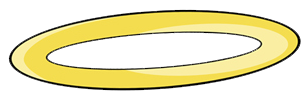 Granice przedmiotowe
Granice podmiotowe
art. 237 § 3 k.p.k. 
zamknięty katalog najpoważniejszych przestępstw 
m.in. zabójstwo, uprowadzenie osoby, statku wodnego lub powietrznego, zamach na niepodległość lub integralność państwa, zorganizowana grupa przestępcza, mienie znacznej wartości

Problem – art. 237a k.p.k. i skreślenie art. 237 § 8 – czy można wykorzystać materiały pozyskane w sprawie o przestępstwo katalogowe w postępowaniu o czyn niemieszczący się w zakresie art. 237 § 3?
Kontrolą można objąć:
osobę podejrzaną; 
podejrzanego (oskarżonego)
pokrzywdzonego 
inną osobę, z którą może kontaktować się oskarżony 
inną osobę, która może mieć związek ze sprawcą lub grożącym przestępstwem
Uchwała (7) SN z 28.06.2018 r., I KZP 4/18
Użyte w art. 168b k.p.k.* sformułowanie "innego przestępstwa ściganego z urzędu lub przestępstwa skarbowego innego niż przestępstwo objęte zarządzeniem kontroli operacyjnej" obejmuje swoim zakresem wyłącznie te przestępstwa, co do których sąd może wyrazić zgodę na zarządzenie kontroli operacyjnej, w tym te, o których mowa w art. 19 ust. 1 ustawy z dnia 6 kwietnia 1990 r. o Policji (Dz. U. z 2017 r. poz. 2067 t.j. z późn. zm.).

Dyspozycja analizowanego przepisu - art. 168b k.p.k. w swej treści wskazuje na możliwe dwa zakresy kontroli operacyjnej prowadzonej przed wszczęciem postępowania przygotowawczego. Pierwszy z nich - niejako pierwotny - wiąże się z prowadzeniem tej kontroli zarządzonej na wniosek uprawnionego organu na podstawie przepisów szczególnych. Drugi - wiąże się z uzyskaniem w jej trakcie materiałów wskazujących na popełnienie przez inwigilowaną osobę innego przestępstwa niż to, którego dotyczyła zgoda pierwotna lub przestępstwa popełnionego przez inną osobę. Przy czym, materiały te dotyczyć mogą jedynie przestępstw ściganych z urzędu lub przestępstw skarbowych. Co do tych materiałów, uzyskanych w wyniku kontroli, którą można określić jako wtórną kontrolę operacyjną (w tym znaczeniu określenia pierwotna kontrola operacyjna i wtórna kontrola operacyjna będą używane w dalszej części tego uzasadnienia), decyzję o ich wykorzystaniu w postępowaniu karnym, podejmuje prokurator.
W ocenie Sądu Najwyższego w niniejszym składzie, niejako wyprowadzając to twierdzenie przed nawias dalszych rozważań, jeżeli pomimo uzyskania różnych wersji rozumienia znaczenia tekstu ustawy - na co wskazano już wyżej przytaczając różne poglądy doktryny - istnieje możliwość takiego przeprowadzenia wykładni analizowanego przepisu, aby jego treść pozostawała w zgodzie z Konstytucją RP i normami prawa międzynarodowego, to należy przyjąć tę właśnie interpretację.
* Uchwała (7) SN I KZP 4/18
Art. 168b brzmi tak samo jak art. 237a. Różnica między tymi przepisami dotyczy rodzaju kontroli operacyjnej. Art. 237a odnosi się do procesowej kontroli, a art. 168b do pozaprocesowej (dokonywanej m.in. na podstawie przepisów ustawy o Policji, CBA, ABW). 

Interesujące jest stanowisko PK odnośnie do rozumienia zakresu art. 168b. 
należy odmówić podjęcia uchwały z uwagi na fakt, że brzmienie art. 168b k.p.k. jest jednoznaczne i nie budzi wątpliwości. W uzasadnieniu swojego wystąpienia, w którym odwołał się do poglądów doktryny wyrażonych tak na gruncie aktualnego, jak i poprzednio obowiązującego stanu prawnego oraz orzeczeń Sądu Najwyższego wydanych w sprawach I KZP 6/07 i I KZP 32/10, wnioskodawca wskazał m. in., że celem unormowania zawartego w art. 168b k.p.k. jest zachowanie i wykorzystanie w postępowaniu karnym dowodów popełnienia każdego przestępstwa ściganego z urzędu popełnionego przez każdą osobę objętą bądź nieobjętą zarządzeniem kontroli. Prokurator zaznaczył, że skoro w art. 168b k.p.k. ustawodawca nie zawarł żadnego określenia uściślającego katalog przestępstw, ani też odesłania do innego przepisu, który mógłby ten katalog uściślić, oznacza to, że w myśl zasady lege non distinguente nie ma podstaw do zawężania katalogu przestępstw wyłącznie do tych, o których mowa w art. 19 ust. 1 ustawy o Policji. Gdyby ustawodawca chciał wspomniany zakres przestępstw zawęzić, dałby temu jednoznaczny wyraz odpowiednio formułując przepis art. 168b k.p.k.
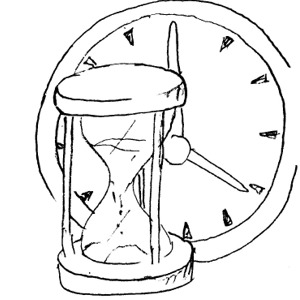 Kontrola i utrwalanie rozmów
Granice czasowe 
Kontrola powinna być zakończona niezwłocznie po ustaniu przyczyn wskazanych w art. 237 § 1 – 3 k.p.k. a najpóźniej z upływem okresu, na który została wprowadzona. 
Kontrolę można zarządzić na okres 3 miesięcy. 
Możliwe przedłużenie, w szczególnie uzasadnionym wypadku, na okres najwyżej dalszych 3 miesięcy. 
Łącznie max. 6 miesięcy
Przepisy skreślone i zmienione ustawą z dnia 11.03.2016 r.
art. 237a
art. 237 § 8
Jeżeli w wyniku kontroli uzyskano dowód popełnienia przestępstwa wymienionego w art. 237 § 3, popełnionego przez osobę, wobec której kontrola była stosowana, innego niż objęte zarządzeniem kontroli, albo popełnionego przez inną osobę, prokurator w czasie trwania kontroli albo nie później niż w ciągu 2 miesięcy od dnia jej zakończenia może wystąpić do sądu z wnioskiem o wyrażenie zgody na jego wykorzystanie w postępowaniu karnym. Sąd wydaje postanowienie w przedmiocie wniosku w terminie 14 dni na posiedzeniu bez udziału stron.
Wykorzystanie dowodu uzyskanego podczas kontroli i utrwalania treści rozmów telefonicznych jest dopuszczalne wyłącznie w postępowaniu karnym w sprawie o przestępstwo lub przestępstwo skarbowe, w stosunku do którego jest możliwe zarządzenie takiej kontroli
Zgoda następcza po nowelizacji
Założenie – ustawodawca jest racjonalny i nie tworzy przepisów oczywiście sprzecznych z Konstytucją RP (w tym wypadku z art. 47, art. 49, art. 50, art. 51 ust. 2 Konstytucji RP w zw. z art. 31 ust. 3 Konstytucji RP, a także z art. 45 ust. 1, art. 51 ust. 4 i art. 77 ust. 2).
Ustawodawca poprzez skreślenie art. 237 §  8 wyeliminował możliwość uzyskania zgody następczej – przedmiotowej i podmiotowej. 
Jedynie sąd może zadecydować o pozyskaniu materiałów drodze podsłuchu procesowego. Informacje uzyskane poza procedurą sądową są nielegalne i nie można ich wykorzystać w postępowaniu sądowym. 
Prokurator decyduje o wykorzystaniu dowodu w procesie karnym – aktualną treść art. 237a należy rozumieć w ten sposób, że prokurator może decydować o wykorzystaniu materiałów w postępowaniu przygotowawczym, a jego decyzja w żadnym razie nie wiąże sądu.
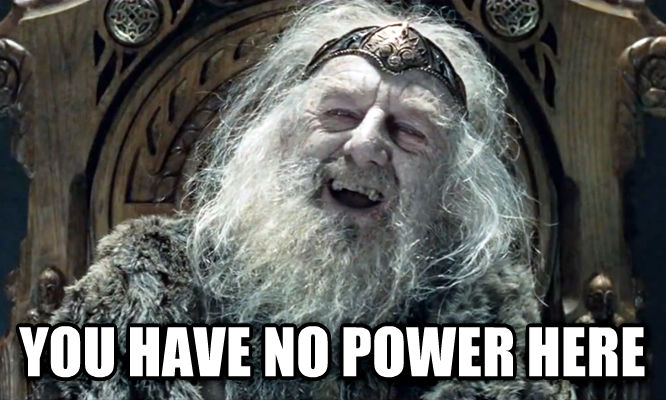 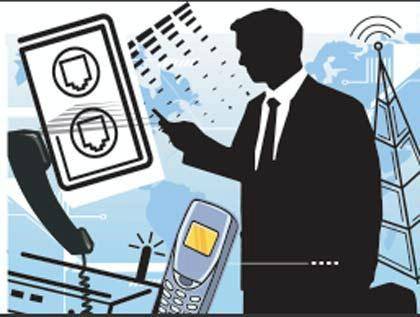 Kontrola i utrwalanie rozmów
Ogłoszenie postanowienia o kontroli i utrwalaniu rozmów telefonicznych osobie, której ono dotyczy, może być odroczone na czas niezbędny ze względu na dobro sprawy
w postępowaniu przygotowawczym może być odroczone nie później niż do czasu zakończenia tego postępowania. 
Na postanowienie dotyczące kontroli i utrwalania rozmów telefonicznych przysługuje zażalenie. Osoba, której dotyczy postanowienie, może w zażaleniu domagać się zbadania zasadności oraz legalności kontroli i utrwalania rozmów telefonicznych. Zażalenie na postanowienie prokuratora rozpoznaje sąd.
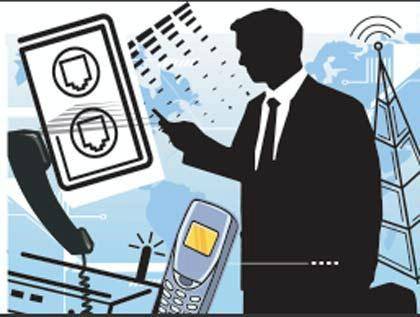 Kontrola i utrwalanie rozmów
Po zakończeniu podsłuchu procesowego, prokurator wnosi o zarządzenie zniszczenia utrwalonych materiałów, jeżeli w całości nie mają znaczenia dla postępowania karnego. 
sąd orzeka na posiedzeniu bez udziału stron (art. 238 § 3 k.p.k.)
Po zakończeniu postępowania przygotowawczego prokurator wnosi o zarządzenie zniszczenia utrwalonych zapisów, w części w jakiej nie mają znaczenia dla postępowania karnego, w którym ją zarządzono oraz nie stanowią dowodu, o którym mowa w art. 237a k.p.k. 
sąd orzeka na posiedzeniu, w którym mogą wziąć udział strony 
Osoba podejrzana, oskarżony, pokrzywdzony i inne osoby (tj. te z którymi mógł kontaktować się oskarżony lub mogły mieć związek ze sprawą mogą nie wcześniej niż po zakończeniu postępowania przygotowawczego wystąpić z wnioskiem o zniszczenie  utrwalonych zapisów.
Postanowienie SN z 25.03.2010 r., I KZP 2/10 
W sytuacji gdy zastosowanie podsłuchu procesowego spełnia wymagania formalne, tzn. postanowienie o zarządzeniu kontroli i utrwalaniu treści rozmów telefonicznych wydaje - po wszczęciu postępowania przygotowawczego - sąd, a toczące się postępowanie lub uzasadniona obawa popełnienia nowego przestępstwa dotyczy przestępstwa wymienionego w zamkniętym katalogu, zamieszczonym w art. 237 § 3 k.p.k., to kwestia wykorzystania, w toczącym się postępowaniu karnym, treści utrwalonych w trakcie podsłuchu zapisów zależy wyłącznie od oceny sądu, czy mają one znaczenie dla tego postępowania.
Kontrola i utrwalanie rozmów w orzecznictwie
Wyrok SA w Lublinie z 18.05.2009 r., II AKa 122/08 
Stwierdzenie nielegalności podsłuchu powoduje bowiem, że dowód ten stracił rację bytu i nie może być procesowo wykorzystany, tj. wzięty pod uwagę przy ferowaniu wyroku nawet mimo odtworzenia na rozprawie nośnika zawierającego rejestrację przeprowadzonych przez M. D. rozmów. Zaznaczyć w tym miejscu nadto wypada, że zakreślone przez ustawodawcę granice podmiotowo-przedmiotowe, określając warunki dopuszczalności zarządzenia podsłuchu, jednocześnie nadają mu gwarancyjny charakter, wykluczający jakiekolwiek odstępstwo od tej reguły prawnej. Nawet wielkiej wagi interes społeczny nie może usprawiedliwiać łamania przepisów normujących poszukiwanie i uzyskiwanie dowodów z podsłuchu telefonicznego, gdyż niweczyłoby to konstytucyjną ochronę praw obywatelskich i sądową kontrolę nad ingerowaniem w ich istotę. W tych warunkach, skoro dowód z podsłuchu telefonicznego słusznie został przez Sąd Okręgowy uznany za nielegalny, nie miał on nie tylko obowiązku ale i prawa analizowania tego dowodu i odnoszenia się doń w motywach pisemnych zaskarżonego wyroku. Co więcej, stwierdzenie nielegalności podsłuchu wykluczało możliwość przeprowadzania dowodu z badań fonoskopijnych, celem identyfikacji głosów rozmówców.
Wprowadzanie dowodów do procesu
Przesłanki oddalenia wniosku dowodowego – art. 170 § 1
Ale…
Nie można oddalić wniosku dowodowego na podstawie § 1 pkt 5 lub 6, jeżeli okoliczność, która ma być udowodniona, ma istotne znaczenie dla ustalenia, czy został popełniony czyn zabroniony, czy stanowi on przestępstwo i jakie, czy czyn zabroniony został popełniony w warunkach, o których mowa w art. 64 lub art. 65 Kodeksu karnego, lub czy zachodzą warunki do orzeczenia pobytu w zakładzie psychiatrycznym na podstawie art. 93g Kodeksu karnego. (art. 170 § 1a) 
Nie można oddalić wniosku dowodowego na tej podstawie, że dotychczasowe dowody wykazały przeciwieństwo tego, co wnioskodawca zamierza udowodnić. (art. 170 § 2) – tzw. zakaz antycypacji dowodu
Problem prekluzji dowodowej w procesie karnym
Nieprzydatność dowodu
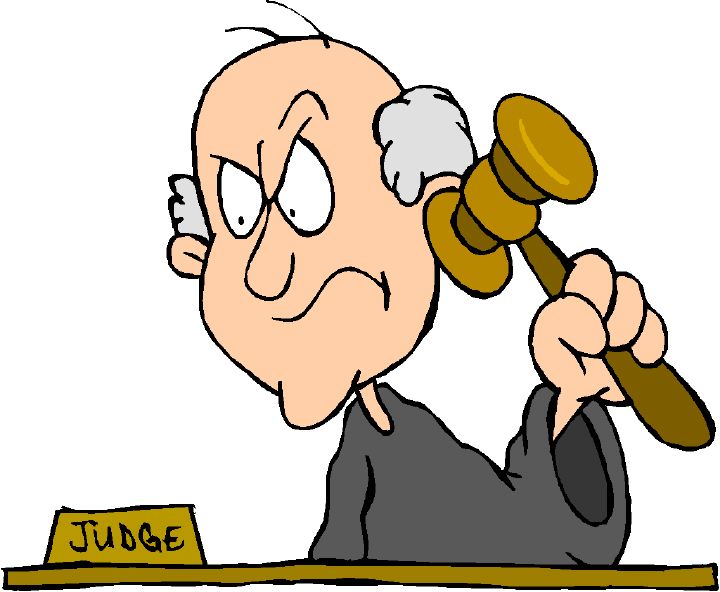 Wyrok SA w Gdańsku  5.11.2014 r., II AKa 363/14
Skoro wniosek obrońcy o dopuszczenie dowodu z ekspertyzy wariograficznej złożony został na zaawansowanym etapie postępowania sądowego, po dokładnym zapoznaniu się przez oskarżonego z aktami sprawy, to zgodzić się należy z Sądem Okręgowym, iż powyższy dowód utracił już swą wartość poznawczą. Wobec tego wniosek obrońcy w tym przedmiocie został trafnie oddalony na podstawie art. 170 § 1 pkt 3 k.p.k.
Wyrok SA w Lublinie z 26.05.2010 r., II AKa 72/10
Nie może być powodem oddalenia wniosku to, że osoby, o przesłuchanie których oskarżony wnosi, nie przyznały się, będąc oskarżonymi, do dokonania zarzucanego im czynów. Takie stwierdzenie a priori dezawuuje zgłoszone dowody, z naruszeniem zasady bezstronności wyraża ich przedwczesną ocenę. Brak jest powodów dla oddalenia wniosku o przesłuchanie w charakterze świadków osób oskarżonych w innej sprawie, także wtedy gdy sprawa oskarżonego i osób wzywanych w charakterze świadków była wszczęta w wyniku jednego aktu oskarżenia.
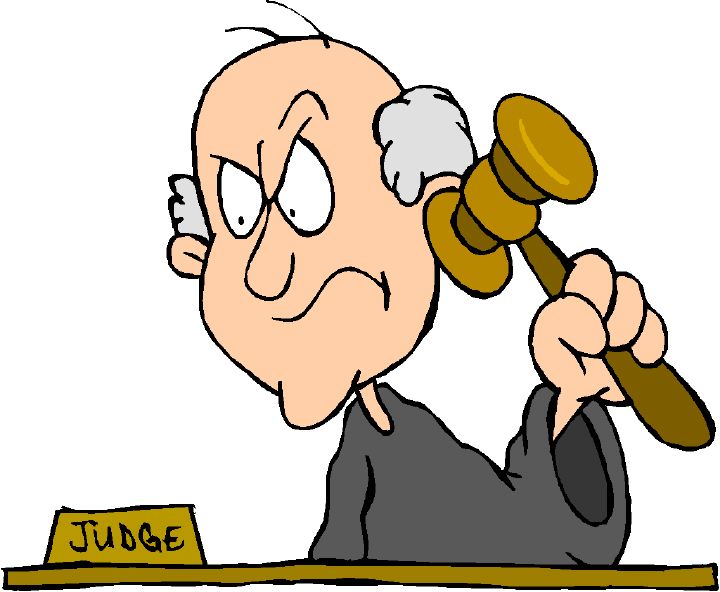 „W sposób oczywisty zmierza do przedłużenia postępowania”
Wyrok SA we Wrocławiu z 16.06.2016 r., II AKa 141/16
Składanie wniosków dowodowych w końcowej fazie postępowania dowodowego nie jest wprawdzie wykluczone przez procedurę karną, ale postąpienie takie musi być oceniane także przez pryzmat przepisu art. 170 § 1 pkt 5 k.p.k. Jeżeli zaś analiza zgłoszonego wniosku dowodowego w zestawieniu z całokształtem okoliczności faktycznych, a w szczególności faktyczną możliwością złożenia tego wniosku na wcześniejszym etapie postępowania bez szkody dla realizowanej linii obrony, doprowadzi do jednoznacznego stwierdzenia, że celem takiego wniosku było li tylko przedłużenie postępowania karnego, to zastosowanie normy art. 170 § 1 pkt 5 k.p.k. będzie nie tylko uzasadnione, ale konieczne.
Wyrok SA we Wrocławiu z 4.11.2015 r., II AKa 271/15
Organ procesowy może uznać, że żądanie przeprowadzenia dowodu niewątpliwie zmierza do przedłużenia postępowania nie tylko w sytuacji, gdy zostało złożone w końcowej fazie procesu, ale i na wcześniejszym etapie ponieważ art. 170 § 1 pkt 5 k.p.k. nie zawiera w tej mierze ograniczeń.
Wyrok SA w Lublinie z 26.05.2010 r., II AKa 72/10
Oddalenie wniosku dowodowego na podstawie art. 170 § 1 pkt 5 k.p.k. jest w zasadzie niemożliwe w sytuacji, gdy wniosek dowodowy ma istotne znaczenie dla ustalenia prawdy materialnej. Zasada szybkości postępowania nie może być realizowana z uszczerbkiem dla prawidłowych ustaleń faktycznych.
Wyrok SN z 26.05.2023 r., II KK 413/21
Wniosek dowodowy może zostać oddalony na podstawie art. 170 § 1 pkt 5 k.p.k., kiedy w sposób oczywisty zmierza do przedłużenia postępowania. Wykorzystanie tej możliwości, której celem jest ograniczenie możliwości stron w zakresie przewlekania postępowania, nie może przesłonić celów postępowania karnego określonych w art. 2 k.p.k., w tym dążenia do dokonania prawdziwych ustaleń faktycznych, które mają stanowić podstawę wszelkich rozstrzygnięć. W art. 2 § 2 k.p.k. zawarta jest obowiązująca w procesie karnym zasada prawdy materialnej, która dość powszechnie uznawana jest za nadrzędną zasadę procesową. Zasada ta znalazła odbicie w treści art. 170 § 1a k.p.k.
Oddalenie a odrzucenie wniosku dowodowego
Uznanie wniosku dowodowego za bezskuteczny z powodu niezachowania warunków formalnych
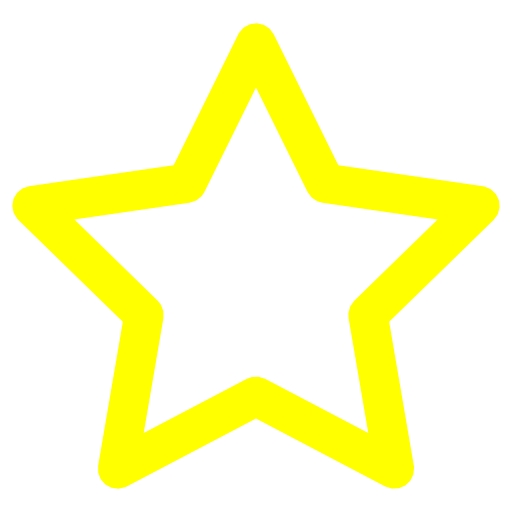 Obowiązek rozpoznania wniosków dowodowych
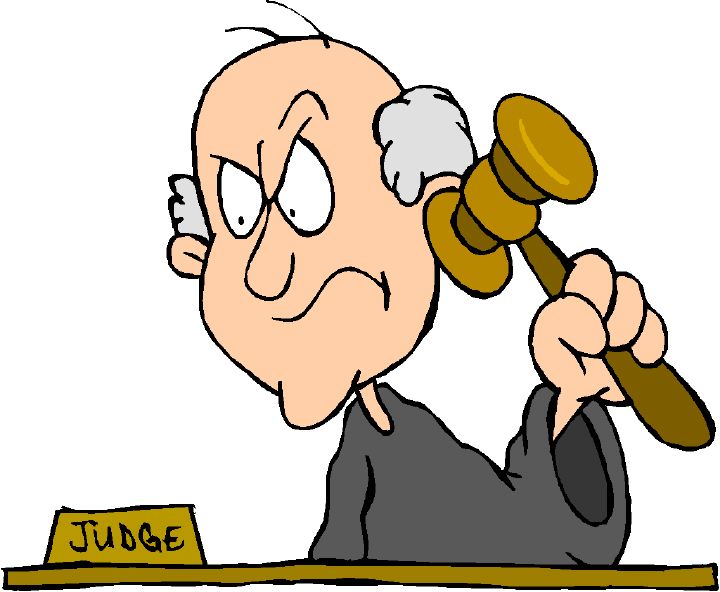 Postanowienie SA w Białymstoku z 21.03.2014 r., 
II AKz 60/14 
Niewydanie postanowienia co do wniosku dowodowego nie przesądza jednak automatycznie o zasadności środka odwoławczego opartego na tej podstawie, jeśli zostanie w sposób właściwy wykazane, że wniosek dowodowy nie mógł zostać uwzględniony i podlegał oddaleniu, to uchybienie formalne polegające na niewydaniu stosownego postanowienia nie powinno decydować o zasadności środka odwoławczego opartego li tylko na braku postanowienia co do złożonego wniosku dowodowego.
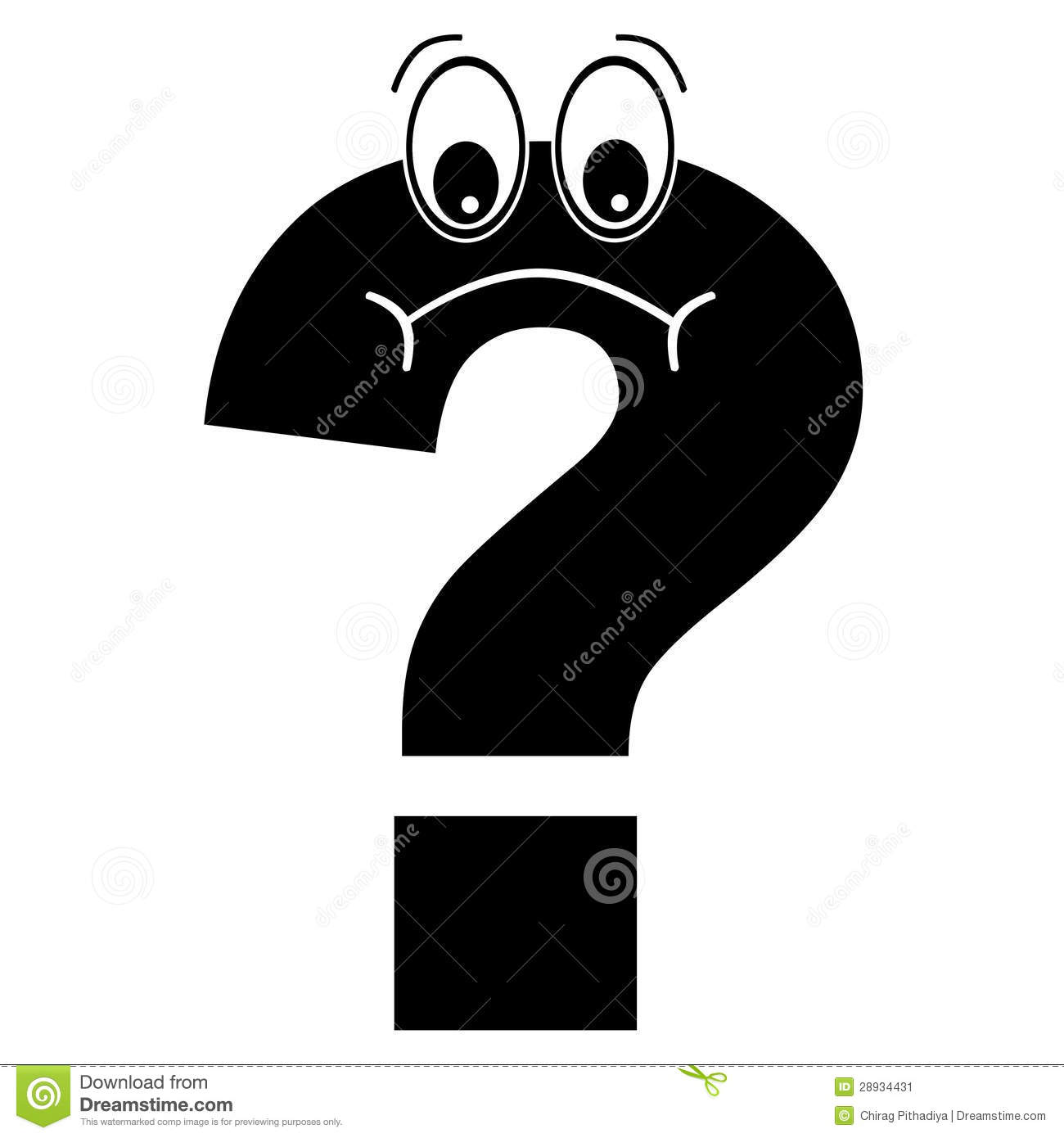 Obowiązek rozpoznania wniosków dowodowych
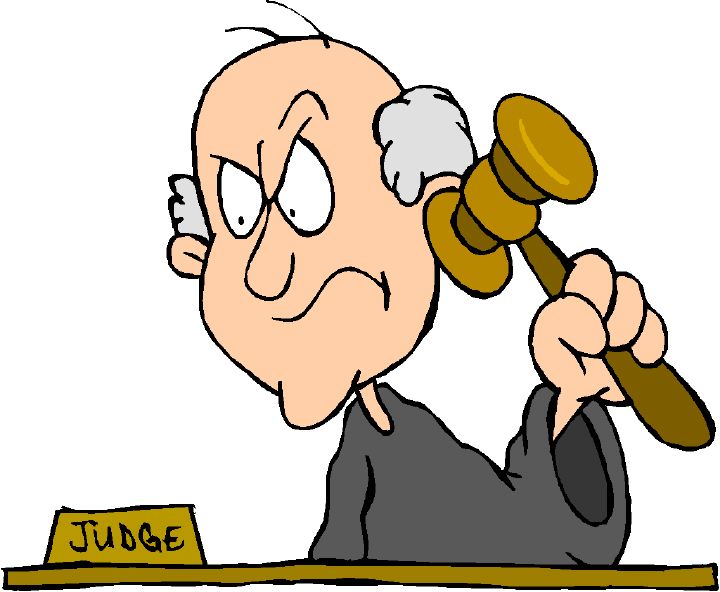 Wyrok SN z 22.10. 2015 r., III KK 232/15
Rażącym błędem prawnym była nieudolna próba, podjęta przez Sąd ad quem, wyinterpretowania tego, że ewidentne uchybienie Sądu a quo, polegające na nierozpoznaniu wniosku dowodowego, w istocie rzeczy nie jest uchybieniem (k. 36 in fine - k. 37 uzasadnienia). 
Przede wszystkim całkowicie niezrozumiałe jest stwierdzenie, że Sąd ten nie rozpoznał tego wniosku tylko "formalnie", tak jakby można było wyróżnić jakieś inne rodzaje odniesienia się do złożonego wniosku dowodowego. Krótko rzecz ujmując - złożony wniosek dowodowy albo jest rozpoznany, albo nie następuje jego rozpoznanie. Każdy wniosek dowodowy wymaga rozpoznania, a w konsekwencji każde nierozpoznanie wniosku dowodowego jest uchybieniem procesowym. Zdecydowanie nie można zaakceptować poglądu Sądu ad quem, że "skoro Sąd I instancji nie odniósł się do wniosku dowodowego obrońcy K. B. a jednocześnie nie dokonał żądanych w nim czynności, to w sposób dorozumiany należy przyjąć, że Sąd nie uwzględnił tego wniosku". 
. Przepisy Kodeksu postępowania karnego nie przewidują oddalania wniosków dowodowych w sposób "dorozumiany" i nie bez istotnych powodów wprowadzają precyzyjny rygor procedowania w związku ze złożonym wnioskiem dowodowym. Oddalenie wniosku dowodowego następuje w formie postanowienia (art. 170 § 3 k.p.k.), a orzeczenia nie można wydać w sposób dorozumiany. Oddalenie to może nastąpić jedynie w oparciu o jedną z podstaw ustawowych, określonych w art. 170 § 1 pkt 1-5 k.p.k., a nader oryginalny sposób oddalania wniosków dowodowych, który skłonny jest aprobować Sąd Apelacyjny, uniemożliwia ustalenie, która z podstaw ustawowych miałaby w realiach konkretnej sprawy uzasadniać takie postąpienie
Przeprowadzanie dowodów
Przeprowadzanie dowodów
Przeprowadzanie dowodów
Przesłuchanie
UWAGA NA ZAKAZY DOWODOWE ZWIĄZANE 
Z PRZESŁUCHANIEM!!!
Szczególne rodzaje przesłuchania:
Przesłuchanie małoletnich świadków (art. 185a i 185b)
Przesłuchanie pokrzywdzonych przestępstwami z art. 197-199
Przesłuchanie świadków wymagających szczególnej ochrony (art. 185e)
Przesłuchanie świadka incognito 
Konfrontacja 
Okazanie
Etapy przesłuchania
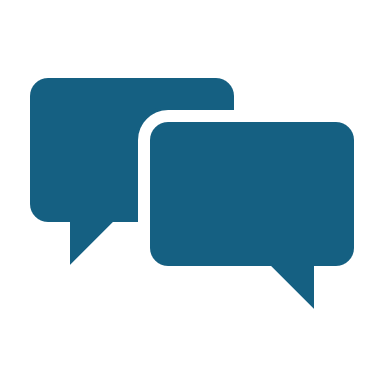 swobodna rozmowa – zebranie ogólnych informacji, uprzedzenie o odpowiedzialności karnej za składanie fałszywych zeznań – w przypadku świadka (uprzedzić o art. 233 § 1 k.k. należy przed zapytaniem o dane personalne)
przesłuchanie wstępne – pytanie o imię, nazwiskom stosunek do stron, wiek, miejsce zamieszkania 
zeznania spontaniczne – nieskrępowana wypowiedź osoby przesłuchiwanej w granicach celu tej czynności 
pytania uzupełniające, wyjaśniające i kontrolujące
Szczególne rodzaje przesłuchania
Okazanie – art. 173 k.p.k.
Konfrontacja – art. 172 k.p.k.
„Stawienie sobie do oczu” osób, których oświadczenia dowodowe (wyjaśnienia, zeznania) są sprzeczne, celem ich wyjaśnienia.
konfrontacja pośrednia – odczytanie zeznań/wyjaśnień innej osoby w trakcie przesłuchania 
Czynność fakultatywna – organ procesowy może przeprowadzić konfrontację, jeżeli uzna, że przyczyni się to do prawidłowego ustalenia stanu faktycznego
Konfrontować można oświadczenia dowodowe świadków, współoskarżonych, biegłych specjalistów.
Art. 172 k.p.k. zabrania konfrontacji ze świadkiem anonimowym.
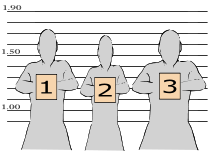 Okazanie
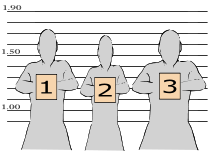 Rozporządzenie MS z dnia 2 czerwca 2003 r. w sprawie warunków technicznych przeprowadzenia okazania
Wyrok SA w Krakowie z 13.02.2014 r., II AKa 280/13 
Organ procesowy dokonujący okazania osób i rzeczy w celu rozpoznania sprawcy przestępstwa powinien zadbać o zachowanie warunków rozpoznania obiektywnego, wykluczającego sugestię. W realiach badanej sprawy warunki techniczne przewidziane w odnośnym rozporządzeniu (Dz. U. z 2003 roku Nr 104 poz. 981) zostały naruszone rażąco. Okazania osoby dokonywano najpierw pozaprocesowo, bez sporządzenia protokołu, co stwarzało możliwości sugestii we właściwym (procesowym) rozpoznaniu, zwłaszcza że pokrzywdzony był podatny na sugestię. W protokole okazania nie wpisano znajomości pokrzywdzonego z przybraną osobą, o czym prowadzący postępowanie karne wiedzieli. Dopuszczono do rozmowy pokrzywdzonego z osobą przybraną (która była nadto podejrzewana o inny czyn przestępny wobec pokrzywdzonego, także brat tej osoby) co do charakteru i celu rozpoznania. W okazaniu uczestniczył funkcjonariusz policji, którego obecność w ogóle nie została ujawniona w protokole okazania, a któremu potem pokrzywdzony miał mówić, iż "rozpoznał" oskarżonego. Takie dokonanie okazania wręcz urągało celowi tej czynności.
Okazanie
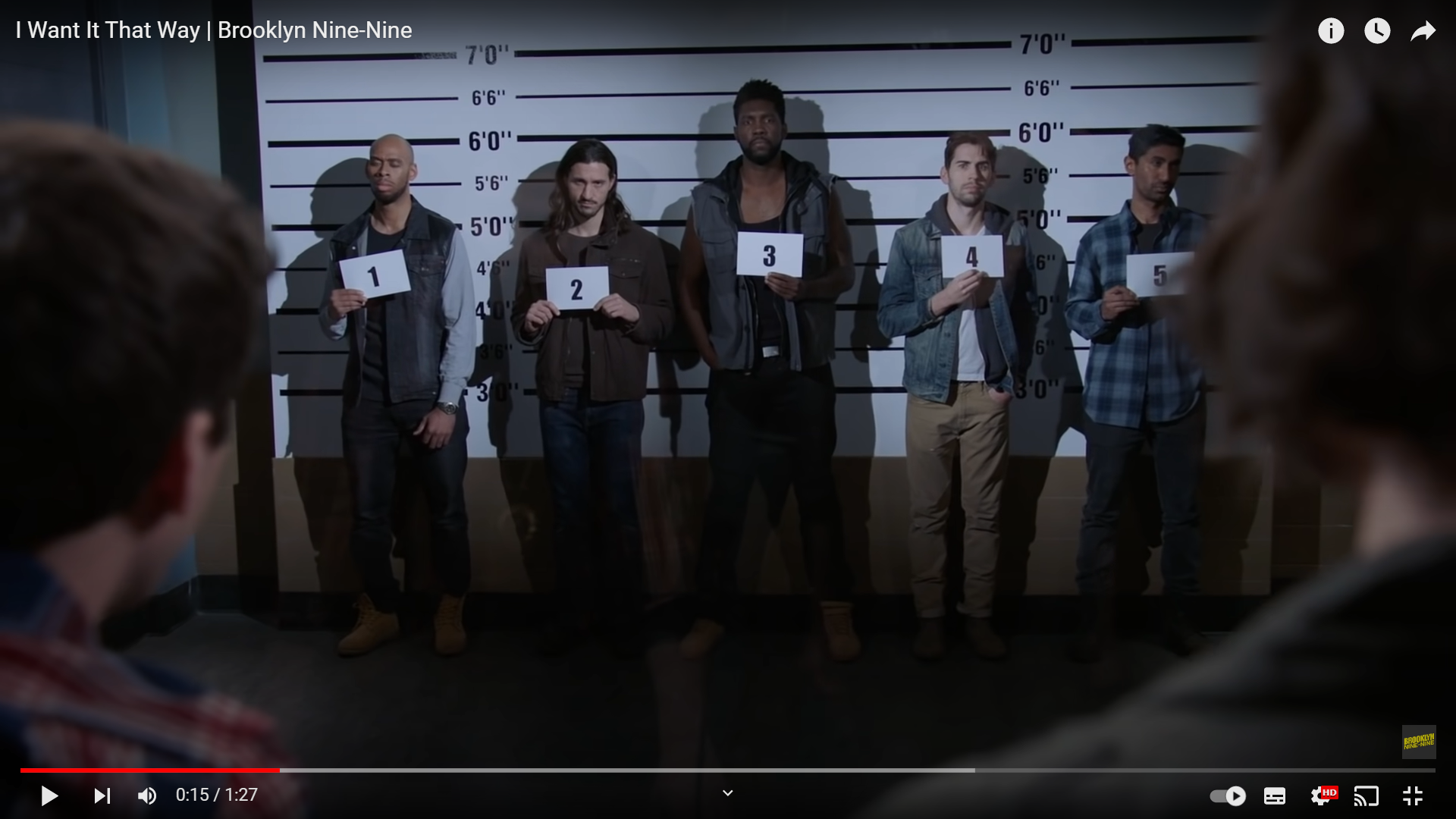 Czy można okazać np. głos, sposób chodzenia? 
https://www.youtube.com/watch?v=HlBYdiXdUa8  czy to okazanie było prawidłowe? 
Przesłuchanie oskarżonego
Art. 175 § 1 – oskarżony ma prawo składać wyjaśnienia, może odmówić składania wyjaśnień lub odmówić odpowiedzi na poszczególne pytania. Ponadto składanie fałszywych wyjaśnień nie jest przestępstwem. 
O uprawnieniu należy pouczyć oskarżonego (art. 300 § 1 i art. 386)! 
Wyjaśnienia mają podwójny charakter:
1. środek dowodowy w procesie 
2. forma realizowania prawa do obrony – może zmieniać swoje wyjaśnienia 
W procesie karnym nie ma gradacji wartości poszczególnych dowodów pod względem chronologicznym. Odwołanie czy zmiana wcześniej złożonych wyjaśnień czyni jedynie nowy dowód, jak każdy podlegający ocenie. Od oceniającego sądu zależeć będzie, który z nich wybierze jako ten odpowiadający prawdzie i w jaki sposób to wykaże i uzasadni (por. postanowienie SN z 28.05.2015 r., II KK 123/15).
Forma składania wyjaśnień – co do zasady ustna, ale w postępowaniu przygotowawczym podejrzany może, za zgodą organu procesowego, złożyć wyjaśnienia w formie pisemnej.
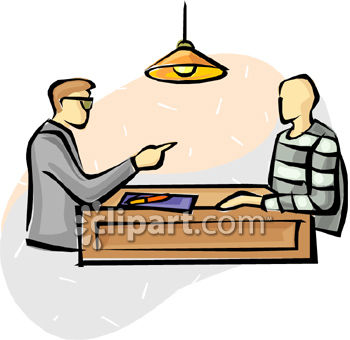 Przesłuchanie oskarżonego
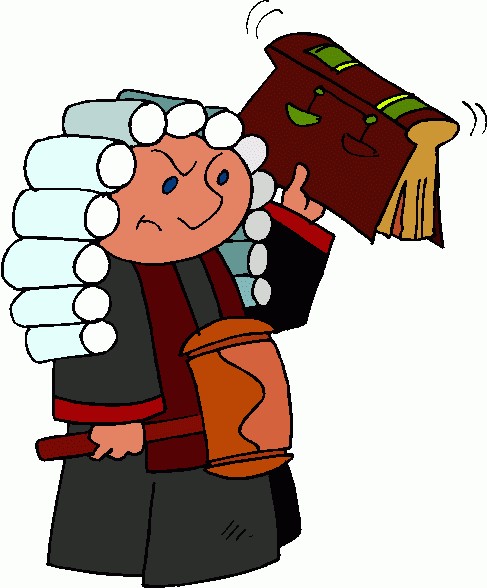 Wyrok SN z 15.10.2015 r., III KK 206/15 
Wyrażona w art. 74 § 1 k.p.k. reguła nemo se ipsum accusare tenetur, stanowiąca odzwierciedlenie zasady domniemania niewinności (art. 5 § 1 k.p.k.), oznacza zarówno brak po stronie oskarżonego obowiązku dowodzenia swojej niewinności, jak i zakaz jego przymuszania do dostarczania dowodów przeciwko sobie. Konsekwencją tego rozwiązania jest m.in. prawo do odmowy złożenia wyjaśnień (art. 175 § 1 in fine k.p.k.) oraz zakaz stosowania podczas przesłuchania środków kontrolujących nieświadome reakcje organizmu, przemocy lub groźby bezprawnej (art. 171 § 5 k.p.k.). Regulacje powyższe, zawierające uprawnienia oskarżonego, adresowane są do organów procesowych i oznaczają zakaz wymuszania na nim aktywnych form dostarczania oskarżeniu dowodów.
Przesłuchanie oskarżonego
Wyrok SA w Katowicach z 26.03.2009 r., II AKa 50/09 
Z faktu odmowy składania wyjaśnień przez oskarżoną w postępowaniu przygotowawczym nie można wywodzić żadnych negatywnych dla oskarżonej wniosków, ponieważ oskarżona skorzystała z zagwarantowanego jej ustawą przewidzianego w art. 175 § 1 k.p.k., prawa do milczenia we własnej sprawie, co mogła uczynić bez podania jakiegokolwiek powodu takiego stanowiska procesowego i co nie może rodzić dla niej żadnych negatywnych konsekwencji procesowych.
Wyrok SA w Krakowie z 16.02.2009 r., II AKa 202/08 
Prawo do milczenia (zakaz wymuszania samooskarżania) jest naruszone, gdy w momencie uzyskiwania od oskarżonego informacji wysłuchujący zwierzeń oskarżonego działał jako agent organów państwowych i gdy tylko on był osobą inicjującą udzielanie informacji (zob. wyrok ETPCz z dnia 5 listopada 2002 roku w sprawie Allan przeciwko Zjednoczonemu Królestwu). Prawo to nie jest naruszone, gdy wysłuchujący spontanicznych zwierzeń oskarżonego przekazał organom procesowym zasłyszane wiadomości.
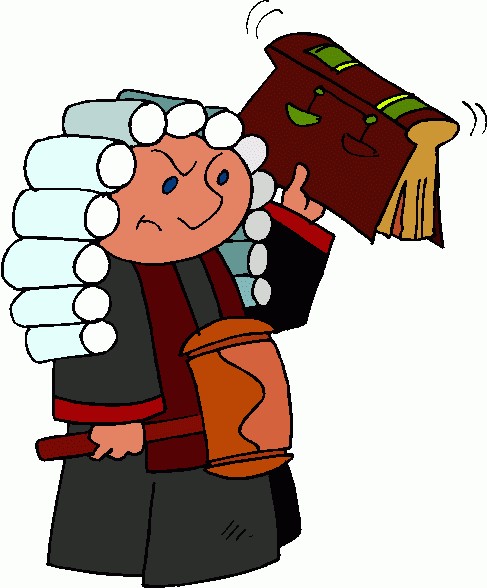 Świadek w k.p.k. występuje w dwóch znaczeniach:
świadek czynu – osoba, która była świadkiem przestępstwa (np. art. 40 § 1 pkt. 4 k.p.k.)
świadek w znaczeniu procesowym – osoba wezwana w tym charakterze (art. 177 § 1 k.p.k.)
W charakterze świadka można również przesłuchać m.in. specjalistów przybranych do oględzin, osoby, które przeprowadzały wywiad środowiskowy.
Środkiem dowodowym co do zasady są zeznania. Niekiedy świadek może stać się przedmiotem oględzin i badań, czyli może dostarczyć innych środków dowodowych. Można go – za jego zgodą – poddać oględzinom ciała i badaniu lekarskiemu lub psychologicznemu (art. 192 § 4 k.p.k.)
Jeżeli karalność czyny zależy od stanu zdrowia pokrzywdzonego, jest on obowiązany poddać się badaniom. Nie dotyczy to osób, które mogą odmówić składania zeznań. 
Jeżeli  istnieje wątpliwość co do stanu psychicznego świadka, rozwoju umysłowego, zdolności postrzegania lub odtwarzania spostrzeżeń sąd lub prokurator może zarządzić przesłuchanie świadka z udziałem biegłego psychologa (art. 192 § 2 k.p.k.). 
Przed przesłuchaniem od świadka odbiera się przyrzeczenie (w postępowaniu sądowym). Wyjątki (osoby, od których nie odbiera się przyrzeczenia )– art. 189 k.p.k.
Świadek w procesie karnym
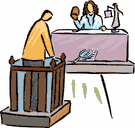 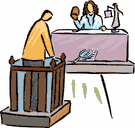 Obowiązki świadka, skutki niedopełnienia obowiązków
Obowiązek
Sankcja
Stawienie się na wezwanie (art. 177 § 1 k.p.k.)
wyjątek – art. 177 § 2 k.p.k. 

Złożenie zeznań (art. 177 § 1 k.p.k.) lub poddanie się badaniom (art. 192)
niektóre osoby są zwolnione z obowiązku składania zeznań (art. 182 k.p.k.) albo nie mogą być świadkiem (art. 178 k.p.k.)
obowiązkiem świadka jest również złożenie przyrzeczenia chyba że zachodzą przesłanki wskazane w art. 189
Mówienie prawdy i niezatajanie prawdy (art. 233 § 1 k.k. w zw. z art. 188 § 1 i 190 § 1 k.p.k.)
Pieniężna kara porządkowa w wysokości do 3.000 zł. Można również zarządzić zatrzymanie i przymusowe doprowadzenie świadka (art. 285 § 1 k.p.k.)
 Bezpodstawne uchylanie się od złożenia zeznania – pieniężna kara porządkowa do 3.000 zł. Uporczywe uchylanie się od złożenia zeznania – kara porządkowa aresztu do 30 dni (art. 287 § 1 i 2 k.p.k.)
w postępowaniu przygotowawczym karę aresztu stosuje na wniosek prokuratora sąd rejonowy, w okręgu którego prowadzi się postępowanie 
Odpowiedzialność karna za przestępstwo z art. 233 § 1 k.k.
warunkiem jest pouczenie świadka albo odebranie przyrzeczenia
Uprawnienia świadka
Prawo do odmowy składania zeznań (art. 180, 182 k.p.k.)
Prawo do odmowy odpowiedzi na pytanie w sytuacji, gdy odpowiedź mogłaby narazić świadka lub osobę dla niego najbliższą na odpowiedzialność karną (art. 183 § 1 k.p.k.)
Prawo do wniesienia o zwolnienie z obowiązku składania zeznań lub odpowiedzi na pytanie, jeżeli świadka z oskarżonym łączy szczególnie bliski stosunek osobisty (art. 185 k.p.k.)
Prawo żądania przesłuchania na rozprawie z wyłączeniem jawności, jeżeli treść zeznań mogłaby narazić na hańbę świadka lub osobę dla niego najbliższą (art. 183 § 2 k.p.k.)
Prawo do ustanowienia pełnomocnika, jeżeli wymaga tego jego interes w toczącym się postępowaniu (art. 87 § 2 k.p.k.)
Zwrot zarobku lub dochodu utraconego z powodu stawiennictwa na wezwanie organu (art. 618b § 1 k.p.k.)
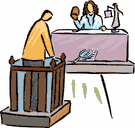 Prawo do odmowy składania zeznań (art. 182 k.p.k.)
Prawo do odmowy odpowiedzi na pytanie – art. 183 § 1
Świadek może uchylić się od odpowiedzi na pytanie, jeżeli udzielenie odpowiedzi mogłoby narazić jego lub osobę dla niego najbliższą na odpowiedzialność za przestępstwo lub przestępstwo skarbowe. 
Przepis ustanowiony w interesie świadka – oskarżony nie może powoływać się na jego naruszenie. 
Świadek nie ma obowiązku wyjaśniania, dlaczego odmawia odpowiedzi, myślą przewodnią normy jest bowiem to, że nie należy nikogo stawiać w sytuacji przymusowej, w której musi albo kłamać, albo obciążać siebie lub osobę najbliższą (zob. wyrok SN z 28.01.1974 r., IV KR 313/74)
Problem relacji art. 183 § 1 k.p.k. i art. 233 § 1a k.k. 
Szerzej: http://www.adwokatura.pl/z-zycia-nra/opinia-nra-ws-projektu-nowelizacji-ustawy-o-kpk/
Wyrok SA w Krakowie z 29.08.2013 r., II AKa 146/13
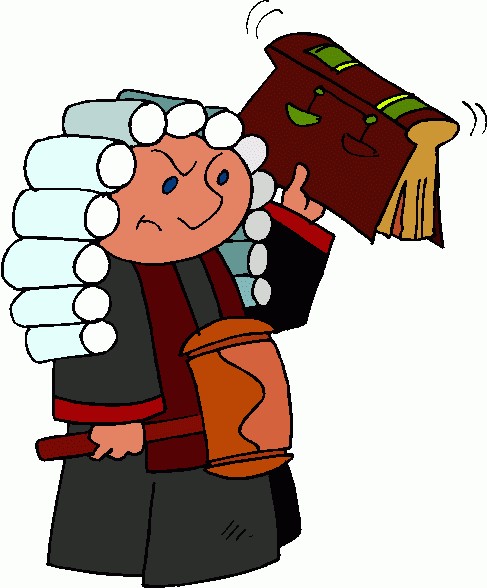 Nie można uznać za formę przymusu psychicznego zachowania funkcjonariusza policji przesłuchującego świadka, które polegało na psychologicznym oddziaływaniu przez nakreślenie sytuacji prawnej oraz warunków, w jakich może uniknąć grożącej odpowiedzialności karnej z tytułu wręczenia korzyści majątkowej osobie pełniącej funkcję publiczną. Jeśli nawet zachowanie to w jakiś sposób oddziaływało na proces motywacyjny świadka, to nie odbierało ono możliwości swobodnego kształtowania przez świadka swoich odpowiedzi. Warto zauważyć, że świadek nie została w ten sposób pozbawiona prawa do podjęcia swobodnej decyzji, czy złożyć w niniejszej sprawie określonej treści zeznania, czy też skorzystać z udzielonego jej pouczenia i uchylić się (w trybie art. 183 § 1 k.p.k.) od odpowiedzi na poszczególne pytania. Nie można przyjąć, by uzyskane w tych okolicznościach zeznania były złożone wbrew jej woli, w warunkach wyłączających swobodę wypowiedzi. Nie można okoliczności tej wywodzić także z faktu, że świadek była wówczas zatrzymana, bowiem ani to, ani świadomość grożącej odpowiedzialności karnej nie wyłączały swobody jej wypowiedzi.
Prawo do złożenia wniosku o zwolnienie z obowiązku zeznawania lub odpowiedzi na pytanie – art. 185
Ochrona świadka w procesie karnym
Różne sposoby przesłuchania świadka
Świadek małoletni – art. 171 § 3 
Świadek małoletni pokrzywdzony – art. 185a 
poniżej 15 roku życia 
powyżej 15 roku życia – art. 185a § 4 
Małoletni świadek z art. 185b
Pokrzywdzony-świadek w sprawach o przestępstwa z art. 197-199 – art. 185c 
Świadek z art. 185e
Świadek incognito (anonimowy) – art. 184
Świadek koronny  - ustawa o świadku koronnym (por. dowody niekonwencjonalne)
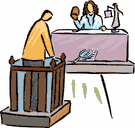 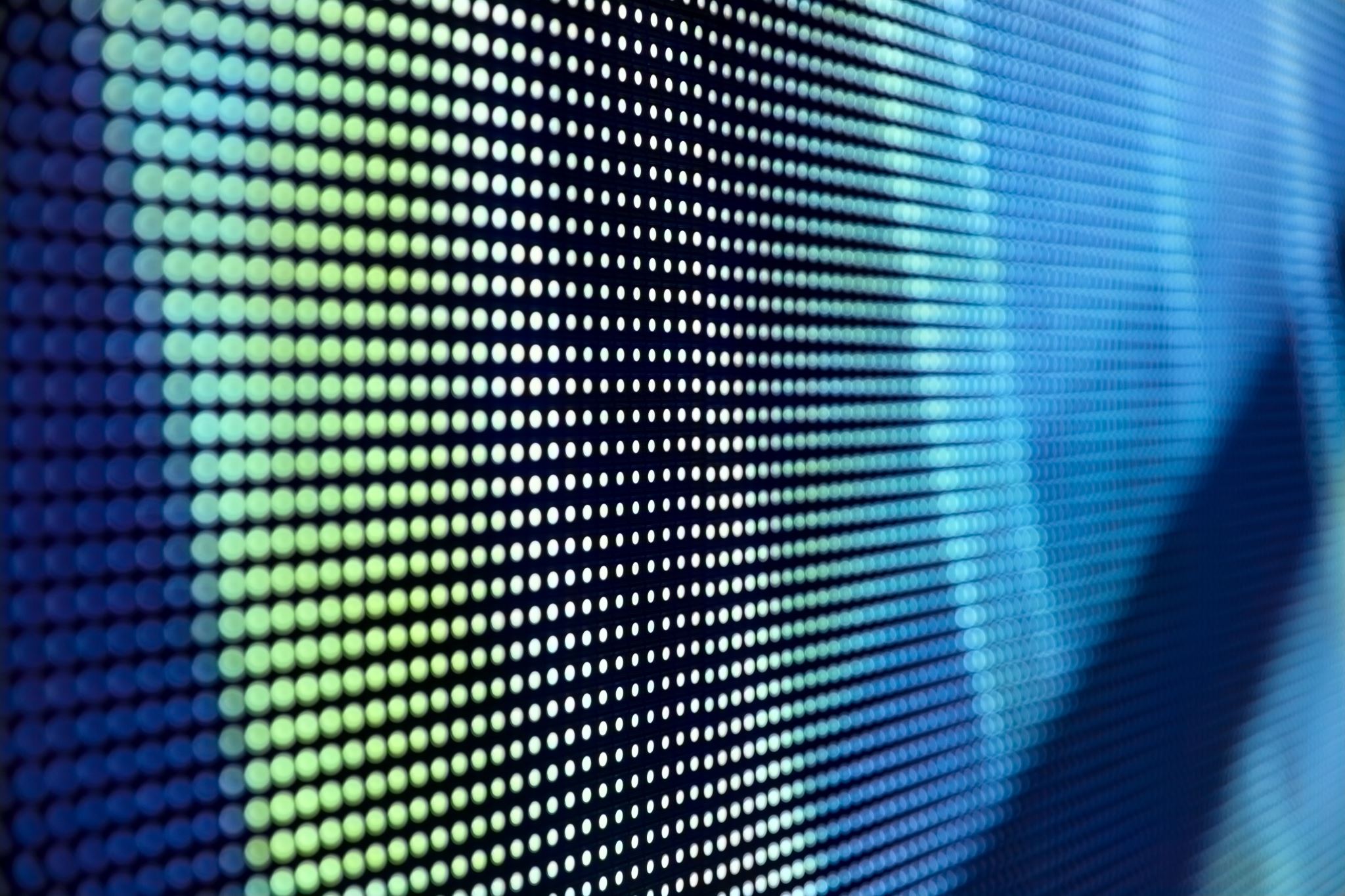 Świadek małoletni w procesie karnym
Świadek małoletni w procesie karnym
Uwaga, zmiana!
"§ 3. Jeżeli osoba przesłuchiwana nie ukończyła 18 lat, czynności z jej udziałem powinny być, w miarę możliwości, przeprowadzone w obecności przedstawiciela ustawowego, faktycznego opiekuna lub osoby pełnoletniej wskazanej przez osobę przesłuchiwaną, chyba że dobro postępowania stoi temu na przeszkodzie lub sprzeciwia się temu osoba przesłuchiwana.",
"§ 8. Przed pierwszym przesłuchaniem osoba, o której mowa w § 3, otrzymuje informacje o przebiegu, sposobie i warunkach przesłuchania. Informacje zawierają opisowe lub graficzne przedstawienie przebiegu, sposobu i warunków przesłuchania. Pomiędzy doręczeniem informacji a terminem przesłuchania powinno upłynąć co najmniej 3 dni, chyba że dobro postępowania stoi temu na przeszkodzie.
§ 9. Minister Sprawiedliwości określi, w drodze rozporządzenia, wzór informacji o przebiegu, sposobie i warunkach przesłuchania dla osób, o których mowa w § 3, odrębnie dla podejrzanego i świadka, uwzględniając potrzebę zrozumienia tych informacji przez osoby przesłuchiwane.";

Zmiany od 14.08.
Świadek małoletni w procesie karnym
art. 185a k.p.k.
art. 185b k.p.k.
popełnione z użyciem przemocy lub groźby bezprawnej, 
przeciwko wolności 
przeciwko wolności seksualnej i obyczajności 
przeciwko rodzinie i opiece
Dotyczy pokrzywdzonego jednym z w/w przestępstw
popełnionych z użyciem przemocy lub groźby jej użycia; 
przeciwko wolności seksualnej i obyczajności 
przeciwko rodzinie i opiece

Dotyczy świadka jednego z w/w przestępstw
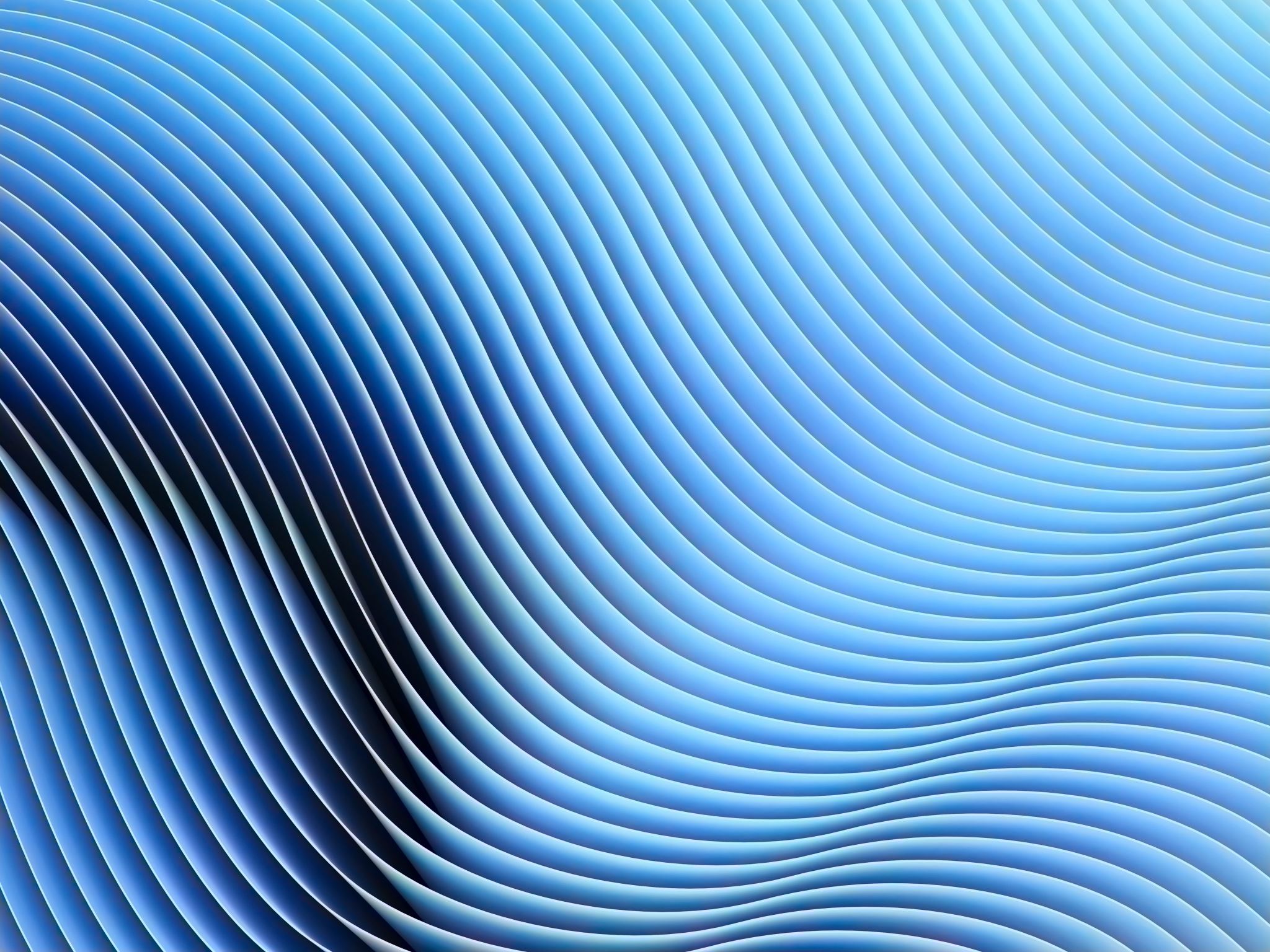 Świadek małoletni w procesie karnym
Wyrok SN z 9.01.2024 r., IV KK 402/23
Żądanie ponownego przesłuchania małoletniego pokrzywdzonego (art. 185a § 1 in fine k.p.k.), w sytuacji gdy podejrzany nie miał obrońcy w czasie pierwszego przesłuchania tego świadka stanowi podstawę obligatoryjnego przeprowadzenia czynności przesłuchania świadka, chyba że zachodzą wyjątkowe, szczególnie uzasadnione okoliczności, z których wynika, że takie przesłuchanie będzie prowadziło do istotnych i trwałych zaburzeń stanu psychicznego małoletniej osoby pokrzywdzonej. Zmiana normatywna zastępująca "żądanie" "wnioskiem" i wymagająca oceny zasadności tego wniosku, podkreśla jedynie szczególny charakter "żądania" w poprzedniej wersji omawianego przepisu i przemawia za trafnością zaprezentowanego wyżej stanowiska.
Pokrzywdzony-świadek w sprawach o przestępstwa z art. 197-199
Przesłuchanie świadka przeprowadza sąd na posiedzeniu. Przesłuchaniu nie bierze udziału oskarżony. 
art. 185c §  2. Przesłuchanie pokrzywdzonego w charakterze świadka przeprowadza sąd na posiedzeniu, w którym mają prawo wziąć udział prokurator, obrońca oraz pełnomocnik pokrzywdzonego. Na rozprawie głównej odtwarza się sporządzony zapis obrazu i dźwięku przesłuchania oraz odczytuje się protokół przesłuchania.
Istnieje możliwość ponownego przesłuchania świadka jeżeli zajdzie taka konieczność w toku postępowania. 
(…) Podyktowane jest to dążeniem do zwiększenia ochrony pokrzywdzonych w tych sprawach i zapobiegania ich wtórnej wiktymizacji. Tego typu przesłuchanie, co do zasady winno mieć miejsce jeden raz i być na tyle szczegółowe, aby nie narazić pokrzywdzonego na ryzyko kolejnej wizyty w Sądzie i konieczność odtworzenia traumatycznych wspomnień (por. wyrok SO w Częstochowie z 27.09.2016 r., II K 96/15).
Pokrzywdzony-świadek w sprawach o przestępstwa z art. 197-199
Mniejszy poziom ochrony osób doświadczających przemocy seksualnej w porównaniu z gwarancjami, jakie przysługują dzieciom. 
Rozwiązanie zrozumiałe, zwłaszcza, że tryb z art. 185c k.p.k. odnosi się do osób dorosłych i bywa, że jednorazowe przesłuchanie osób, które doświadczyły przemocy seksualnej jest niemożliwe z powodów proceduralnych. 
Co ciekawe – ani Konwencja stambulska, ani orzecznictwo ETPC, ani projekt dyrektywy UE ws. Zwalczania przemocy wobec kobiet i przemocy domowej nie wymaga jednorazowego przesłuchania.
Uwaga, zmiany!
Art. 185a 
§ 1 otrzymuje brzmienie:"§ 1. W sprawach o przestępstwa popełnione z użyciem przemocy lub groźby bezprawnej lub określone w rozdziałach XXIII, XXV i XXVI Kodeksu karnego pokrzywdzonego, który w chwili przesłuchania nie ukończył 15 lat, przesłuchuje się w charakterze świadka tylko wówczas, gdy jego zeznania mogą mieć istotne znaczenie dla rozstrzygnięcia sprawy, i tylko raz, chyba że wyjdą na jaw istotne okoliczności, których wyjaśnienie wymaga ponownego przesłuchania, lub w razie uwzględnienia wniosku dowodowego oskarżonego, który nie miał obrońcy w czasie pierwszego przesłuchania pokrzywdzonego.",
dodaje się § 5 w brzmieniu:"§ 5. W sprawach o przestępstwa określone w § 1 biegły psycholog biorący udział w przesłuchaniu powinien być osobą płci wskazanej przez pokrzywdzonego, chyba że będzie to utrudniać postępowanie.";
Uwaga, zmiany!
Art. 185c 
a) § 1a otrzymuje brzmienie:"§ 1a. W sprawach o przestępstwa określone w § 1 pokrzywdzonego, który w chwili przesłuchania ukończył 15 lat, przesłuchuje się w charakterze świadka tylko wówczas, gdy jego zeznania mogą mieć istotne znaczenie dla rozstrzygnięcia sprawy, i tylko raz, chyba że wyjdą na jaw istotne okoliczności, których wyjaśnienie wymaga ponownego przesłuchania, lub w razie uwzględnienia wniosku dowodowego oskarżonego, który nie miał obrońcy w czasie pierwszego przesłuchania pokrzywdzonego.",
b) uchyla się § 3,
c) § 4 otrzymuje brzmienie:"§ 4. Na wniosek pokrzywdzonego należy zapewnić, aby biegły psycholog biorący udział w przesłuchaniu był osobą o wskazanej przez niego płci, chyba że będzie to utrudniać postępowanie.";
Art. 171 "§ 4a. Pytania zadawane świadkowi nie mogą dotyczyć jego życia seksualnego, chyba że jest to niezbędne dla rozstrzygnięcia sprawy.",
Nowy art. 185e.
Art. 185e. § 1. Jeżeli u świadka występują zaburzenia psychiczne, rozwojowe, zakłócenia zdolności postrzegania lub odtwarzania przez niego postrzeżeń i zachodzi uzasadniona obawa, że przesłuchanie w innych warunkach niż wskazane w tym przepisie mogłoby wpłynąć negatywnie na jego stan psychiczny lub byłoby znacznie utrudnione, świadka przesłuchuje się tylko wówczas, gdy jego zeznania mogą mieć istotne znaczenie dla rozstrzygnięcia sprawy, i tylko raz, chyba że wyjdą na jaw istotne okoliczności, których wyjaśnienie wymaga ponownego przesłuchania, lub w razie uwzględnienia wniosku dowodowego oskarżonego, który nie miał obrońcy w czasie pierwszego przesłuchania świadka.
§ 2. Przesłuchanie przeprowadza sąd na posiedzeniu z udziałem biegłego psychologa, nie później niż w terminie 14 dni od dnia wpływu wniosku. Prokurator, obrońca oraz pełnomocnik mają prawo wziąć udział w przesłuchaniu. Osoba wymieniona w art. 51 § 2 lub 3 lub osoba pełnoletnia wskazana przez świadka ma prawo również być obecna przy przesłuchaniu, jeżeli nie ogranicza to swobody wypowiedzi przesłuchiwanego. Na rozprawie głównej odtwarza się sporządzony zapis obrazu i dźwięku przesłuchania oraz odczytuje się protokół przesłuchania.
§ 3. Biegły psycholog biorący udział w przesłuchaniu powinien być osobą płci wskazanej przez świadka, chyba że będzie to utrudniać postępowanie.
§ 4. Jeżeli świadek ma problemy z komunikacją werbalną, przesłuchanie przeprowadza się przy wykorzystaniu komunikacji wspomagającej i alternatywnej, którymi posługuje się świadek. W przesłuchaniu bierze udział biegły mający odpowiednią wiedzę w zakresie komunikacji wspomagającej i alternatywnej.
§ 5. W odniesieniu do świadków, o których mowa w § 1, przepisów art. 185a-185c nie stosuje się.”
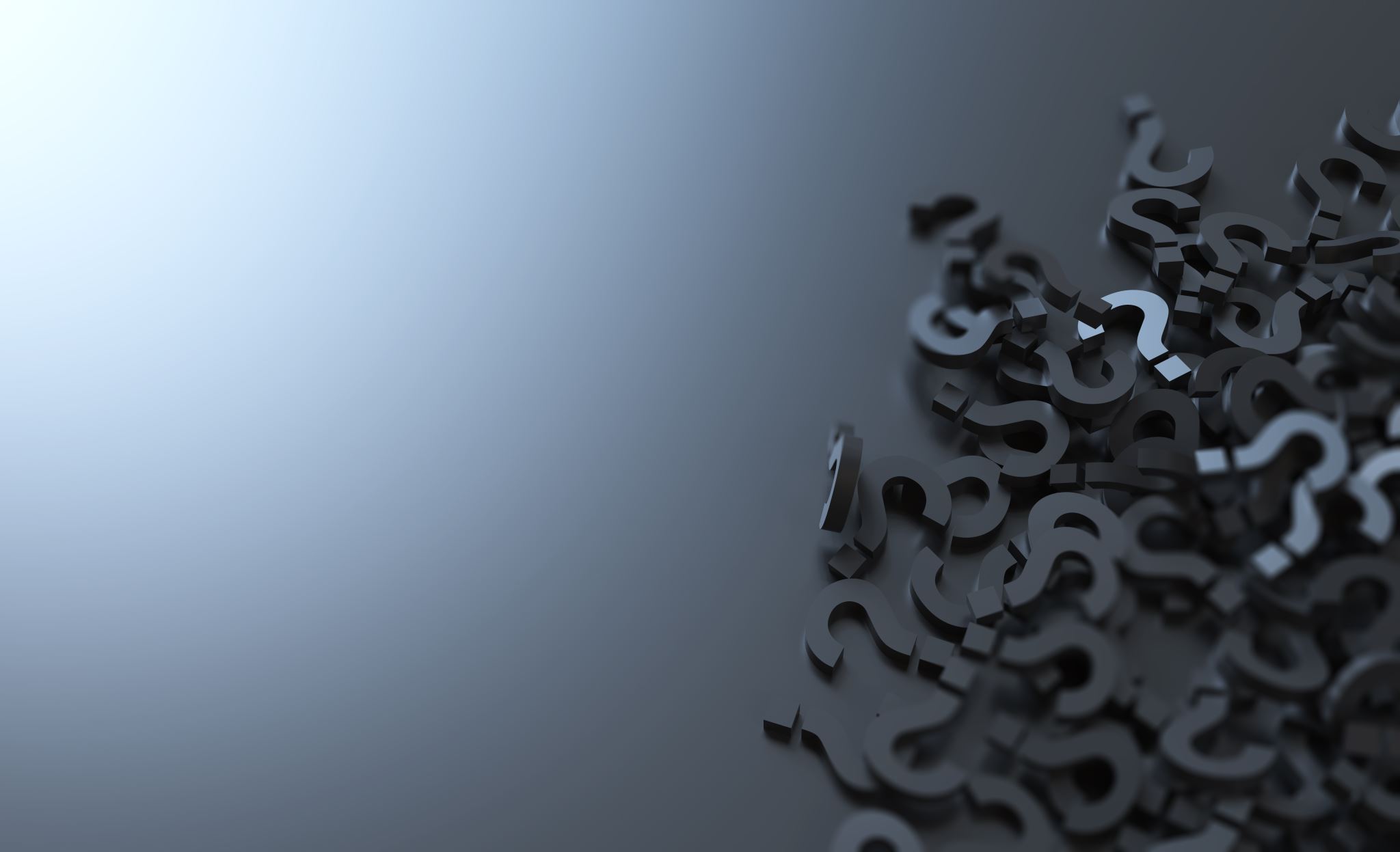 Art. 185f
Art. 185f. § 1. Przesłuchania w trybie określonym w art. 185a-185c oraz art. 185e przeprowadza się w odpowiednio przystosowanych pomieszczeniach w siedzibie sądu lub poza jego siedzibą. Przesłuchanie w trybie określonym w art. 185e może być przeprowadzone także w innym miejscu, jeżeli uzasadniają to indywidualne potrzeby świadka i istnieje możliwość utrwalenia czynności za pomocą urządzenia rejestrującego obraz i dźwięk.
§ 2. Przed pierwszym przesłuchaniem osoba przesłuchiwana w trybie określonym w art. 185a-185c oraz art. 185e otrzymuje informacje o przebiegu, sposobie i warunkach przesłuchania. Informacje zawierają opisowe lub graficzne przedstawienie przebiegu, sposobu i warunków przesłuchania. Pomiędzy doręczeniem informacji a terminem przesłuchania powinno upłynąć co najmniej 3 dni, chyba że dobro postępowania stoi temu na przeszkodzie. Przepisu art. 171 § 8 nie stosuje się.
§ 3. Minister Sprawiedliwości określi, w drodze rozporządzenia, wzór informacji o przebiegu, sposobie i warunkach przesłuchania dla osób, o których mowa w § 2, odrębnie dla osób przesłuchiwanych, o których mowa w art. 185a-185c oraz art. 185e, uwzględniając potrzebę zrozumienia tych informacji przez osoby przesłuchiwane.
§ 4. Minister Sprawiedliwości określi, w drodze rozporządzenia, sposób przygotowania i przeprowadzenia przesłuchań, o których mowa w § 1, oraz warunki, jakim powinny odpowiadać pomieszczenia przeznaczone do przeprowadzania przesłuchań, o których mowa w § 1 zdanie pierwsze, w tym ich wyposażenie techniczne, mając na względzie konieczność zapewnienia swobody wypowiedzi i poczucia bezpieczeństwa osób przesłuchiwanych przy uwzględnieniu indywidualnych potrzeb tych osób.";
Świadek – dowód z pomówienia i jego ocena
Dowód z pomówienia należy oceniać ze szczególną wnikliwością i ostrożnością, mając na uwadze:
1) czy informacje tak uzyskane są przyznane przez pomówionego,
2) czy są potwierdzone innymi dowodami, choćby w części,
3) czy są spontaniczne, złożone wkrótce po przeżyciu objętych nimi zaszłości, czy też po upływie czasu umożliwiającego uknucie intrygi,
4) czy pochodzą od osoby bezstronnej, czy też zainteresowanej obciążeniem pomówionego,
5) czy są konsekwentne i zgodne co do zasady oraz szczegółów w kolejnych relacjach składanych w różnych fazach postępowania, czy też zawierają informacje sprzeczne, wzajemnie się wykluczające bądź inne niekonsekwencje,
6) czy pochodzą od osoby nieposzlakowanej czy też przestępcy, zwłaszcza obeznanego z mechanizmami procesu karnego,
7) czy udzielający informacji sam siebie również obciąża, czy też tylko przerzuca odpowiedzialność na inną osobę, by siebie uchronić przed odpowiedzialnością.

Wyrok SN z 7.09.2023 r.,  IV KK 572/22
Świadek anonimowy – art. 184 k.p.k.
Utajnienie danych pozwalających na identyfikacje świadka może nastąpić na jego wniosek lub z urzędu (z inicjatywy organu procesowego) 
ale nie można nikogo zmusić do bycia świadkiem anonimowym
Przesłanki nadania statusu świadka anonimowego:
uzasadniona obawa niebezpieczeństwa dla życia, zdrowia, wolności albo mienia w znacznych rozmiarach świadka lub osoby dla niego najbliższej 
Konieczne jest uprawdopodobnienie zaistnienia przesłanek wskazanych w art. 184 § 1 k.p.k. Postanowienie anonimizacji („zachowaniu w tajemnicy okoliczności umożliwiających ujawnienie tożsamości świadka, w tym danych osobowych) wydaje sąd a w postępowaniu przygotowawczym – prokurator
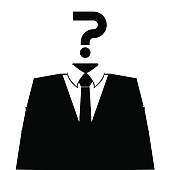 Świadek anonimowy – art. 184 k.p.k.
Na postanowienie w przedmiocie anonimizacji przysługuje zażalenie 
termin – 3 dni
podmioty uprawnione – oskarżony, świadek (np. gdy odmówiono mu nadania tego statusu), prokurator (gdy postanowienie wydał sąd)
zażalenie na postanowienie prokuratora rozpoznaje sąd właściwy dla danej sprawy
Postępowanie w sprawie nadania statusu świadka anonimowgo ma klauzulę „tajne” lub „ściśle tajne”
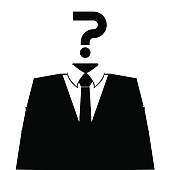 Świadek anonimowy
W razie utajnienia świadka przesłuchuje go wyłącznie sąd lub prokurator
sąd może zlecić dokonanie tej czynności sędziemu wyznaczonemu (art. 184 § 3 k.p.k.)
Przesłuchanie odbywa się w miejscu i w sposób uniemożliwiający odkrycie tożsamości świadka 
W postępowaniu przed sądem udział w przesłuchaniu może uczestniczyć oskarżony razem z obrońcą i prokurator 
świadka przesłuchuje się na zasadach określonych w art. 177 § 1a k.p.k. i w taki sposób by nie można było ustalić jego tożsamości (np. zmienia się tembr głosu, „pikseluje” twarz) 
Postanowienie SN z dnia 28 lutego 2006 r. (V KK 258/05) „Sądowe przesłuchanie świadka anonimowego powinno odbywać przy udziale oskarżonego i obrońcy, którzy powinni być powiadomieni o miejscu i czasie przesłuchania. Niedopuszczalne jest żądanie, aby przedłożyli oni sądowi na piśmie swoje pytania do świadka, które sąd zada mu podczas przesłuchania prowadzonego pod nieobecność tych podmiotów”.
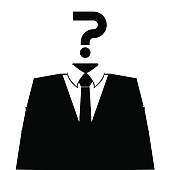 Świadek anonimowy
Zmiana decyzji o anonimizacji 
do czasu zamknięcia przewodu sądowego w I instancji świadek może złożyć wniosek o uchylenie postanowienia o anonimizacji 
w razie uwzględnienia postanowienia protokół zeznań podlega ujawnieniu w całości 
w czasie wydania postanowienia nie istniała obawa niebezpieczeństwa dla życia, zdrowia, wolności albo mienia w znacznych rozmiarach świadka lub osoby dla niego najbliższej
świadek świadomie złożył fałszywe zeznania
nastąpiło jego ujawnienie 
W sytuacjach wskazanych w pkt. 2 – 4 uchyla się postanowienie o anonimizacji z urzędu lub (w postępowaniu sądowym) na wniosek prokuratora
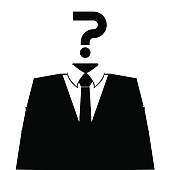 Świadek anonimowy
Świadek anonimowy a uprawnienia oskarżonego 
art. 6 ust. 3 lit. d EKPC  Każdy oskarżony o popełnienie czynu zagrożonego karą ma co najmniej prawo do (…) przesłuchania lub spowodowania przesłuchania świadków oskarżenia oraz żądania obecności i przesłuchania świadków obrony na takich samych warunkach jak świadków oskarżenia. 
Standardy ETPC co do korzystania z zeznań świadka anonimowego: 
korzystanie z nich powinno być ograniczone do niezbędnego minimum 
zeznania mają być złożone przed sądem, żeby umożliwić oskarżonemu i jego obrońcę skontrolowanie ich poprzez bezpośrednie zadawanie pytań, w warunkach uniemożliwiających identyfikację świadka 
zeznania powinny być jawne dla stron (poza danymi pozwalającymi na identyfikację świadka)
muszą być potwierdzone innymi dowodami 
należy oceniać je w wnikliwej ocenie – szczególna dokładność 
nie mogą być jedynym lub wyłącznym dowodem przemawiającym za skazaniem określonej osoby
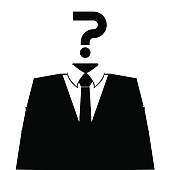 Biegły – powołanie, opinia
Biegły – osoba posiadająca specjalną wiedzę w jakiejś dziedzinie nauki (sztuki) lub szczególne umiejętności na specjalistycznym poziomie. 
Wiadomości specjalne – wykraczające poza przeciętne i praktyczne. 
Biegłym może być osoba, instytucja naukowa lub specjalistyczna 
Rodzaje biegłych:
biegli sądowi – wpisani na listę prowadzoną przez prezesa sądu okręgowego 
biegli ad hoc – art. 195 k.p.k.; każda osoba, o której wiadomo, że ma odpowiednią wiedzę w danej dziedzinie 
Organ prowadzący postępowanie ma obowiązek zasięgnąć opinii biegłego albo biegłych, jeżeli stwierdzenie okoliczności istotnych dla rozstrzygnięcia sprawy wymaga wiadomości specjalnych.
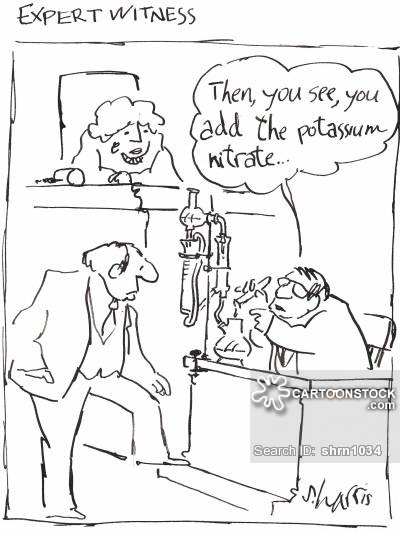 Ciekawostka o biegłych
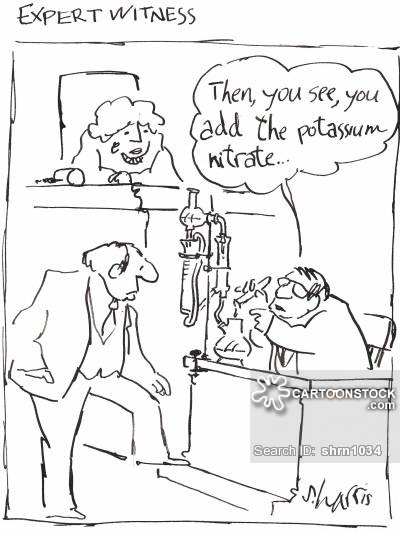 Biegły – powołanie, opinia
Biegłego powołuje organ prowadzący postępowanie 
wyjątek! w przypadku konieczności wydania opinii o stanie zdrowia psychicznego oskarżonego biegłych powołuje sąd lub prokurator (w postępowaniu przygotowawczym)
Właściwy organ wydaje postanowienie, w którym należy wskazać: 
imię, nazwisko i specjalność biegłego lub biegłych, a w wypadku opinii instytucji, w razie potrzeby, specjalność i kwalifikacje osób, które powinny wziąć udział w przeprowadzeniu ekspertyzy ( kogo powołujemy)
przedmiot i zakres ekspertyzy, ze sformułowaniem w miarę potrzeby pytań szczegółowych ( co biegły ma badać)
termin dostarczenia opinii
Art. 198 § 1 k.p.k. – w zakresie niezbędnym do wydania opinii biegłemu udostępnia się akta sprawy.
Opinia biegłego może być ustna lub pisemna. Biegłych można przesłuchać lub konfrontować
Biegły – powołanie, opinia
Biegłym nie może być:
obrońca albo adwokat lub radca prawny działający na podstawie ar. 245 § 1 k.p.k. (udzielający porady prawnej zatrzymanemu) oraz duchowny (art. 178 k.p.k.)
osoba, której przysługuje prawo do domowy składania zeznań  (art. 182 k.p.k.)
osoba, którą można zwolnić z obowiązku składania zeznań z uwagi na szczególnie bliski stosunek osobisty łączący ją z oskarżonym (art. 185 k.p.k.)
osoba, do której odnoszą się przyczyny wyłączenia wskazane w art. 40 § 1 pkt. 1 – 3 i 5 bezpośrednio zainteresowana sprawą 
małżonek strony, obrońcy, pełnomocnika, przedstawiciela ustawowego, osoba pozostająca we wspólnym pożyciu z jedną z tych osób
jest krewnym lub powinowatym w linii prostej lub w linii bocznej albo jest związana z jedną z tych osób węzłem przysposobienia, opieki lub kurateli
brała udział w postępowaniu przygotowawczym jako prokurator, obrońca pełnomocnik, przedstawiciel ustawowy strony albo prowadziła postępowanie przygotowawcze 
osoba powołana w charakterze świadka lub świadek czynu 

Jeżeli  powyższe okoliczności ujawniły się po wydaniu opinii, to opinia ta nie stanowi dowodu, a organ powołuje nowych biegłych
Czy trzeba powoływać biegłego, jeśli sąd samemu posiada wiadomości specjalne?
Dokonanie przez sąd meriti ocen w warstwie specjalistycznej z zakresu rzeźbiarstwa nie było uprawnione, albowiem w tym zakresie konieczna była ocena biegłego, a sąd nawet jeśli taką wiedzę specjalistyczną posiada, to nie może z niej korzystać procesowo, skoro nie jest ona możliwa do zweryfikowania przez strony procesu; nadto organ procesowy nie powinien łączyć roli arbitra z rolą biegłego.

Wyrok SN z 15.02.2023 r., I KK 441/22
Opinia sądowo - psychiatryczna
Art. 202 k.p.k. 
Co najmniej 2 biegłych lekarzy psychiatrów, powoływanych przez sąd lub prokuratora. W przypadku konieczności wydania opinii o stanie zdrowia psychicznego, w zakresie zaburzeń preferencji seksualnych oskarżonego, powołuje się biegłego seksuologa
Inicjatywa dowodowa: 
art. 202 §  2 k.p.k. na wniosek biegłych psychiatrów powołuje się biegłego lub biegłych innych specjalności
art. 203 § 1 k.p.k. – mogą złożyć wniosek o skierowanie oskarżonego na obserwację psychiatryczną
Art. 202 § 4 k.p.k. – biegli nie mogą pozostawać ze sobą w związku małżeńskim ani w innym stosunku, który mógłby wywołać uzasadnioną wątpliwość co do ich samodzielności 
dodatkowa przesłanka wyłączenia biegłego
Opinia sądowo - psychiatryczna
Art. 202 § 5 k.p.k. – opinia co do stanu zdrowia psychicznego oskarżonego powinna zawierać:
stwierdzenie co do jego  poczytalności w chwili popełnienia zarzucanego mu czynu;
ocenę aktualnego stanu zdrowia – czy może brać udział w postępowaniu i prowadzić obronę w sposób samodzielny i rozsądny 
w razie potrzeby – stwierdzenia co do okoliczności wymienionych w art. 93b k.k. 
przesłanki zastosowania środków zabezpieczających
Obserwacja psychiatryczna
art. 203 k.p.k. 
W razie konieczności badanie stanu zdrowia oskarżonego może być połączone z obserwacją w zakładzie leczniczym, ale tylko wtedy, gdy:
zebrane dowody wskazują na duże prawdopodobieństwo, że popełnił on przestępstwo 
nie zachodzą okoliczności wskazane w art. 259 § 2 k.p.k. tj. 
gdy można przewidywać, że sąd orzeknie w stosunku do oskarżonego karę pozbawienia wolności z warunkowym zawieszeniem jej wykonania lub karę łagodniejszą albo że okres obserwacji przekroczy przewidywany wymiar kary pozbawienia wolności bez warunkowego zawieszenia. 
chyba że oskarżony sam wnosi o skierowanie go na obserwację psychiatryczną.
Obserwacja psychiatryczna
O skierowaniu oskarżonego na obserwację w zakładzie leczniczym zawsze orzeka sąd. W postępowaniu przygotowawczym orzeka na wniosek prokuratora (art. 202 § 2 k.p.k.). 
ważne! – art. 156 § 5a i 249 § 3 i 5 k.p.k. 
Czas trwania – art. 203 § 3 k.p.k.: 
nie powinna trwać dłużej niż 4 tygodnie 
na wniosek zakładu, sąd może przedłużyć ten termin na czas określony, niezbędny do zakończenia obserwacji 
łączny czas obserwacji nie może przekroczyć 8 tygodni 
Postanowienie o skierowaniu oskarżonego na obserwację psychiatryczną oraz postanowienie o przedłużeniu obserwacji są zaskarżalne
sąd niezwłocznie rozpoznaje zażalenie
Opinia biegłych a ocena dowodów
Biegły nie może wyręczać sądu i dokonywać oceny materiału dowodowego czy też wypowiadać się na temat zasadności stanowisk stron. Opinia biegłego jest zatem niczym innym, jak środkiem dowodowym i mimo, że ze swojej istoty zawiera wiadomości specjalne, podlega ogólnym regułom oceny dowodów wynikającym z dyspozycji art. 7 k.p.k.

Wyrok SN z 23.09.2023 r., II ZOW 39/22
Opinia prywatna w procesie karnym
Ocena opinii biegłego należy do organu prowadzącego postępowanie, ale strony mogą zwracać uwagę na dostrzeżone uchybienia. 
Ocenie podlega logiczność i poprawność rozumowania oraz merytoryczna treść opinii. Powinna być oceniana pod kątem tego czy:
biegły dysponuje wiadomościami specjalnymi niezbędnymi do stwierdzenia danej okoliczności; ‚
opinia jest logiczna (nie zawiera sama w sobie sprzeczności) i zgodna z doświadczeniem życiowym oraz wskazaniami wiedzy, 
jest pełna i jasna 
nie zachodzi sprzeczność między nią a inną ujawnioną w postępowaniu opinią 
T. Grzegorczyk, J. Tylman, Polskie postępowanie karne, 
Warszawa 2011, s. 538
Ocena opinii biegłego
Ocena opinii biegłego
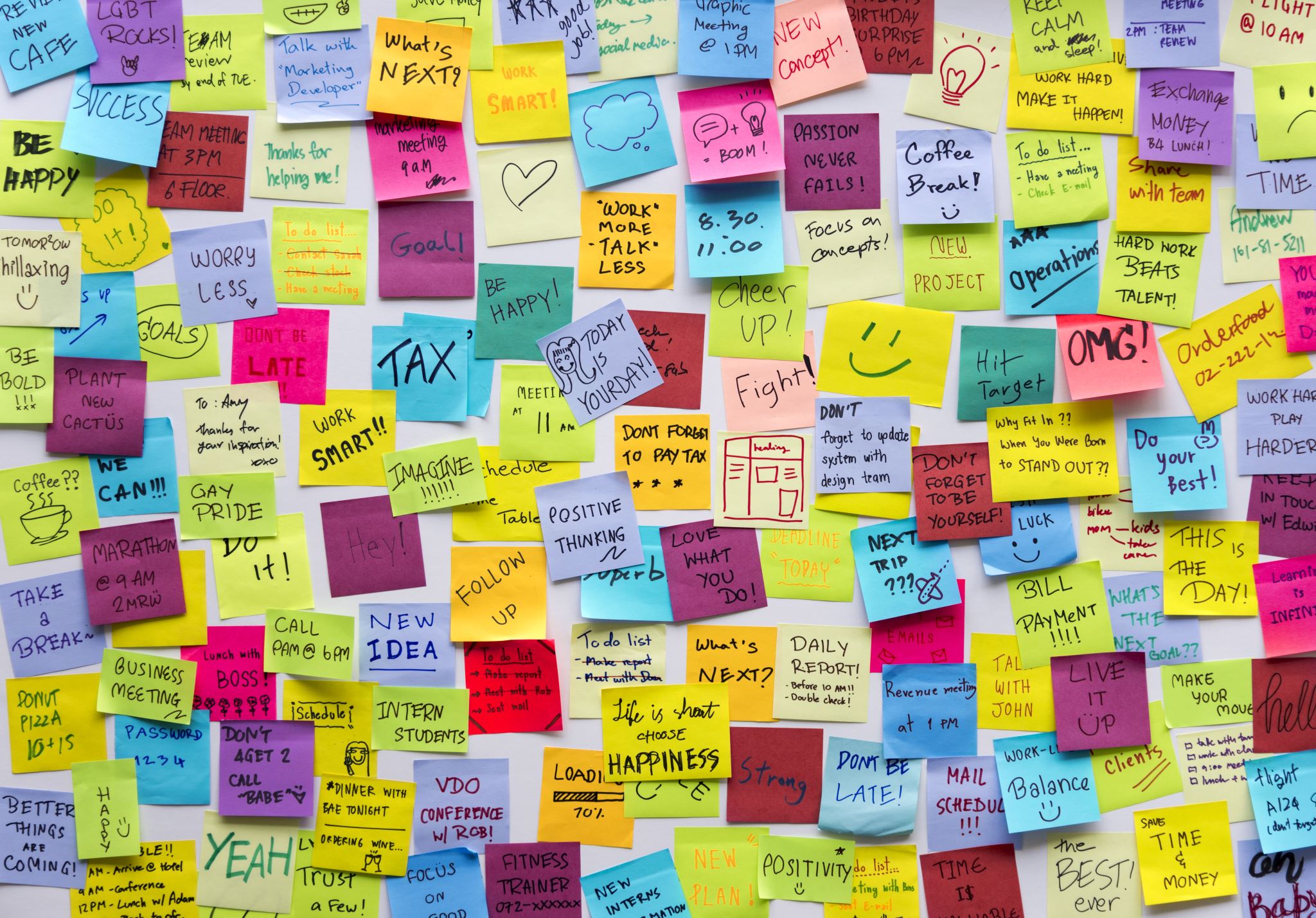 Wady opinii: 
niejasna – nie jest zrozumiała dla organu procesowego; jej sformułowanie nie pozwala na zrozumienie ocen i poglądów w niej prezentowanych; biegły posługuje się nielogicznymi argumentami; wnioski końcowe są nieścisłe i nie pozwalają jednoznacznie ustalić stanowiska biegłego;
niepełna – nie udziela odpowiedzi na wszystkie postanowione biegłemu pytania, na które – zgodnie z posiadaną wiedzą i danymi – powinien udzielić odpowiedzi; pomija istotne okoliczności; nie jest należycie uzasadniona
sprzeczna:
wewnętrznie – zawarte w niej wnioski są nielogiczne albo nie opierają się na przeprowadzonych badaniach; w opinii zawarto kilka różnych, wykluczających się wzajemnie ocen i wniosków
zewnętrznie – zachodzi sprzeczność między różnymi opiniami wydanymi w tej samej sprawie 
Niedopuszczalne jest zlecenie tzw. superekspertyzy, czyli zlecenie biegłemu oceny opinii wykonanej przez innego biegłego (jej prawidłowości czy wiarygodności). Nie wyklucza to możliwości zadawania pytań o przyczyny rozbieżności między różnymi opiniami albo żądania opisu i oceny badań zastosowanych w ramach ekspertyzy przez innego biegłego.
Ocena opinii prywatnej
Konieczność ostrożnej oceny dowodu z tzw. opinii prywatnej nie jest równoznaczna z nakazem apriorycznego uznawania tego dowodu za dowód niewiarygodny. Tego rodzaju nakaz byłby wszak oczywiście sprzeczny z treścią art. 7 k.p.k. Oznacza to, że tzw. opinia prywatna powinna być przedmiotem pogłębionej analizy z perspektywy jej wiarygodności, a stwierdzenie, iż "zachodzi konieczność ostrożnej jej oceny" w żaden sposób nie udziela odpowiedzi na pytanie, czy dowód ten w ocenie sądu jest wiarygodny czy też nie.

Wyrok SN z 14.03.2023 r., IV KK 398/22
Oględziny
Oględziny osób lub badania ciała, które mogą wywołać uczucie wstydu powinna dokonać osoba tej samej płci. 

Poddanie się oględzinom to jeden z obowiązków dowodowych oskarżonego – art. 74 § 2 pkt 1 

Oględziny świadka – art. 192 § 1 

Por. art. 186 § 2 

W toku oględzin można dokonywać innych czynności dowodowych np. przesłuchań.
Oględziny i otwarcie zwłok
Obligatoryjne gdy zachodzi podejrzenie przestępnego spowodowania śmierci. Oględzin dokonuje sąd, w postępowaniu przygotowawczym prokurator, a w wypadkach niecierpiących zwłoki - Policja z obowiązkiem niezwłocznego powiadomienia prokuratora.
Oględzin zwłok dokonuje się w miejscu ich znalezienia. Do czasu przybycia biegłego oraz prokuratora lub sądu przemieszczać lub poruszać zwłoki można tylko w razie konieczności.
Otwarcia zwłok dokonuje biegły lekarz w miarę możliwości z zakresu medycyny sądowej w obecności prokuratora lub sądu. 

ALE… wyrok SA w Katowicach z 8.04.2009 r., II AKa 69/09
Wprawdzie sekcja zwłok jest czynnością biegłego i w świetle art. 209 § 4 k.p.k. obowiązkowe w toku postępowania przygotowawczego jest w niej uczestnictwo prokuratora, niemniej jednak odstąpienie tegoż od udziału we wspomnianej czynności dowodowej, nie czyni jej nieważną, nie wstrzymuje jej biegu, czy też nie może stanowić o jej dowodowej bezskuteczności, niwecząc dokonane przez biegłych w zgodzie z posiadaną wiedzą specjalistyczną wnioski, podlegające ocenie zgodnie z wymogami art. 7 k.p.k. i art. 201 k.p.k. i może stanowić dowód będący podstawą skazania oraz punkt wyjścia do dalszych opinii sądowo-medycznych.
Oględziny a wizja lokalna
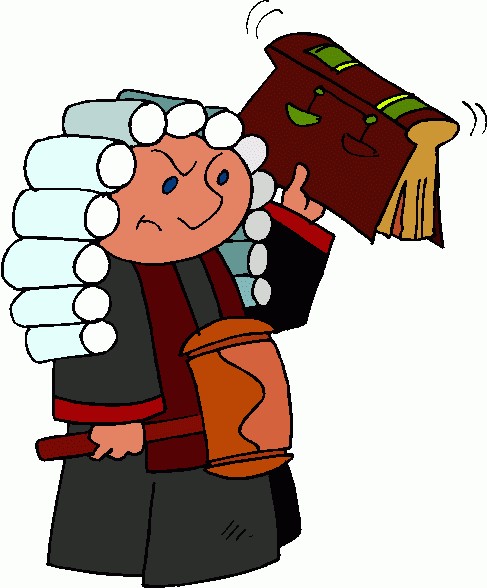 Wyrok SA w Katowicach z 19.02.2015 r., II AKa 489/14 
Tymczasem od oględzin miejsca zdarzenia, przeprowadzanych zazwyczaj w postępowaniu przygotowawczym, z których sporządza się stosowny protokół i które mogą być utrwalone także poprzez fotografie oraz nagrania obrazu i dźwięku, należy odróżnić wizję lokalną, tj. czynność polegającą na bezpośrednim poznaniu zmysłowym miejsca zdarzenia lub jego fragmentu w celu sprawdzenia, czy uprzednio uzyskane informacje o tym miejscu lub jego fragmencie są zgodne z rzeczywistością, albo w celu sprecyzowania lub uzupełnienia tych informacji, względnie w celu usunięcia bądź tylko wyjaśnienia tkwiących w nich sprzeczności. Wizja lokalna jest nastawiona na sprawdzenie, uzupełnienie bądź sprecyzowanie już posiadanych informacji i ma charakter raczej weryfikacyjny, aniżeli wykrywczy (wyrok SA w Katowicach z dnia 19 lutego 2015 r., II AKa 489/14).
Eksperyment
Oględziny a eksperyment
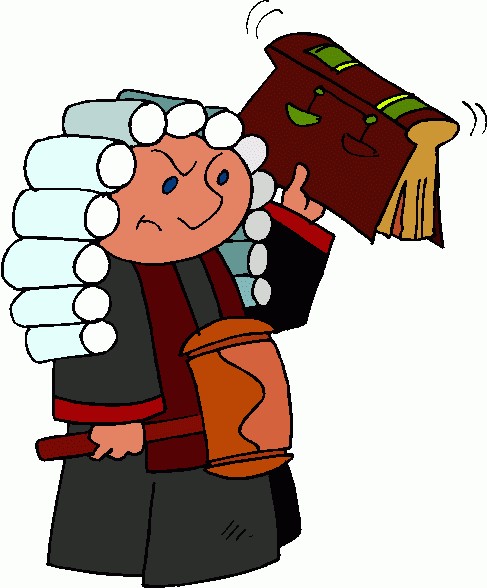 Wyrok SO w Poznaniu z 17.12.2015 r., IV Ka 1095/15
 
Oględziny mają charakter statyczny - służą zapoznaniu się przez organ procesowy z miejscem zdarzenia, osobą lub rzeczą (art. 207 § 1 k.p.k.), zaś eksperyment procesowy, o którym mowa w art. 211 k.p.k. ma na celu sprawdzenie w sposób doświadczalny czy badane zdarzenie lub podawany jego przebieg były w ogóle możliwe. Zarówno doświadczenie, jak i odtworzenie, aby spełniało sens procesowy, winno być przeprowadzone w warunkach maksymalnie zbliżonych do tych, jakie miały miejsce, gdy zdarzenie zaistniało
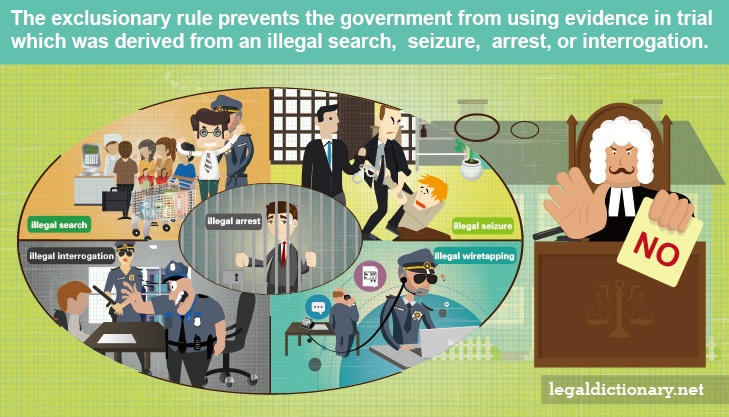 Zakazy dowodowe
Dowody nielegalne i dowody zebrane w sposób sprzeczny z ustawą, „owoce zatrutego drzewa”, pojęcie i rodzaje zakazów dowodowych, eliminowanie dowodów zebranych w sposób sprzeczny z ustawą
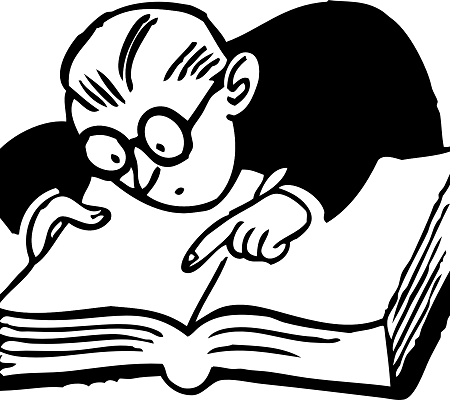 Dwa sposoby rozumienia pojęcia „dowód nielegalny”:
 dowód nielegalny to dowód uzyskany (zgromadzony) lub przeprowadzony w sposób sprzeczny z prawem – szerokie rozumienie
do naruszenia prawa może dość na etapie pozyskania dowodu, tj.:
uzyskanie dowodu, który jest objęty zakazem dowodowym (np. zeznań obrońcy) – naruszenie zakazu dowodowego
naruszenie przepisów regulujących sposób przeprowadzania określonych dowodów (np. przeszukania czy kontroli i utrwalania rozmów) oraz przeprowadzania dowodów (np. przesłuchanie podejrzanego bez pouczenia o uprawnieniach 
naruszenie innych niż kpk przepisów
przeprowadzania dowodów (zastąpienie protokołu zeznań notatką urzędową)
dowód nielegalny to dowód pozyskany w wyniku naruszenia zakazu dowodowego – wąskie rozumienie (prof. Skorupka) 
 wprowadzenie i wykorzystanie w procesie karnym informacji uzyskanej w następstwie naruszenia konkretnego przepisu KPK
Dowody nielegalne i dowody zebrane w sposób sprzeczny z ustawą
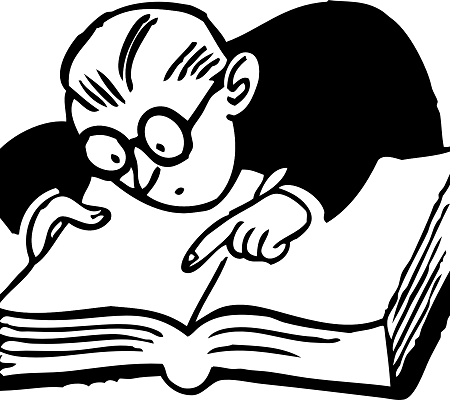 Wyróżnienie dowodów zebranych w sposób sprzeczny z ustawą wiąże się z konstytucyjną zasadą legalizmu (art. 7) – organy państwa działają na podstawie i w granicach prawa. Prawo powinno wyznaczać podstawy prawne do podejmowania określonych czynności i granice działań. Wyjście poza granice określone w przepisach – działanie bez podstawy prawnej. 
Prawa i wolności obywatelskie – np. prawo do prywatności, tajemnica korespondencji mogą być ograniczone na zasadach określonych w ustawie, jeżeli jest to konieczne w demokratycznym państwie „dla jego bezpieczeństwa lub porządku publicznego, ochrony (…) zdrowia i moralności publicznej albo wolności i praw innych osób. Ograniczenia te nie mogą naruszać istoty wolności i praw.” – art. 31 ust. 3 Konstytucji; konstytucyjna klauzula proporcjonalności  
Dowody pozyskane w sposób sprzeczny z ustawą to pojęcie szersze od dowodu nielegalnego i obejmuje dowody pozyskane w sposób sprzeczny z warunkami określonymi w ustawie, choć nie są to dowody nielegalne.
naruszenie przepisów innych niż zakazy dowodowe
Dowody zebrane w sposób sprzeczny z ustawą
Dowody nielegalne i zebrane w sposób sprzeczny z ustawą
dowody nielegalne
Dowody bezpośrednio i pośrednio nielegalne
Dowód bezpośrednio nielegalny
Dowód pośrednio nielegalny
dowód uzyskany z naruszeniem prawa
uzyskany legalnie, ale w wyniku nielegalnego wejścia w posiadanie informacji o jego istnieniu 
tzw. owoce zatrutego drzewa
Owoce zatrutego drzewa
Czym są i skąd pochodzi ta teoria?
4. Poprawka - Prawa ludu do nietykalności osobistej, mieszkania, dokumentów i mienia nie wolno naruszać przez nieuzasadnione rewizje i zatrzymanie; nakaz w tym przedmiocie można wystawić tylko wówczas, gdy zachodzi wiarygodna przyczyna potwierdzona przysięgą lub zastępującym ją oświadczeniem. Miejsce podlegające rewizji oraz osoby i rzeczy podlegające zatrzymaniu powinny być w nakazie szczegółowo określone.

5. Poprawka (…) Nikt nie może być zmuszony do zeznawania w sprawie karnej na swoją niekorzyść, ani też zostać bez prawidłowego wymiaru sprawiedliwości pozbawiony życia, wolności lub mienia (…).
Fruit of the poisonous tree – dowody uzyskane w wyniku nielegalnego przeszukania, zatrzymania itp. (IV poprawka do Konstytucji USA) albo za pomocą innych czynności naruszających prawa i wolności jednostki zagwarantowane w konstytucji (np. V poprawka do Konstytucji USA – m.in. prawo do nieobciążania się) nie mogą być wykorzystane w procesie. Nielegalne źródło (drzewo) pozyskania dowodów automatycznie skutkuje nielegalnością wszelkich materiałów pozyskanych w wyniku tej czynności (owoce).  

Zapobiega wprowadzeniu do procesu dowodów pośrednio nielegalnych.
Owoce zatrutego drzewa
Doktryna owoców zatrutego drzewa ma zniechęcać organy procesowe (deterrence effect) do naruszania przepisów celem pozyskania dowodów przestępstwa. 
Ochrona konstytucyjnych praw i wolności jednostki, ale jednocześnie ograniczone możliwości poznania prawdy w procesie karnym. 
Od „owoców zatrutego drzewa” przewiduje się szereg wyjątków, np.:
Good faith exception – jeżeli funkcjonariusze byli przekonani (działali w dobrej wierze), że przeszukanie/zatrzymanie jest zgodne z prawem (nakaz przeszukania jest legalny) to dowody tak pozyskane są legalne. 
Inevitable discovery – Nix v. Williams, 1984; dowody odkryte w wyniku nielegalnego przeszukania (naruszenia konstytucyjnych uprawnień jednostki) są dopuszczalne, jeżeli na podstawie innych dowodów zebranych w sprawie wynika, że normalne (legalne) działania policji nieuchronnie doprowadziłyby do ich odkrycia. 
Dowody pozyskane przez osobę prywatną w wyniku naruszenia konstytucyjnych uprawnień (np. prawa do prywatności) są dopuszczalne – 4. poprawka odnosi się tylko do organów państwa 
Silver platter doctrine – jeżeli policja stanowa zgromadziła dowody z naruszeniem 4. poprawki, to prokurator federalny może je wykorzystać w procesie i są dopuszczalne, ponieważ podano je „na srebrnej tacy” i nie miał wpływu na wadliwość ich pozyskania (Lustig v. USA,1949)
Owoce zatrutego drzewa w KPK
KPK nie ma doktryny owoców zatrutego drzewa. 
Zgodnie z obowiązującą w procesie karnym zasadą swobody dowodzenia dopuszczalne jest przeprowadzenie wszelkich czynności dowodowych z wyjątkiem czynności objętych zakazem ich przeprowadzenia. (wyrok SN z 2.02.2016 r., IV KK 346/15). 
Wadliwość jednej czynności dowodowej nie oznacza wadliwości innej czynności dowodowej, a prawidłowość każdej z nich należy oceniać według odrębnych kryteriów (S. Waltoś, P. Hofmański, Proces karny. Zarys systemu, Warszawa 2013, s. 57).
Wprowadzenie do procesu karnego doktryny owoców zatrutego drzewa ograniczyłoby możliwości poznania prawdy w procesie karnym. 
Jednym z podstawowych założeń polskiej procedury karnej jest pociągnięcie sprawcy do odpowiedzialności karnej, co przesądza na rzecz możliwości wykorzystania w procesie karnym „dowodów pośrednio skażonych” w celu realizacji tego postulatu (wyrok SN z 2.02.2016 r., IV KK 346/15).
 Koncepcja "owoców zatrutego drzewa", znajdująca oparcie w tzw. formalnej teorii dowodów, nie została przyjęta w polskim procesie karnym, gdzie obowiązuje zasada swobodnej oceny dowodów. Ta właśnie zasada nakładała na sąd obowiązek dokonania oceny wszystkich dowodów zgodnie z dyrektywami zawartymi w art. 7 k.p.k. (wyrok SA w Katowicach z 27.05.2004 r., II AKa 160/04)
Nie oznacza to, że dowody pośrednio nielegalne nie mogą zostać uznane za niedopuszczalne! Można je wykluczyć powołując się m.in. na rzetelność postępowania (art. 45 ust. 1), konstytucyjną zasadę legalizmu (art. 7), zasadę demokratycznego państwa prawa (art. 2), prawo do prywatności i tajemnicę komunikowania się (art. 49 i 50). 
Swoboda dowodzenia organów procesowych jest ograniczona konstytucyjnymi prawami i wolnościami jednostki – por. wyrok SA we Wrocławiu z 11.09.2013 r., II AKa 249/13.
Postanowienie SN z 19.03.2014 r., II KK 265/13
Nie jest możliwe zaakceptowanie sytuacji, w której funkcjonariusze demokratycznego państwa, funkcjonariusze władzy publicznej, mogliby gromadzić materiał dowodowy wbrew obowiązującemu prawu, natomiast zgodnie z prawem, na podstawie właśnie tego materiału, obywatele mieliby ponosić odpowiedzialność karną. Każde państwo odpowiada za bezprawną działalność swoich funkcjonariuszy służb specjalnych, a tej odpowiedzialności nie może wyłączać powoływanie się na interes społeczny w zwalczaniu przestępczości.
Wyrok SA w Rzeszowie z 17.12.2015 r.,II AKa 61/15
Wynikająca z art. 7 Konstytucji zasada demokratycznego państwa prawnego, wskazuje, że wszystkie organy władzy publicznej działają na podstawie i w granicach prawa. Praworządność to zgodność z normami prawa obowiązującego. W zorganizowanym procesie stosowania prawa na pierwszy plan wybija się kwestia legalnego stosowania prawa. Zasada praworządności jest podstawową zasadą postępowania w państwie prawa, a chociaż inne zasady mają również niezaprzeczalne znaczenie, to jednak jeżeli stan faktyczny sprawy ustawi którąś z tych zasad w opozycji do zasady legalności, ta ostatnia powinna mieć pierwszeństwo (J. Zimmerman, Glosa do wyroku SN z 23 lipca 1992 r., sygn. akt III ARN 40/92, PiP 1993 r., z. 8, s.116 i n.). 
Działanie na podstawie prawa obejmuje dwa zasadnicze elementy, a mianowicie ustalenie przez organ zdolności prawnej do prowadzenia postępowania w danej sprawie (uprawnienie, kompetencja) oraz zastosowanie przepisów prawa materialnego i przepisów prawa procesowego przy rozpoznaniu i rozstrzyganiu sprawy (podstawa faktyczna, dowodowa i prawna oraz zachowanie prawidłowej procedury). Każde naruszenie zasady praworządności obarcza organ, nawet w przypadku, gdy wadliwości postępowania lub samej decyzji byłyby spowodowane przez zachowania uczestników postępowania.
Owoce zatrutego drzewa w KPK – podsumowanie
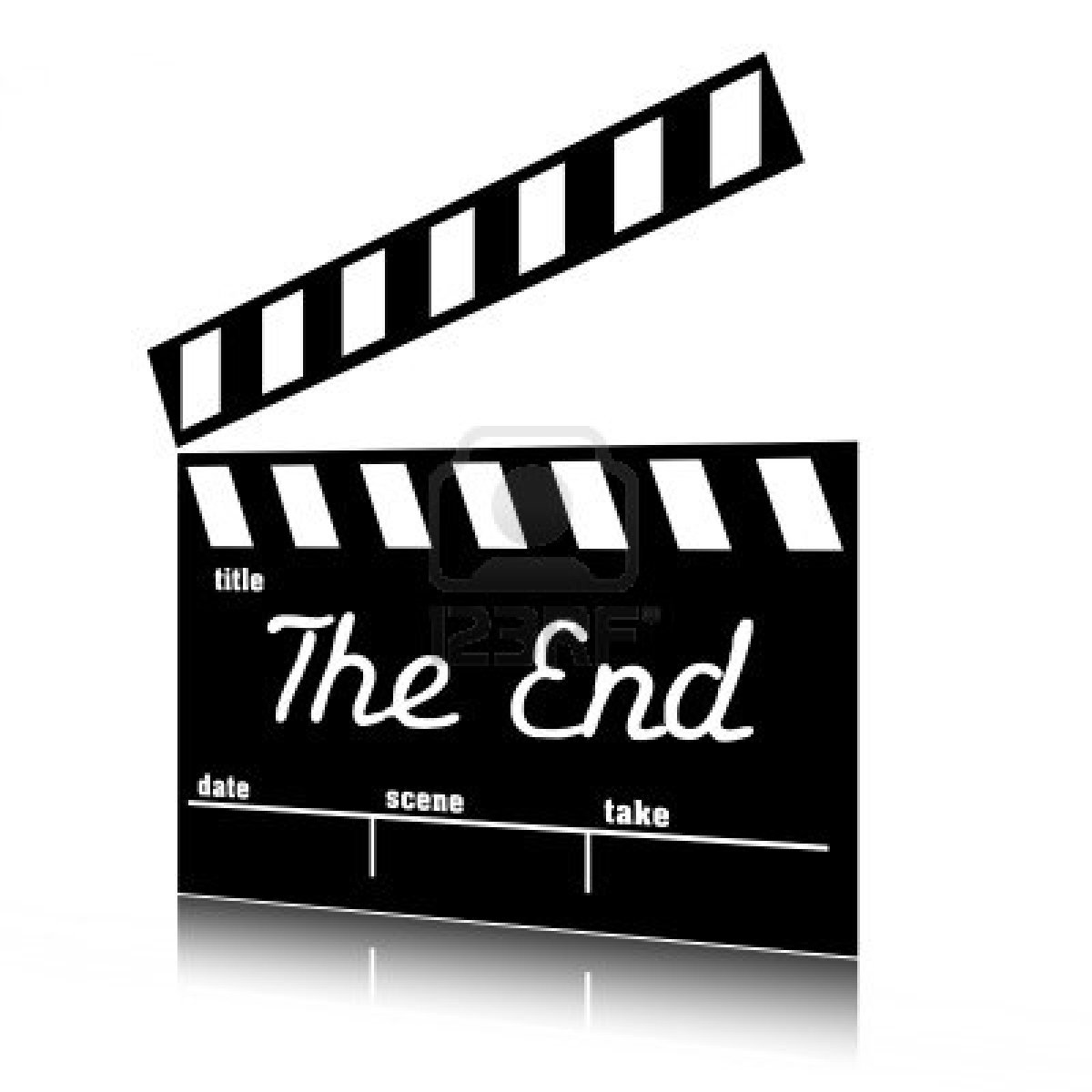 Generalna zasada – dopuszczalne są wszelkie dowody, poza tymi, które są objęte wyraźnym zakazem dowodowym. 
Swoboda dowodzenia nie jest nieograniczona – ważne są normy konstytucyjne oraz konwencyjne.
Przy dowodach pośrednio nielegalnych ważna klauzula proporcjonalności i badanie wpływu uchybień procesowych na rzetelność postępowania oraz stopnia ingerencji w prawa i wolności jednostki.
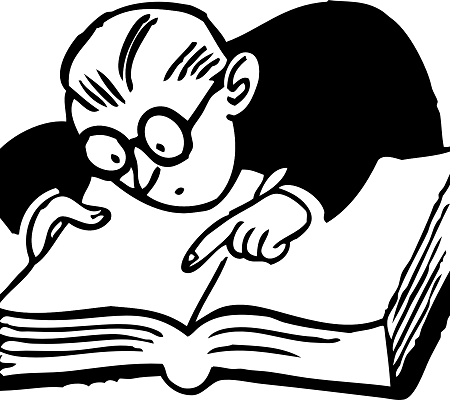 Zakaz dowodowy - norma prawna zabraniająca przeprowadzenia dowodu z określonych warunkach lub stwarzająca ograniczenia w uzyskiwaniu dowodów.

Najważniejsze powody wprowadzania zakazów dowodowych do procesu:
ochrona godności człowieka oraz integralności jego ciała i mienia;
ochrona ważnych interesów państwa;
ochrona stosunków rodzinnych i bliskich związków świadka z innymi osobami;
ochrona tajemnicy informacji niejawnych i zawodowych.

Rodzaj dobra chronionego przesądza o zakresie i intensywności zakazu dowodowego. Każdy zakaz dowodowy powoduje zmniejszenie szans wykrycia dowodu, a co za tym idzie jest odstępstwem od zasady prawdy materialnej. 
Powinny być ustanawiane tylko wtedy, gdy jest to niezbędne w KPK.
Zakazy dowodowe – pojęcie
Zakazy dowodowe – funkcja
Zasada prawdy materialnej nie ma charakteru absolutnego – są wartości istotniejsze od interesu wymiaru sprawiedliwości i realizacji celów procesu. 
Nie wszystkie informacje możliwe do pozyskania będą mogły być wykorzystane w procesie. 
czynność dowodowa przeprowadzona wbrew zakazom dowodowym nie może być podstawą rozstrzygnięcia.
Zakazy dowodowe – rodzaje
prof. Waltosia
prof. Grzegorczyka i prof. Tylmana
zakazy dowodzenia określonych faktów 
zupełne i bezwarunkowe 
zupełne i warunkowe 
zakazy dowodzenia za pomocą pewnych dowodów 
warunkowe 
bezwarunkowe 
zakazy stosowania określonych metod dowodzenia
zupełne
niezupełne
bezwzględne 
zakaz przesłuchiwania w charakterze świadka określonych osób 
zakaz korzystania z niektórych innych niż świadek źródeł i środków dowodowych 
zakazy związane z uzyskaniem oświadczenia dowodowego przy zastosowaniu niedopuszczalnych metod przesłuchania 
względne
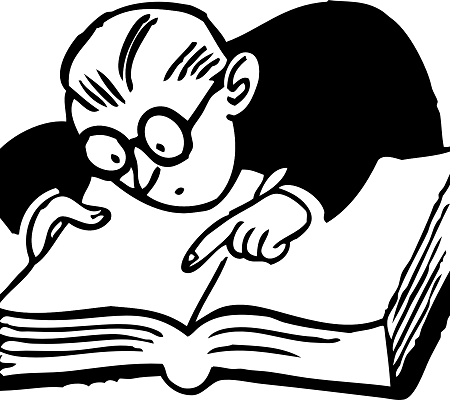 Zakazy dowodowe wg. prof. Waltosia(podział taki sam jak w podręczniku prof. Skorupki)
Zakazy dowodowe
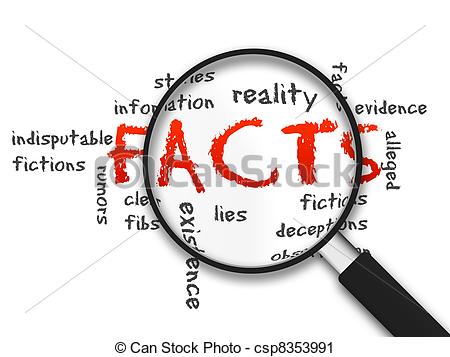 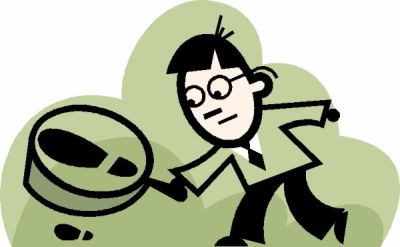 Fakty
Metody
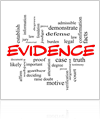 Dowody
zupełne i bezwarunkowe
 
zupełne i warunkowe
bezwarunkowe
 
warunkowe
Systematyka zakazów dowodowych wg. T. Grzegorczyka i J. Tylmana
Zakazy dowodowe
niezupełne
zupełne
zabraniają przeprowadzania określonego dowodu w pewnych warunkach, korzystania z określonego źródła lub środka dowodowego w określony sposób. Możliwe jest dla udowodnienia danej okoliczności sięganie po inne źródło lub środek dowodowy
prof. Waltosia zakazy dowodzenia za pomocą pewnych dowodów oraz określonych metod dowodzenia.
zakazy zabraniające przeprowadzenia jakiegokolwiek dowodu na daną okoliczność
prof. Waltosia zakazy dowodzenia pewnych faktów
bezwzględne
względne
mogą być usunięte przy zachowaniu określonych warunków.
takie, które nigdy nie mogą być uchylone;
Zakazy dowodowe – systematyka i orzecznictwo
Systematyka zakazów dowodowych wg. prof. Waltosia i zgodnie z podziałem wskazanym w podręczniku prof. Skorupki
Zakazy dowodzenia faktów
Zupełne i bezwarunkowe
Zupełne i warunkowe
Zupełne – niedopuszczalne dowodzenie określonych okoliczności jakimikolwiek środkami dowodowymi.
Bezwarunkowe – zakaz dowodowy nie może być uchylony pod żadnym warunkiem
Warunkowe - można uchylić po spełnieniu określonych warunków 

Art. 179, 180, 225, 226 k.p.k.
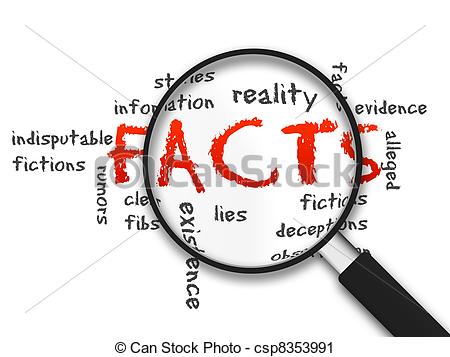 Zakaz ponownego dowodzenia przestępstwa, prawomocnie osądzonego wcześniej, popełnionego przez oskarżonego, który teraz jest sądzony i którego podejrzewa się, że jest recydywistą
Recydywę ustala się na podstawie akt sprawy
Zasada ne bis in idem 
Zakaz dowodzenia prawa lub stosunku prawnego wbrew ustaleniom konstytutywnego rozstrzygnięcia innego sądu, które wiąże sąd karny (art. 8 § 2) np. rozwód – nie można dowodzić, że oskarżony jest w związku z małżeńskim, jeżeli istnieje prawomocne orzeczenie stwierdzające rozwód
Zakaz dowodzenia treści zeznań świadka, jeżeli skorzystał on z prawa do odmowy składania zeznań (art. 182) albo został zwolniony z obowiązku ich złożenia (art. 185) – art. 186 
Zakaz dowodzenia przebiegu narady i głosowania nad orzeczeniem (108 § 1). 
Zakaz dowodzenia okoliczności objętych ochroną świadka koronnego.
Zakazy dowodzenia faktówzupełne i bezwarunkowe
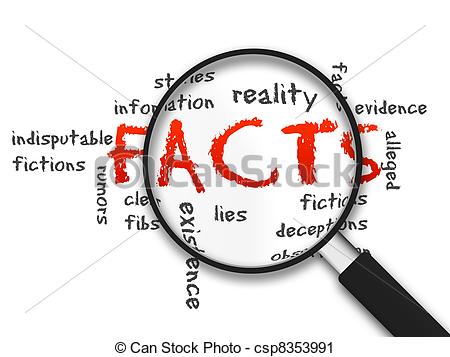 Wyrok SA we Wrocławiu z 7.08.2013 r., II AKa 206/13 
Za orzeczenie konstytutywne można uznać tylko takie orzeczenie, które wywołuje skutek prawotwórczy w postaci całkowitej lub częściowej zmiany dotychczasowego stanu prawnego.


Wyrok SN z 22.01.2014 r., SNO 40/13 
(…) objęty z mocy art. 108 § 1 k.p.k. tajemnicą przebieg narady i głosowania nad orzeczeniem nie powinien być w ogóle przedmiotem dociekań i ustaleń sądu dyscyplinarnego, zarówno w drodze postępowania dowodowego bezpośrednio ukierunkowanego na wyjaśnienie tych kwestii, jak i w drodze pośrednich wnioskowań.
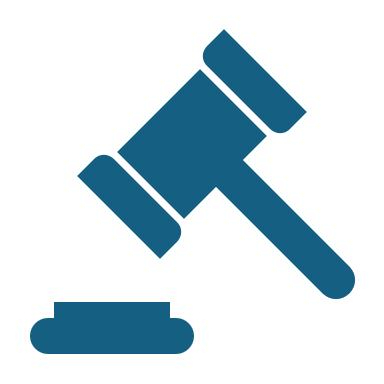 Zakazy dowodzenia faktów – zupełne i bezwarunkowe
Wyrok SA w Katowicach z 18.03.2009 r., II AKa 62/08 
Nie sposób różnicować sytuacji, w której świadek odpowiednio pouczony o prawie odmowy składania zeznań z uprawnienia tego korzysta, od sytuacji, w której na skutek braku dbałości organu procesowego, albo rozmyślnego działania, z uprawnienia tego nie mógł skorzystać, pomimo, że przysługiwało mu ono. Mając na względzie wskazane argumenty, Sąd Apelacyjny opowiada się za trwałą eliminacją z materiału procesowego zeznań uzyskanych od osoby, która następnie w trybie art. 186 § 1 k.p.k. odmówiła ich składania, chyba, że jako wyłączny dysponent swojej woli, świadek podejmie decyzję, aby zeznawać, a tym samym w szczególnej sytuacji może umożliwić wykorzystanie materiału procesowego, który dostarczył zanim złożył oświadczenie, o jakim mowa w art. 186 § 1 k.p.k.
Skutek odmowy składania zeznań na podstawie wymienionych przepisów, sięga wstecz, obejmując również zeznania odebrane bez stosownego pouczenia i eliminując je z materiału procesowego.

Postanowienie SN z 30.06.2015 r., V KK 141/15 
Przepis art. 186 § 1 k.p.k. nie ustanawia bezwzględnego zakazu przeprowadzenia dowodu, co do treści informacji przekazywanych innym osobom przez świadka korzystającego następnie z prawa do odmowy zeznań. Zakazem tym objęta jest jedynie treść "uprzednio złożonego zeznania" oraz możliwość dokonania na jego podstawie ustaleń faktycznych. Wolno więc odtwarzać wypowiedzi osoby, która korzysta z prawa odmowy zeznań, jeżeli były one składane spontanicznie poza protokołem przesłuchania w charakterze świadka.

Wyrok SA w Gdańsku z 29.01.2014 r., II AKa 333/13 
Przewidziany w art. 186 § 1 k.p.k. zakaz dowodowy nie oznacza wyłączenia możliwości przesłuchiwania osób trzecich na okoliczności, o których zeznawała osoba, która skorzystała następnie z prawa do odmowy zeznań, nawet gdy są to świadkowie ze słuchu, czerpiący swoje informacje od tego, który skorzystał z uprawnienia wskazanego w przepisie art. 182 § 1 k.p.k.
Zakres zakazu dowodowego z art. 186
Zakres zakazu dowodowego z art. 186
ALE… 
Wyrok SA w Krakowie z 17.11.2011 r., II AKa 220/11 
Świadek, który skorzysta z prawa odmowy zeznań, przestaje w sprawie istnieć jako osobowe źródło dowodowe. Żadne jego wypowiedzi nie mogą być w procesie odtworzone, bez względu na to jak zostały utrwalone, czy to za pomocą protokołu, taśmy magnetofonowej, filmu, fotografii czy innych środków (- utrwaleń audiowizualnych - dop. KZS -). Wszelkie próby odtworzenia tych zeznań, zarówno za pomocą świadków jak urządzeń technicznych, są obejściem ustawy. Dopuszczenie możliwości odtwarzania wypowiedzi lub zachowań takiej osoby nie dotyczy jej zeznań, ale wypowiedzi poza procesem.
Zakazy dowodzenia faktów zupełne i warunkowe
Art. 179 k.p.k.  zakaz dowodzenia okoliczności, które są informacją niejawną o klauzuli tajne lub ściśle tajne 
Z tajemnicy może zwolnić uprawniony organ przełożony (§ 1)
Wniosek do naczelnego organu administracji rządowej kieruje sąd lub prokurator (§ 3)
Zwolnienia z zachowania tajemnicy można odmówić tylko wtedy, gdyby złożenie zeznania wyrządzić mogło poważną szkodę państwu (§ 3)
Art. 180 § 1 k.p.k. osoby obowiązane do zachowania w tajemnicy informacji, które są informacją niejawną o klauzuli zastrzeżone lub poufne oraz tajemnicy związanej z wykonywaniem zawodu lub funkcji mogą odmówić składania zeznań 
Sąd lub prokurator (w postępowaniu przygotowawczym) mogą zwolnić z tajemnicy
Wyrok TK z 13 grudnia 2011 r., K 33/08
Na postanowienie o zwolnieniu z tajemnicy przysługuje zażalenie 
I stopień uprawnienia do tajemnicy
Art. 180 § 2 k.p.k. – tajemnica adwokacka, notarialna, radcy prawnego, doradcy podatkowego, lekarska, dziennikarska lub statystyczna

Może zwolnić tylko sąd i tylko wtedy, gdy
jest to niezbędne dla dobra wymiaru sprawiedliwości a okoliczność nie może być ustalona na podstawie innego dowodu
W postępowaniu przygotowawczym  prokurator składa wniosek o zwolnienie z tajemnicy do sądu; 
Rozpoznanie wniosku – w ciągu 7 dni na posiedzeniu niejawnym
Na postanowienie sądu przysługuje zażalenie 
II stopień uprawnienia do tajemnicy
Zakazy dowodzenia faktówZupełne i warunkowe
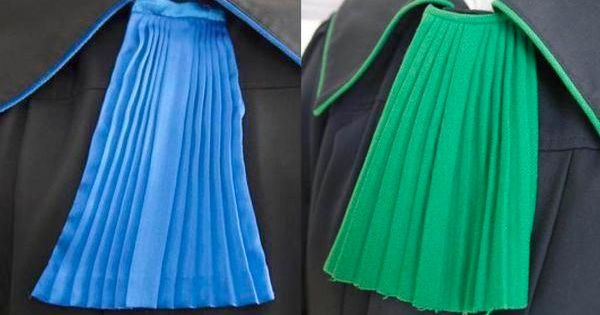 Art.  6. Prawa o adwokaturze 

1. Adwokat obowiązany jest zachować w tajemnicy wszystko, o czym dowiedział się w związku z udzielaniem pomocy prawnej.
2. Obowiązek zachowania tajemnicy zawodowej nie może być ograniczony w czasie.
3. Adwokata nie można zwolnić od obowiązku zachowania tajemnicy zawodowej co do faktów, o których dowiedział się udzielając pomocy prawnej lub prowadząc sprawę.
4. Obowiązek zachowania tajemnicy zawodowej nie dotyczy informacji udostępnianych na podstawie przepisów ustawy z dnia 16 listopada 2000 r. o przeciwdziałaniu praniu pieniędzy oraz finansowaniu terroryzmu (Dz. U. z 2016 r. poz. 299 i 615) - w zakresie określonym tymi przepisami.

art. 3 ustawy o radcach prawnych 
3. Radca prawny jest obowiązany zachować w tajemnicy wszystko, o czym dowiedział się w związku z udzieleniem pomocy prawnej.
4. Obowiązek zachowania tajemnicy zawodowej nie może być ograniczony w czasie.
5. Radca prawny nie może być zwolniony z obowiązku zachowania tajemnicy zawodowej co do faktów, o których dowiedział się udzielając pomocy prawnej lub prowadząc sprawę.
6. Obowiązek zachowania tajemnicy zawodowej nie dotyczy informacji udostępnianych na podstawie przepisów ustawy z dnia 16 listopada 2000 r. o przeciwdziałaniu praniu pieniędzy oraz finansowaniu terroryzmu (Dz. U. z 2014 r. poz. 455 oraz z 2015 r. poz. 1223) - w zakresie określonym tymi przepisami.
Tajemnica adwokacka i radcowska
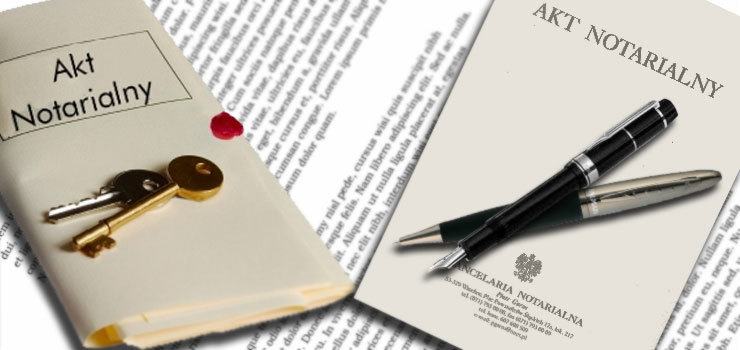 Art.  18. Prawa o notariacie 


§  1. Notariusz jest obowiązany zachować w tajemnicy okoliczności sprawy, o których powziął wiadomość ze względu na wykonywane czynności notarialne.
§  2. Obowiązek zachowania tajemnicy trwa także po odwołaniu notariusza.
§  3. Obowiązek zachowania tajemnicy ustaje, gdy notariusz składa zeznania jako świadek przed sądem, chyba że ujawnienie tajemnicy zagraża dobru państwa albo ważnemu interesowi prywatnemu. W tych wypadkach od obowiązku zachowania tajemnicy może zwolnić notariusza Minister Sprawiedliwości.
§  4. Obowiązek zachowania tajemnicy nie dotyczy informacji udostępnianych na podstawie przepisów ustawy z dnia 16 listopada 2000 r. o przeciwdziałaniu praniu pieniędzy oraz finansowaniu terroryzmu (Dz. U. z 2016 r. poz. 299 i 615) - w zakresie określonym tymi przepisami.
Tajemnica notarialna
Postanowienie SA w Katowicach z 5.08.2015 r., 
II AKz 443/15 

Nie są objęte tajemnicą adwokacką wszystkie te informacje, jakie pozostają w posiadaniu adwokata, a jedynie te, o których wiadomość powziął wykonując swój zawód.
W rezultacie oznacza to, że z uwagi na wielość ról społecznych w jakich dana osoba może występować w obrocie prawnym, starannego oddzielenia wymagają przypadki, kiedy występuje ona jako adwokat - realizując określone ustawowo zadania adwokata - a kiedy zaś uczestniczy w obrocie prawnym - zachowując jednak tytuł zawodowy, a nawet posługując się nim - jednakże nie realizując tej roli. Co zatem istotne, kryterium, które winno być brane pod uwagę przy rozstrzyganiu omawianej kwestii, nie może sprowadzać się do ustaleniu tytułu zawodowego, jakim dana osoba posłużyła się przy dokonaniu danej czynności, a winno odwoływać się do istoty czynności jaką wówczas przedsiębrała.
Zakres tajemnicy adwokackiej (radcowskiej itp.)
Art.  40. 1. Lekarz ma obowiązek zachowania w tajemnicy informacji związanych z pacjentem, a uzyskanych w związku z wykonywaniem zawodu.
2. Przepisu ust. 1 nie stosuje się, gdy:
tak stanowią ustawy;
badanie lekarskie zostało przeprowadzone na żądanie uprawnionych, na podstawie odrębnych ustaw, organów i instytucji; wówczas lekarz jest obowiązany poinformować o stanie zdrowia pacjenta wyłącznie te organy i instytucje;
zachowanie tajemnicy może stanowić niebezpieczeństwo dla życia lub zdrowia pacjenta lub innych osób;
pacjent lub jego przedstawiciel ustawowy wyraża zgodę na ujawnienie tajemnicy, po uprzednim poinformowaniu o niekorzystnych dla pacjenta skutkach jej ujawnienia;
zachodzi potrzeba przekazania niezbędnych informacji o pacjencie lekarzowi sądowemu;
zachodzi potrzeba przekazania niezbędnych informacji o pacjencie związanych z udzielaniem świadczeń zdrowotnych innemu lekarzowi lub uprawionym osobom uczestniczącym w udzielaniu tych świadczeń.
2a. W sytuacjach, o których mowa w ust. 2, ujawnienie tajemnicy może nastąpić wyłącznie w niezbędnym zakresie. W sytuacji, o której mowa w ust. 2 pkt 4, zakres ujawnienia tajemnicy może określić pacjent lub jego przedstawiciel ustawowy.
3. Lekarz, z zastrzeżeniem sytuacji, o których mowa w ust. 2 pkt 1-5, jest związany tajemnicą również po śmierci pacjenta, chyba że zgodę na ujawnienie tajemnicy wyrazi osoba bliska w rozumieniu art. 3 ust. 1 pkt 2 ustawy z dnia 6 listopada 2008 r. o prawach pacjenta i Rzeczniku Praw Pacjenta. Osoba bliska wyrażająca zgodę na ujawnienie tajemnicy może określić zakres jej ujawnienia, o którym mowa w ust. 2a.
3a. Zwolnienia z tajemnicy lekarskiej, o którym mowa w ust. 3, nie stosuje się, jeśli ujawnieniu tajemnicy sprzeciwi się inna osoba bliska w rozumieniu art. 3 ust. 1 pkt 2 ustawy z dnia 6 listopada 2008 r. o prawach pacjenta i Rzeczniku Praw Pacjenta.
4. Lekarz nie może podać do publicznej wiadomości danych umożliwiających identyfikację pacjenta bez jego zgody.
Tajemnica lekarska
Postanowienie SA w Katowicach 
z 19 VI 2013 r. (II AKz 303/13) 


Doniosłość społeczna zawodów objętych przepisem art. 180 § 2 k.p.k. sprawia, że decyzja o zwolnieniu z tajemnicy zawodowej nie może być traktowana jak formalność. Należy zatem starannie rozważyć okoliczności konkretnej sprawy i podejmować decyzję o zwolnieniu z obowiązku zachowania tajemnicy tylko wtedy, gdy ujawnienie okoliczności objętych tą tajemnicą jest rzeczywiście nieodzowne dla zapewnienia prawidłowego orzekania, gdyż brak jest w tym przedmiocie innych, wystarczających dowodów. 
Już we wniosku prokurator powinien wskazać na istnienie przesłanek warunkujących wydanie pozytywnego rozstrzygnięcia w zakresie zwolnienia z tajemnicy zawodowej. Obowiązkiem wnioskodawcy jest zatem podanie na jakiej podstawie faktycznej wywodzi, że zwolnienie z tajemnicy jest niezbędne dla wymiaru sprawiedliwości, a okoliczności nie można ustalić na podstawie innych dowodów. Sąd w takiej sytuacji jest zobowiązany zweryfikować takie twierdzenie opierając się na przedstawionych mu dowodach.
Tajemnice zawodowe w orzecznictwie
Postanowienie SA w Katowicach z 13 IV 2011 r. (II AKz 232/11) 

Decyzja o zwolnieniu z obowiązku tajemnicy służbowej notariusza nie może mieć jedynie na celu nadanie śledztwu kierunku, a prowadzić ma wyłącznie do udowodnienia w miarę dokładnie określonego faktu. 

Postanowienie SA we Wrocławiu 4 XI 2010 r. (II AKz 588/10)

Funkcją zakazów związanych z tajemnicami zawodu adwokata, radcy prawnego, notariusza, lekarza, dziennikarza nie jest ochrona interesów osób, które te zawody wykonują, lecz nade wszystko ochrona osób, które w zaufaniu do publicznych funkcji adwokata, radcy prawnego, notariusza, lekarza, dziennikarza powierzają im wiedzę o faktach, z którą nie chcą na ogół dzielić z innymi osobami. Gwarancja zachowania informacji w tajemnicy jest podstawą wzajemnego zaufania i warunkiem swobodnego wykonywania wyżej wskazanych zawodów. 
Sąd nie może uchylić tajemnicy radcowskiej blankietowo i objąć tą decyzją wszelkie dokumenty zawarte w zabezpieczonym zbiorze, lecz może to uczynić jedynie wobec tych dokumentów, które zawierają informacje dotyczące konkretnego przedmiotu objętego postępowaniem (konkretnych faktów, które mogą być istotne dla rozstrzygnięcia. To prokurator ma kierując do sądu wniosek o uchylenie tajemnicy wskazać te dokumenty i uwiarygodnić, że zawierają właśnie takie informacje.
Tajemnice zawodowe w orzecznictwie
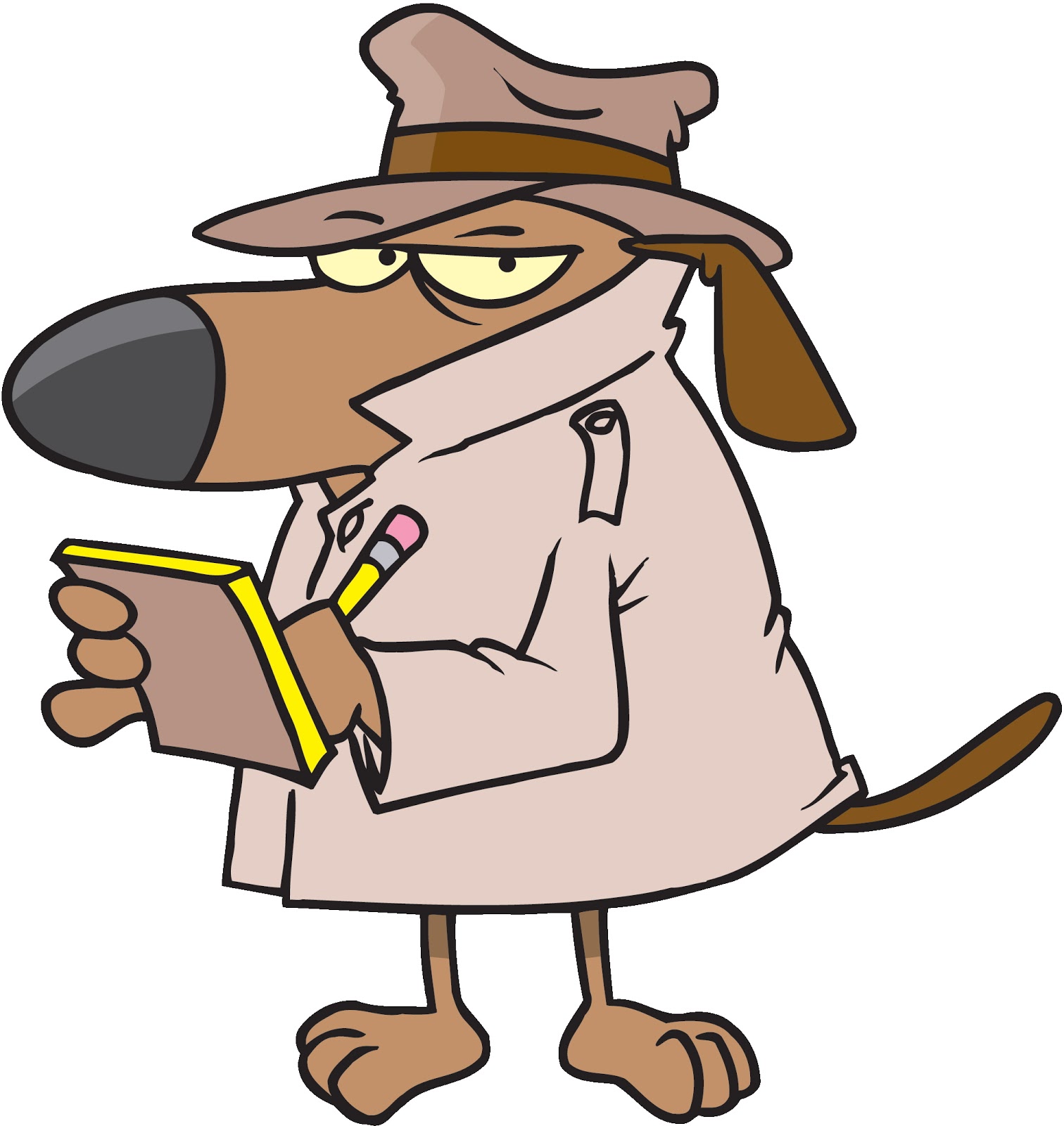 Art. 180 § 3 – 5 k.p.k. – tajemnica dziennikarska
Może zwolnić tylko sąd i tylko wtedy, gdy jest to niezbędne dla dobra wymiaru sprawiedliwości a okoliczność nie może być ustalona na podstawie innego dowodu.
Zwolnienie nie może dotyczyć:
danych umożliwiających identyfikację autora materiału prasowego (tzw. anonimat); 
osób udzielających informacji opublikowanych lub przekazanych do opublikowania, jeżeli osoby te zastrzegły nieujawnianie tych danych
Art. 180 § 3 k.p.k. nie stosuje się w przypadku przestępstw, o których mowa w art. 240 § 1 k.k. (zabójstwo, zamach, zakładnictwo itp.)
III stopień uprawnienia do tajemnicy
Zakazy dowodzenia faktówZupełne i warunkowe
Tajemnica dziennikarska
Art.  15.1. Autorowi materiału prasowego przysługuje prawo zachowania w tajemnicy swego nazwiska.
2. Dziennikarz ma obowiązek zachowania w tajemnicy:
1) danych umożliwiających identyfikację autora materiału prasowego, listu do redakcji lub innego materiału o tym charakterze, jak również innych osób udzielających informacji opublikowanych albo przekazanych do opublikowania, jeżeli osoby te zastrzegły nieujawnianie powyższych danych,
2) wszelkich informacji, których ujawnienie mogłoby naruszać chronione prawem interesy osób trzecich.
3. Obowiązek, o którym mowa w ust. 2, dotyczy również innych osób zatrudnionych w redakcjach, wydawnictwach prasowych i innych prasowych jednostkach organizacyjnych.
Art. 16 – zwolnienie z tajemnicy
1. Dziennikarz jest zwolniony od zachowania tajemnicy zawodowej, o której mowa w art. 15 ust. 2, w razie gdy informacja, materiał prasowy, list do redakcji lub inny materiał o tym charakterze dotyczy przestępstwa określonego w art. 254 Kodeksu karnego albo autor lub osoba przekazująca taki materiał wyłącznie do wiadomości dziennikarza wyrazi zgodę na ujawnienie jej nazwiska lub tego materiału.
2. Zwolnienie, o którym mowa w ust. 1, dotyczy również innych osób zatrudnionych w redakcjach, wydawnictwach prasowych i innych prasowych jednostkach organizacyjnych.
3. Redaktor naczelny powinien być w niezbędnych granicach poinformowany o sprawach związanych z tajemnicą zawodową dziennikarza; powierzoną mu informację albo inny materiał może ujawnić jedynie w wypadkach określonych w ust. 1.
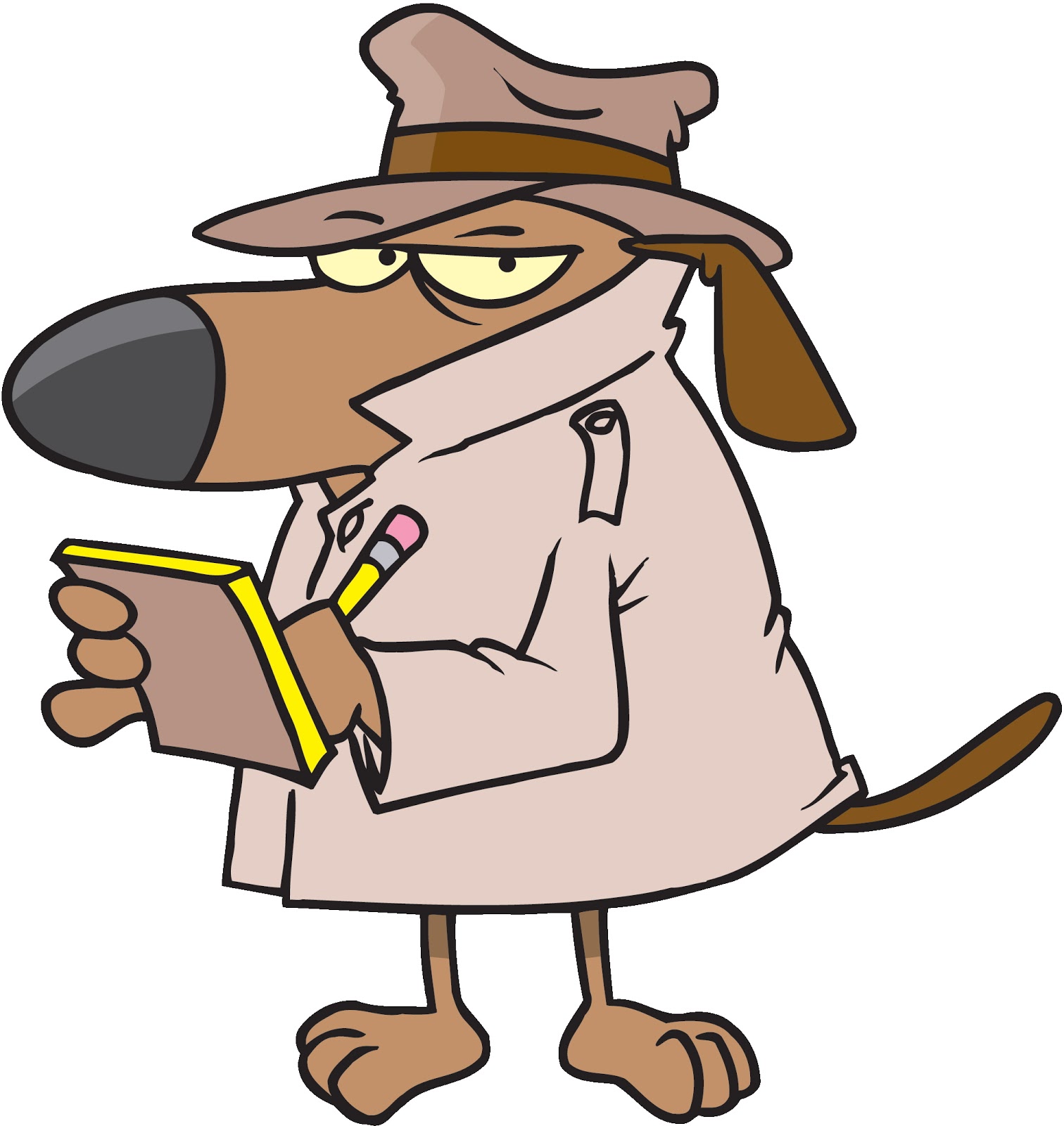 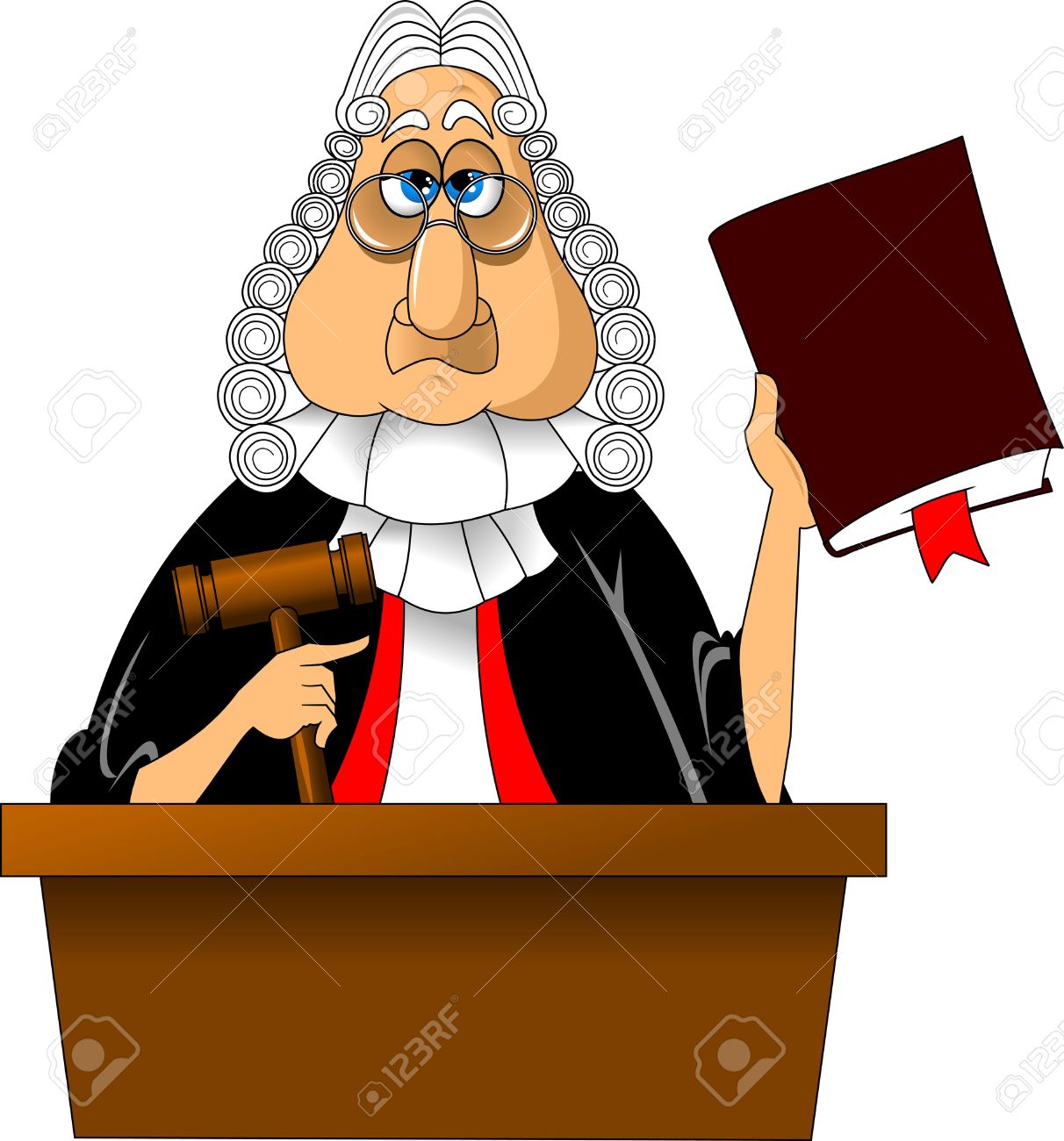 Tajemnica dziennikarska
Postanowienie SN z 15 XII 2004 r., III KK 278/04
Istnieje wprawdzie bezwzględny zakaz zwalniania dziennikarza od obowiązku zachowania tajemnicy dziennikarskiej w zakresie danych, o jakich mowa w art. 180 § 3 k.p.k., ale nie oznacza on, że nie można przesłuchać dziennikarza na te okoliczności, jeżeli on sam nie zasłania się tajemnicą dziennikarską i chce takie zeznania złożyć. Sąd nie może zwolnić dziennikarza z tajemnicy w tym zakresie, może natomiast przesłuchać go na okoliczności objęte tą tajemnicą, jeżeli dziennikarz sam chce złamać wiążącą go tajemnicę dziennikarską
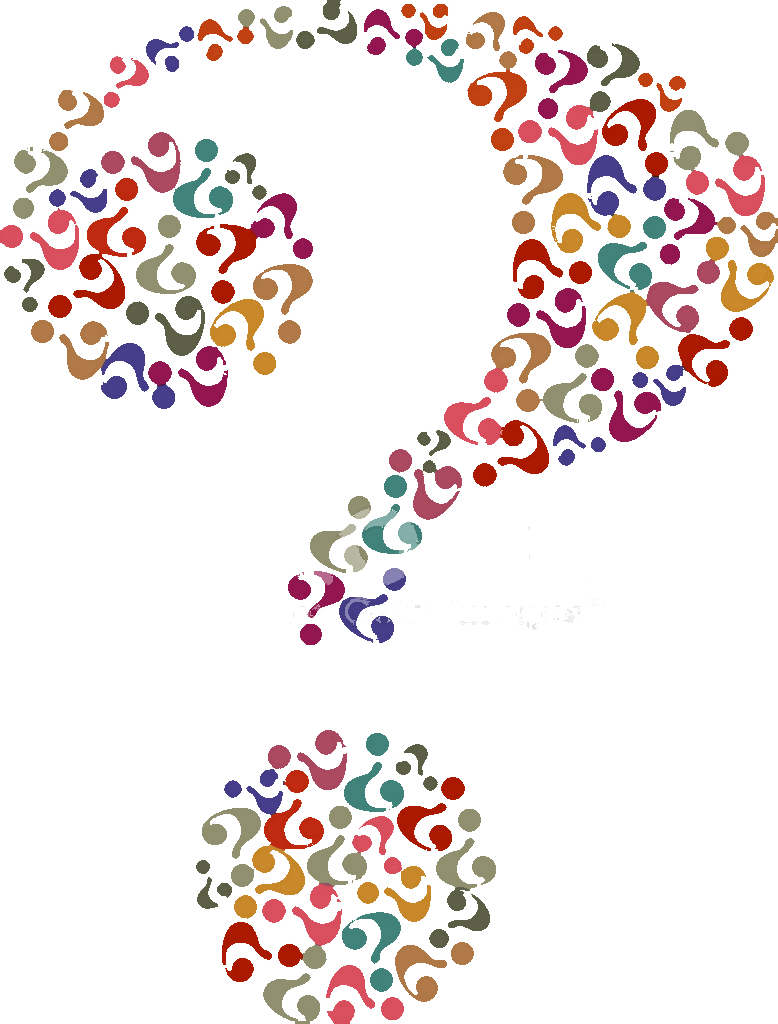 Dziennikarz nie może sam się zwolnić z tajemnicy dziennikarskiej!
W przepisie art. 180 § 3 k.p.k. wyrażony jest tzw. bezwzględny zakaz dowodowy, a skoro tak, to sam fakt braku powołania się przez dziennikarza na tzw. tajemnicę anonimatu nie może przesądzać o prawidłowości postępowania sądu, który przesłuchuje dziennikarza na okoliczności objęte anonimatem. Zdaniem składu orzekającego w niniejszej sprawie, wbrew poglądowi wyrażonemu przez Sąd Najwyższy w jednym z orzeczeń, dziennikarz de lege lata nie może się "sam zwolnić" z tajemnicy dziennikarskiej ("nie zasłaniać się tajemnicą dziennikarską"), co rzekomo miałoby sprawić, że dopuszczalne staje się przesłuchanie takiego świadka na okoliczności objęte tajemnicą dziennikarską. Rzecz bowiem w tym, że zarówno ustawa "profesjonalna", statuująca instytucję tajemnicy związanej z wykonywaniem zawodu, jak też najściślej z nią skorelowana (w zakresie dopuszczalności zwolnienia dziennikarza od obowiązku dochowania tajemnicy dziennikarskiej w postępowaniu karnym, gdy zeznaje on jako świadek) ustawa karna procesowa nie dopuszczają takiej ewentualności, choć kwestie związane z tajemnicą dziennikarską zostały w obu tych aktach prawnych uregulowane nader szczegółowo, enumeratywnie wyliczając sytuacje, w których dopuszczalne jest zwolnienie dziennikarza od obowiązku zachowania w tajemnicy danych umożliwiających identyfikację informatorów prasowych.
Tajemnica dziennikarska
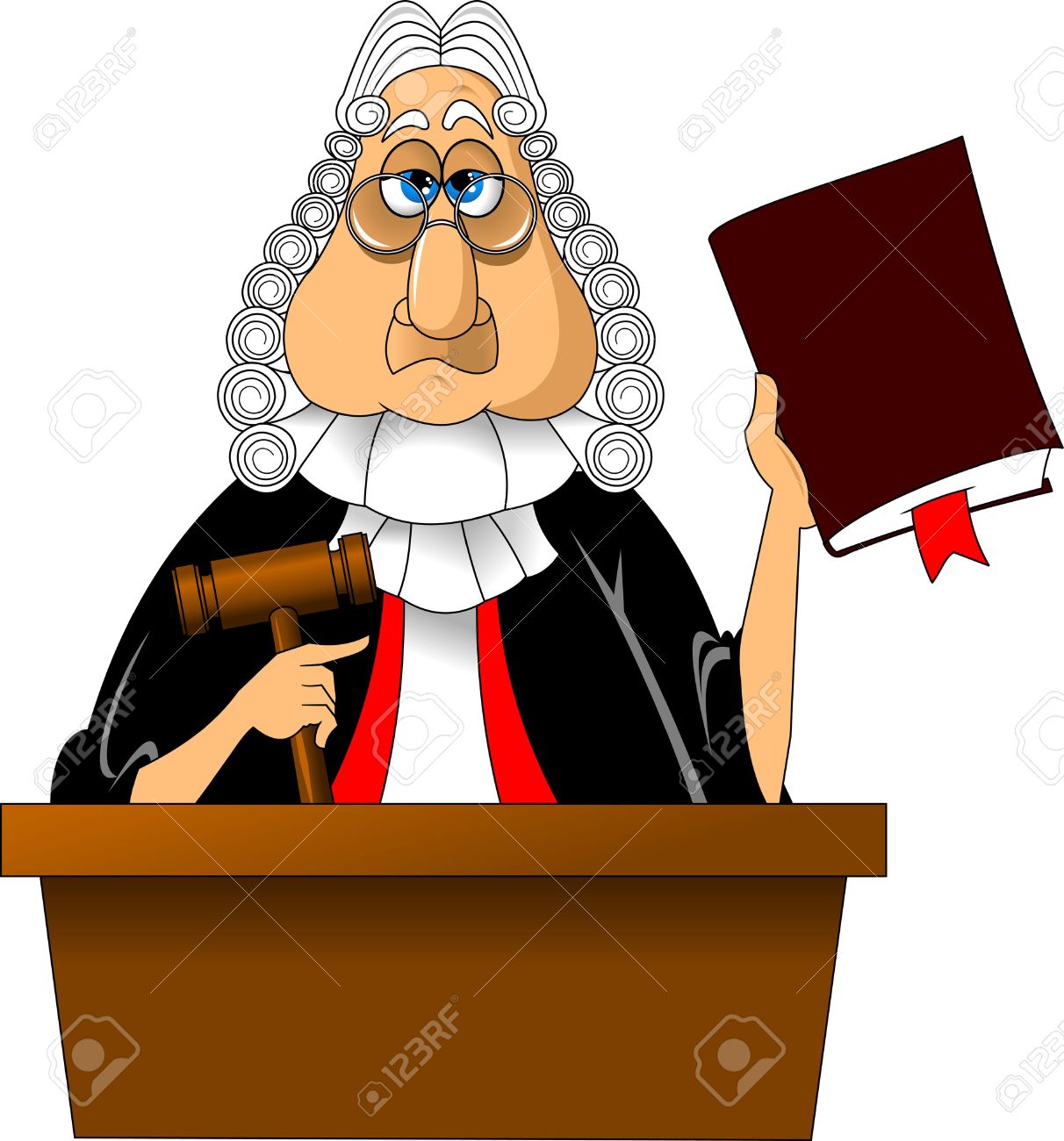 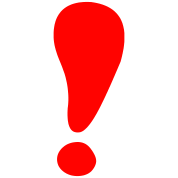 Zakazy dowodzenia faktówZupełne i warunkowe
Art. 225 k.p.k.
§ 1. Jeżeli kierownik instytucji państwowej lub samorządowej albo też osoba, u której dokonano zatrzymania rzeczy lub u której przeprowadza się przeszukanie, oświadczy, że wydane lub znalezione przy przeszukaniu pismo lub inny dokument zawiera informacje niejawne lub wiadomości objęte tajemnicą zawodową lub inną tajemnicą prawnie chronioną albo ma charakter osobisty, organ przeprowadzający czynność przekazuje niezwłocznie pismo lub inny dokument bez jego odczytania prokuratorowi lub sądowi w opieczętowanym opakowaniu
Tryb ten odnosi się również do znalezionej w toku przeszukania dokumentacji psychiatrycznej (§ 4)
Nie obowiązuje w stosunku do pism lub innych dokumentów, które zawierają informacje niejawne o klauzuli zastrzeżone lub poufne albo dotyczą tajemnicy zawodowej lub innej tajemnicy prawnie chronionej, jeżeli ich posiadaczem jest osoba podejrzana o popełnienie przestępstwa
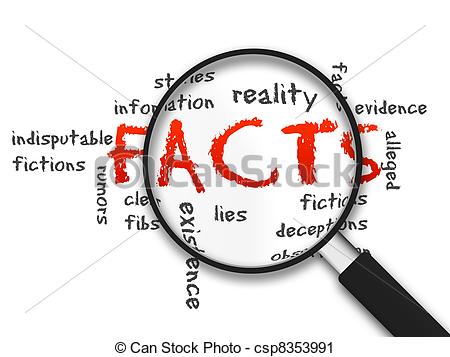 Zakazy dowodzenia faktówZupełne i warunkowe
Art. 225 § 3 k.p.k. 

Jeżeli obrońca lub inna osoba, od której żąda się wydania rzeczy lub u której dokonuje się przeszukania, oświadczy, że wydane lub znalezione w toku przeszukania pisma lub inne dokumenty obejmują okoliczności związane z wykonywaniem funkcji obrońcy, organ dokonujący czynności pozostawia te dokumenty wymienionej osobie bez zapoznawania się z ich treścią lub wyglądem. Jeżeli jednak oświadczenie osoby nie będącej obrońcą budzi wątpliwości, organ dokonujący czynności przekazuje te dokumenty z zachowaniem rygorów określonych w § 1 sądowi, który po zapoznaniu się z dokumentami zwraca je w całości lub w części, z zachowaniem rygorów określonych w § 1, osobie, od której je zabrano, albo wydaje postanowienie o ich zatrzymaniu dla celów postępowania.
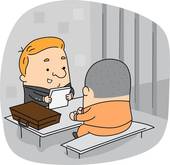 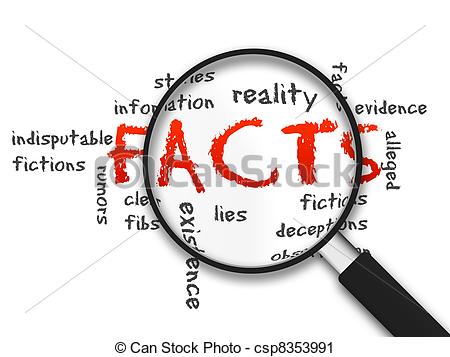 Zakazy dowodzenia faktówZupełne i warunkowe
Art. 226 k.p.k.. W kwestii wykorzystania dokumentów zawierających informacje niejawne lub tajemnicę zawodową, jako dowodów w postępowaniu karnym, stosuje się odpowiednio zakazy i ograniczenia określone w art. 178-181. Jednakże w postępowaniu przygotowawczym o wykorzystaniu, jako dowodów, dokumentów zawierających tajemnicę lekarską decyduje prokurator.
Czyli: 
Dokumenty zawierające informacje niejawne o klauzuli tajne lub ściśle tajne (art. 179 k.p.k.)  uprawniony organ przełożony na wniosek sądu lub prokuratora 
Dokumenty zawierające informacje niejawne o klauzuli zastrzeżone lub poufne; związane z wykonywaniem zawodu lub funkcji (art. 180 §  1 k.p.k.  sąd lub prokurator 
Dokumenty zawierające informacje obejmujące tajemnicę adwokacką, notarialną itp. (art. 180 §  2 k.p.k.) tylko sąd, jeżeli jest to niezbędne dla dobra wymiaru sprawiedliwości a okoliczność nie może być ustalona na podstawie innego dowodu
Tajemnica lekarska w postępowaniu przygotowawczym  prokurator 
Tajemnica dziennikarska (art. 180 §  3 k.p.k ) tylko sąd po spełnieniu przesłanek z art. 180 §  2 i 3 k.p.k
Tajemnice z art. 179 – 180
- uprawniony organ przełożony na wniosek sądu lub prokuratora 
 - odmowa: gdy zwolnienie z tajemnicy wyrządziłoby poważną szkodę państwu
tzw. anonimat, zwolnienie z tajemnicy nie może dotyczyć informacji o autorach materiału prasowego/osobach udzielających informacji
tylko sąd na wniosek prokuratora 
gdy jest to niezbędne dla dobra wymiaru sprawiedliwości, a okoliczność nie może być ustalona na podstawie innego dowodu
sąd lub prokurator 
„dla dobra wymiaru sprawiedliwości”
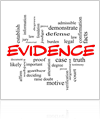 Zakazy dowodzenia za pomocą określonych środków i źródeł  dowodowych
Bezwarunkowe
Warunkowe
art. 178 pkt. 1 k.p.k.
art. 178 pkt. 2 k.p.k. 
art. 178a k.p.k. 
art. 196 § 1 k.p.k.
art. 199 k.p.k. 
art. 52 ust. 1 ustawy z 19 sierpnia 1994 r. o ochronie zdrowia psychicznego
zakaz przesłuchiwania świadków, z:
art. 182 k.p.k.
art. 185 k.p.k. 
3. art. 582 § 1 k.p.k.

świadek może nie skorzystać z przysługującego mu uprawnienia – dlatego warunkowe
Zakazy dowodzenia za pomocą określonych środków dowodowych
Przesłuchiwania jako świadka obrońcy albo adwokata lub radcy prawnego udzielającego pomocy zatrzymanemu co do faktów, o których dowiedział się udzielając porady prawnej lub prowadząc sprawę (art. 178 pkt. 1 k.p.k.)
Konsekwencja prawa do obrony  art. 42 ust. 2 Konstytucji
Przesłuchiwania jako świadka duchownego co do faktów, o których dowiedział się przy spowiedzi (art. 178 pkt. 2 k.p.k.) 
Konsekwencja prawa do wolności wyznania 
Przesłuchiwania jako świadka mediatora, co do faktów, o których dowiedział się od oskarżonego lub pokrzywdzonego prowadząc postępowanie mediacyjne, z wyłączeniem informacji o przestępstwach z art. 240 § 1 k.k. (art. 178a k.p.k.)
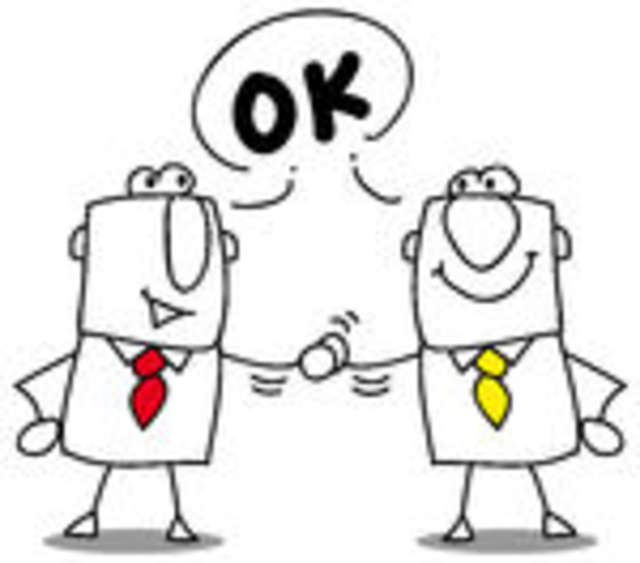 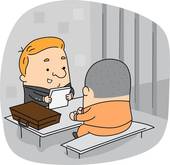 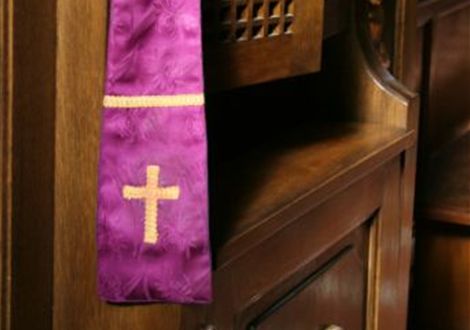 Zakazy dowodzenia za pomocą określonych środków dowodowych
Zakaz powoływania jako biegłych osób, o których mowa w art. 196 § 1 k.p.k. 
 Zakaz wykorzystania w procesie złożonego wobec biegłego albo wobec lekarza udzielającego pomocy medycznej oświadczenia oskarżonego co do zarzucanego mu czynu (art. 199 k.p.k. Ważne!  Art. 199a k.p.k.)
Zakaz przesłuchiwania osób zobowiązanych do zachowania tajemnicy w zakresie ochrony zdrowia psychicznego jako świadków na okoliczność przyznania się osoby z zaburzeniami psychicznymi do popełnienia czynu zabronionego pod groźbą kary (art. 52 ust. 1 i 2 ustawy  z dnia 19 sierpnia 1994 r. o ochronie zdrowia psychicznego)
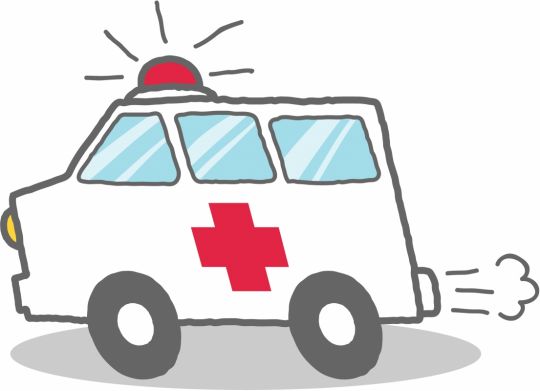 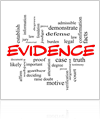 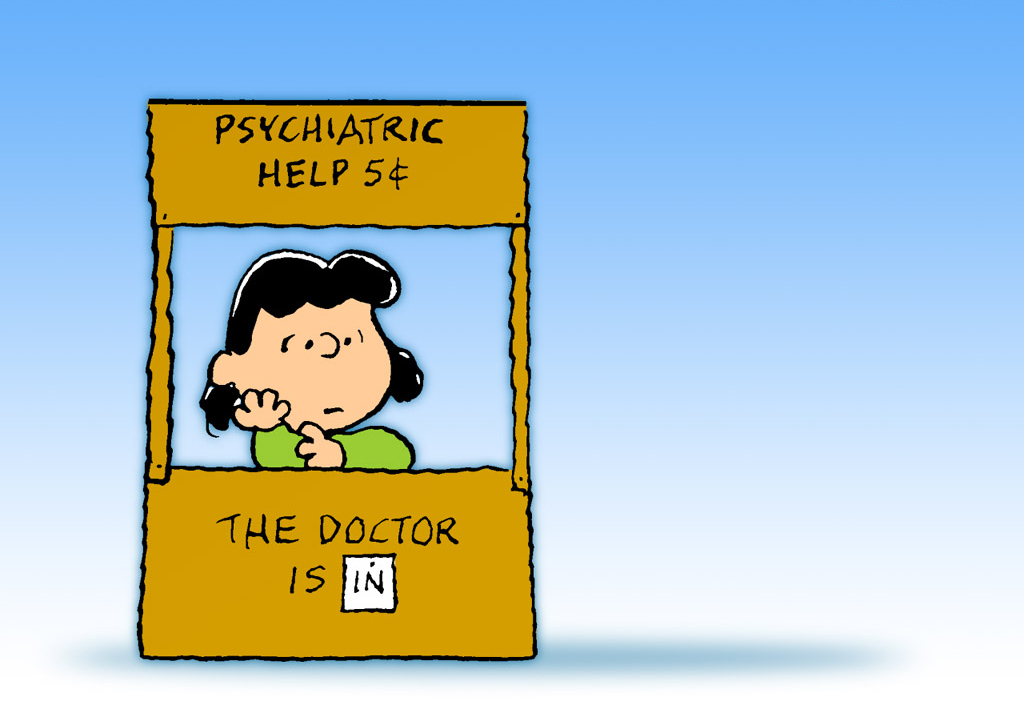 Zakazy dowodzenia za pomocą określonych źródeł dowodowych bezwarunkowe
Wyrok SN z 24 I 2008 r. (V KK 230/07)
Z art. 199 k.p.k. złożone wobec biegłego albo wobec lekarza, udzielającego pomocy medycznej, oświadczenia oskarżonego, dotyczące zarzucanego mu czynu, nie mogą stanowić dowodu (…) niezależnie od ich treści. Wskazać trzeba, że w tym zakresie lekarz nie może zostać zwolniony z tajemnicy lekarskiej na podstawie art. 180 § 2 k.p.k., gdyż art. 199 k.p.k. stanowi lex specialis. Oświadczenie złożone wobec lekarza nie może stanowić dowodu także wówczas, gdy złożone zostało przed formalnym postawieniem sprawcy w stan podejrzenia.

Wyrok SN z 28 VI 2012 r. (III KK 366/11)
 (…) Chodzi o przypadki udzielania tej pomocy samemu oskarżonemu a nie innym osobom np. pokrzywdzonemu. Oświadczenia sprawcy czynu zabronionego chroni zakaz dowodowy bez względu na to, czy przedstawiono mu zarzut jego popełnienia czy nie. Reguła określona w art. 199 k.p.k. nie stoi na przeszkodzie przesłuchaniu w charakterze świadka lekarza, który na miejscu zdarzenia udzielał pomocy medycznej pokrzywdzonemu lub innym osobom. 

Wyrok SA w Szczecinie z 18.02.2015 r., II AKa 270/14 
Ani osoba wnioskodawcy, ani kierunek przesłuchania (na korzyść oskarżonego) nie pozwalają na obejście zakazu dowodowego (art. 178 pkt 1).
Wyrok SA w Katowicach z 21 X 2013 r. (II AKa 334/13)

Przepis art. 199 k.p.k. nie zawiera wyraźnie i wprost sformułowanego bezwzględnego zakazu dowodowego, który dotyczyłby pielęgniarki udzielającej oskarżonemu, czy podejrzanemu, pomocy medycznej. Niemniej jednak, wydaje się, że tenże zakaz dowodowy winien obejmować także wszelkie oświadczenia składane pielęgniarkom w trakcie udzielania przez nie pomocy medycznej oskarżonemu, bądź podejrzanemu, a nawet osobie, która jeszcze takie statusu w procesie nie uzyskała. (…) Wówczas to m.in. pielęgniarka, co wynika wprost z ustawy o zawodzie pielęgniarki i położnej, zobowiązana jest do sporządzenia stosownej dokumentacji i samodzielnego udzielenia w określonym zakresie świadczeń zapobiegawczym (…). Możliwość przesłuchania pielęgniarki na okoliczność złożonych przez oskarżonego oświadczeń dotyczących zarzucanego mu czynu, stanowiłaby bez wątpienia obejście bezwzględnego zakazu dowodowego przewidzianego w art. 199 k.p.k., choć dotyczy on wyłącznie lekarzy i biegłych.
Ważne – zakaz dowodowy z art. 199
Zakazy dowodzenia za pomocą określonych środków dowodowych
Warunkowe
Zakaz przesłuchiwania w charakterze świadka, który skorzystał z prawa do odmowy zeznań (art. 182 k.p.k.)
osoby najbliższe – art. 115 § 11 k.k. - ochrona wartości rodzinnych
Osobą najbliższą jest małżonek, wstępny, zstępny, rodzeństwo, powinowaty w tej samej linii lub stopniu, osoba pozostająca w stosunku przysposobienia oraz jej małżonek, a także osoba pozostająca we wspólnym pożyciu
świadek, który w odrębnej sprawie jest oskarżony o współudział w przestępstwie objętym postępowaniem - konsekwencja prawa do nieobciążania się 
Zakaz przesłuchiwania świadka, który złożył wniosek o zwolnienie od złożenia zeznania, gdyż pozostaje z oskarżonym w szczególnie bliskim stosunku osobistym i którego organ procesowy zwolnił z tego obowiązku (art. 185 k.p.k.) 
szczególnie bliski stosunek osobisty – inny niż wynikający z pokrewieństwa, powinowactwa, małżeństwa czy określony w art. 182 k.p.k., ale silnie łączący osobę, która ma być przesłuchana w charakterze świadka z oskarżonym np.: posiadanie wspólnego dziecka, konkubinat
Zakaz przesłuchiwania osób korzystających z immunitetu dyplomatycznego, chyba, że wyrażą na to zgodę(art. 581 § 1 k.p.k.) oraz osób objętych immunitetem konsularnym, w zakresie okoliczności, na które rozciąga się immunitet, chyba, ze wyrażą zgodę na przesłuchanie (art. 582 § 1 k.p.k.);
Ważne! Art. 191 § 2 k.p.k. – trzeba pouczyć świadka o przysługujących mu uprawnieniach (+ art. 300 § 3)
Art. 182 i 185
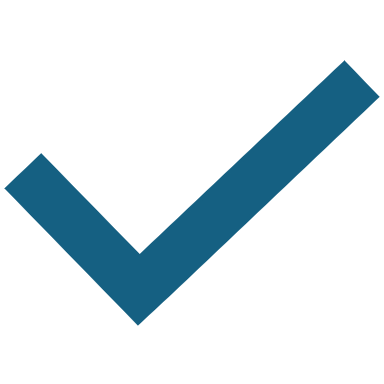 Wyrok SA we Wrocławiu z 13.08.2013 r., II AKa 235/13 

Przepis art. 182 k.p.k. ma na celu przede wszystkim ochronę świadka, który znajduje się w szczególnej sytuacji. Z jednej bowiem strony jest on zobowiązany do składania prawdziwych zeznań pod groźbą odpowiedzialności karnej za składanie zeznań nieprawdziwych, zaś z drugiej jest on w pewien sposób krepowany względami wynikającymi z powiązań rodzinnych.

Wyrok SA w Łodzi z 27.08.2015 r., II AKa 139/15 
Pod pojęciem bliskiego stosunku osobistego należy rozumieć wprawdzie inny niż wynikający z więzów pokrewieństwa, powinowactwa czy małżeństwa stosunek określony w art. 182 k.p.k. (w zw. z art. 115 § 11 k.k.), jednakże musi to być również stosunek silnie łączący z oskarżonym osobę mającą być przesłuchaną w charakterze świadka
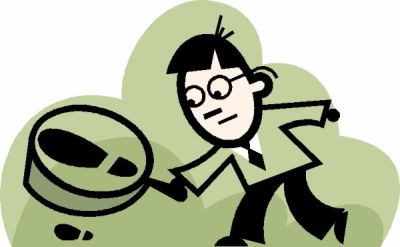 1. Niektóre metody są wprost zakazane, a naruszenie zakazu pociąga za sobą zastosowanie swoistych sankcji procesowych: 
art. 171 § 7 k.p.k.  wyjaśnienia oraz oświadczenia złożone w warunkach wyłączających swobodę wypowiedzi lub uzyskane wbrew zakazom wymienionym w § 5 (przymus, groźba, hipnoza, środki techniczne kontrolujące nieświadome reakcje organizmu itp.) nie mogą stanowić dowodu
art. 174 k.p.k. – dowodu z wyjaśnień oskarżonego lub zeznań świadka nie wolno zastępować treścią pism, zapisków lub notatek urzędowych.
art. 168a – pozyskanie dowodu w związku z pełnieniem przez funkcjonariusza publicznego obowiązków służbowych, w wyniku: zabójstwa, umyślnego spowodowania uszczerbku na zdrowiu lub pozbawienia wolności.
2. Zachowanie rygorów formalnych podczas czynności dowodowych wskazanych w k.p.k. 
art. 208 k.p.k. – oględzin lub badań ciała, które mogą wywołać uczycie wstydu, powinna dokonać osoba tej samej płci, chyba, że łączą się z tym szczególne trudności; inne osoby odmiennej płci mogą być obecne tylko w razie konieczności 
zakaz korzystania z materiału uzyskanego z podsłuchu przedprocesowego, czy procesowego w zakresie, w jakim wkroczono w jego toku poza, określone w postanowieniu sądu o jego zarządzeniu, granice podmiotowe lub przedmiotowe tego podsłuchu;
W konsekwencji, dowody uzyskane w trakcie kontroli rozmów poza jej zakresem podmiotowym i przedmiotowym, określonym przez sąd, nie mogą być wykorzystane w procesie, a więc nie mogą stanowić dowodu, chyba, że uzyska się w trakcie kontroli zgodę następczą sądu
Zakazy określonych metod śledczych
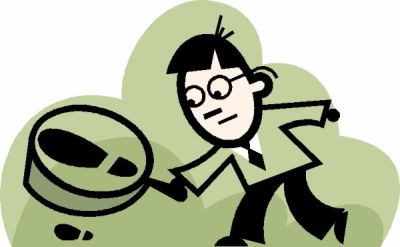 § 5.Niedopuszczalne jest:
1) wpływanie na wypowiedzi osoby przesłuchiwanej za pomocą przymusu lub groźby bezprawnej,
2) stosowanie hipnozy albo środków chemicznych lub technicznych wpływających na procesy psychiczne osoby przesłuchiwanej albo mających na celu kontrolę nieświadomych reakcji jej organizmu w związku z przesłuchaniem.
§  7. Wyjaśnienia, zeznania oraz oświadczenia złożone w warunkach wyłączających swobodę wypowiedzi lub uzyskane wbrew zakazom wymienionym w § 5 nie mogą stanowić dowodu.

swoboda wypowiedzi – wszystkie trzy etapy procesu psychicznego prowadzącego do oświadczenia:
procesy motywacyjne prowadzące do decyzji woli o przyszłym oświadczeniu dowodowym,
podjęcie woli w przedmiocie oświadczenia dowodowego,
składanie oświadczenia.
Zakazy określonych metod śledczych art. 171
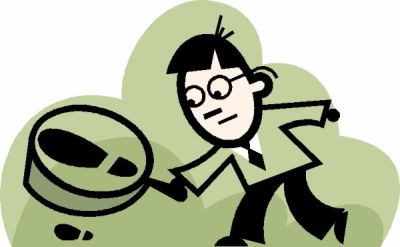 Swobodę wypowiedzi wyłączają:
przymus absolutny – wyłącza zdolność decyzji lub możliwości realizacji decyzji woli; 
hipnoza, narkoanaliza itp. 
zakaz przyjmowania oświadczeń od osoby nietrzeźwej, pod wpływem narkotyków i niektórych lekarstw ograniczających świadomość;
przymus nieabsolutny 
nacisk na psychikę, który może ale nie musi powodować wyłączenie swobody wypowiedzi;
vis compulsiva - posługiwanie się siłą fizyczną, stwarzanie uciążliwych warunków; tortury, nękanie 
Swobodę wyłącza także groźba, nielegalna obietnica zmiany sytuacji aktualnie niekorzystnej pod warunkiem złożenia oświadczenia odpowiedniej treści;
brak swobody wypowiedzi 
muszą zaistnieć takie warunki, które powodują, że – formułując swą wypowiedź – przesłuchiwany ma na uwadze inne okoliczności towarzyszące przesłuchaniu, tak że wypowiedź ta nie jest wyrazem tylko jego woli, gdyż jest ona skrępowana poprzez owe okoliczności, albo znajduje się on w stanie, w którym nie może panować nad swoją wolą.
Zakazy określonych metod śledczych
Wyrok SA w Lublinie z 20 XII 2005 r. (II AKa 278/05)

Problematyka swobody wypowiedzi osoby przesłuchiwanej, a w szczególności oskarżonego wymaga każdorazowej drobiazgowej oceny. Nie można bowiem stwarzać precedensu, że każde niewygodne, z punktu oceny winy oskarżonego, wyjaśnienia złożone w postępowaniu przygotowawczym można skutecznie odwołać, stawiając zarzut, iż zostały one złożone w warunkach wyłączających swobodę wypowiedzi, w wyniku niewłaściwej postawy przesłuchującego. Brak możliwości skontaktowania się z adwokatem, nie może automatycznie decydować o braku swobody wypowiedzi. Uniemożliwienie przez przesłuchującego kontaktu z obrońcą może być uznane za uchybienie procesowe w rozumieniu art. 438 pkt 2, lecz ocena, czy miało ono wpływ na treść wyroku, może być podjęta jedynie na podstawie analizy całokształtu materiału dowodowego zgromadzonego w sprawie. 
 doktryna Salduz – patrz następny slajd
Swoboda wypowiedzi w orzecznictwie
Doktryna Salduz
Dopuszczalność dowodowego wykorzystania samoobciążających wyjaśnień złożonych przez oskarżonego na wczesnym etapie postępowania zanim uzyskał on możliwość skonsultowania się z obrońcą. 
Z art., 6 EKPC należy wywodzić prawo do zapewnienia podejrzanemu dostępu do obrońcy od pierwszego przesłuchania go przez policję, chyba że w konkretnej sprawie zachodzą okoliczności przemawiające za potrzebą ograniczenia tego prawa. 
Prawo oskarżonego będzie naruszone, jeżeli samoobciążające wyjaśnienia złożone w czasie przesłuchania podejrzanego bez zapewnienia mu dostępu do obrońcy zostaną użyte dla wydania wyroku skazującego. 
Naruszenie prawa do korzystania z pomocy obrońcy nie oznacza automatycznej nierzetelności postępowania, ale ETPC bada, jakie znaczenie miał ten dowód dla wydania wyroku.
Zakaz dowodowy z art. 174
Wyrok SN z 19.04.2015 r., V KK 354/15 

Artykuł 174 k.p.k. nie zabrania wykorzystania, obok wyjaśnień, notatek urzędowych sporządzonych z tzw. rozpytania osoby, która następnie została przesłuchana w charakterze np. oskarżonego. Nie dochodzi wówczas do "zastąpienia" dowodu w rozumieniu art. 174 k.p.k. Analogicznie należy ocenić sytuację, w której za akceptacją osoby przesłuchiwanej następuje tzw. wklejenie treści takiej notatki do protokołu z jej wyjaśnień i tym samym po prostu uczynienie tej treści integralną częścią tych wyjaśnień. W takiej sytuacji bowiem zabieg tzw. wklejenia treści notatki ma charakter wyłącznie "techniczny".

Wyrok SA w Gdańsku z 24.11.2015 r., II AKa 272/15 
Pisemne oświadczenie oskarżonego przesłane do Sądu orzekającego może być uznane zarówno jako "informacja" o dowodzie, jak i wykorzystane nie "zamiast", lecz "obok" składanych przezeń wyjaśnień, co nie wchodzi w zakres zakazu, o jakim mowa w art. 174 k.p.k.
Przeprowadzenie dowodu z tego oświadczenia staje się obowiązkiem Sądu orzekającego, gdy zawiera istotne okoliczności dla rozstrzygnięcia o winie współoskarżonych, w szczególności gdy potwierdza ich linię obrony.
Art. 168a a zakazy dowodowe w procesie karnym
Dowodu nie można uznać za niedopuszczalny wyłącznie na tej podstawie, że został uzyskany z naruszeniem przepisów postępowania lub za pomocą czynu zabronionego, o którym mowa w art. 1 § 1 Kodeksu karnego, chyba że dowód został uzyskany w związku z pełnieniem przez funkcjonariusza publicznego obowiązków służbowych, w wyniku: zabójstwa, umyślnego spowodowania uszczerbku na zdrowiu lub pozbawienia wolności.
Zasada – dopuszczalność w procesie dowodów uzyskanych z naruszeniem KPK lub KK
Dwa wyjątki: 
zakaz dowodowy dotyczący funkcjonariuszy publicznych, którzy pozyskali dowód w związku z pełnieniem czynności służbowych
zakaz dowodowy dotyczący podmiotu innego niż funkcjonariusz publiczny, który uzyskał dowód w związku z pełnieniem czynności służbowych
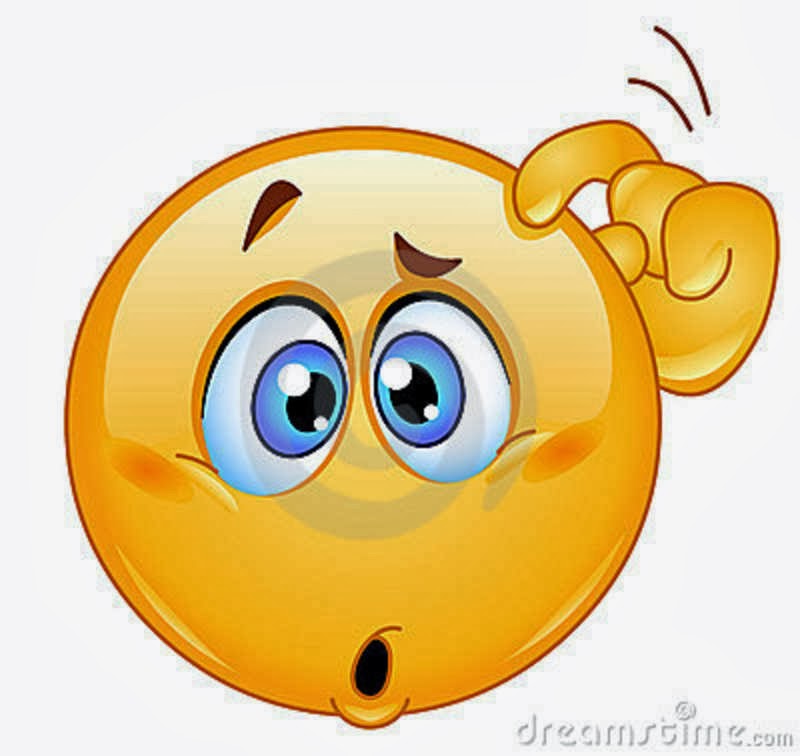 Art. 168a a zakazy dowodowe w procesie karnym
Z konstytucyjnej zasady legalizmu wynika obowiązek działania organów państwa na podstawie i w granicach prawa. Jednocześnie wynika z tego domniemanie, że organy te działają zgodnie z prawem, a ustawodawca (ani organy stosujące prawo) nie mogą z góry zakładać, że funkcjonariusze państwa mogą naruszać określone normy prawne. Organy państwa nie powinny jednak z góry podważać zasady domniemania praworządności ich działania, a art. 168a jest dokonanym niejako pro futuro zakwestionowaniem domniemania praworządności. Ustawodawca w tym przepisie nie tylko zauważa, że organy władzy publicznej – skądinąd odpowiadające za praworządne postępowanie – mogą postępować w sposób niezgody z prawem, ale z góry to akceptuje. Co więcej, nakazuje wymiarowi sprawiedliwości opieranie swojej działalności na niepraworządnym działaniu organów władzy publicznej. (por. wniosek RPO o zbadanie zgodności z Konstytucją art. 168a
https://www.rpo.gov.pl/sites/default/files/Wniosek%20do%20TK%20owoce%20zatrutego%20drzewa%20art%20art.%20168a%20%20KPK%206.05.2016.pdf)
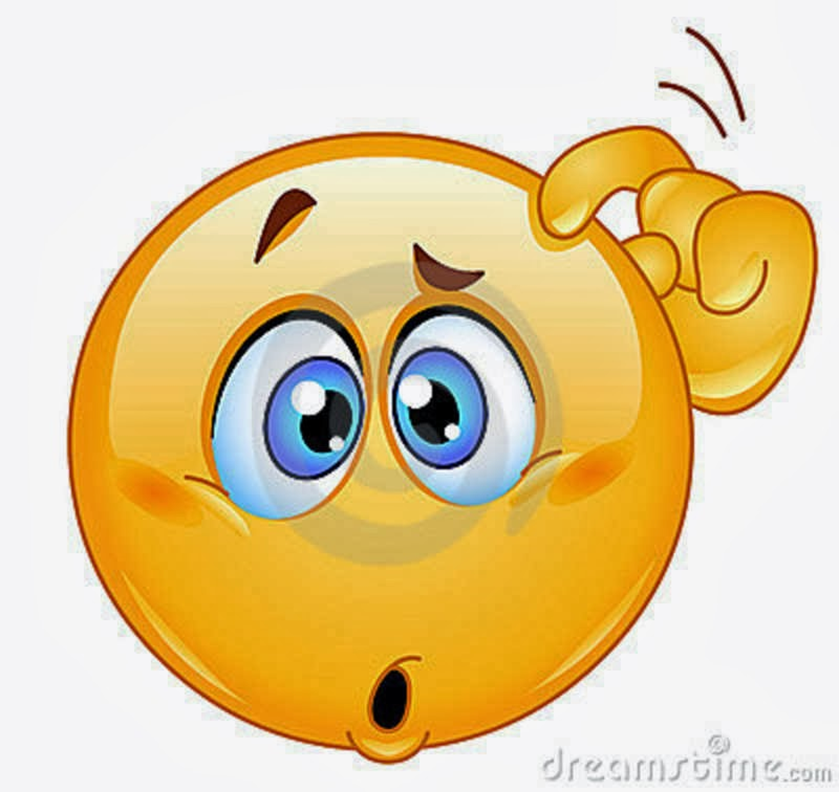 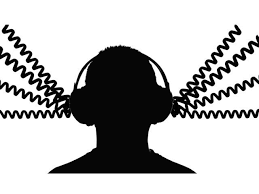 Czyności operacyjno-rozpoznawcze
Podział ze względu na kryterium sposobu utrwalenia dowodu 
Dowody ścisłe - przeprowadzane w ściśle określony sposób i w ściśle określonej formie; bezwzględnie wymagany jako podstawa rozstrzygnięcia o winie i karze 
Dowody swobodne – nie ma potrzeby zachowywania wszystkich wymogów prawa dowodowego dotyczących sposobu przeprowadzania i dokumentowania czynności dowodowej. Mogą zostać wykorzystane przy rozstrzyganiu innych kwestii niż odpowiedzialność oskarżonego:
w zakresie decydowania o dopuszczalności postępowania karnego (wszczęcie, odmowa wszczęcia, umorzenie, pojęcie na nowo np. umorzonego dochodzenia)
w postępowaniach sprawdzających (np. badanie zasadności wznowienia postępowania)
w postępowaniach incydentalnych
Dowody ścisłe i dowody swobodne
Czynności operacyjno – rozpoznawcze – czynności organów państwowych, wykonywane tajnie lub poufnie, w oparciu o podstawę ustawową, spełniające funkcje: informacyjną, wykrywczą, profilaktyczną i dowodową
A. Taracha, Czynności operacyjno-rozpoznawcze. Aspekty kryminalistyczne i prawnodowodowe, Lublin 2006, s. 25

Brak definicji legalnej czynności operacyjno-rozpoznawczych. 
Art. 14 ust. 1 ustawy o Policji - W granicach swych zadań Policja wykonuje czynności: operacyjno-rozpoznawcze, dochodzeniowo-śledcze i administracyjno-porządkowe w celu:
1) rozpoznawania, zapobiegania i wykrywania przestępstw i wykroczeń;
2) poszukiwania osób ukrywających się przed organami ścigania lub wymiaru sprawiedliwości, zwanych dalej "osobami poszukiwanymi";
3) poszukiwania osób, które na skutek wystąpienia zdarzenia uniemożliwiającego ustalenie miejsca ich pobytu należy odnaleźć w celu zapewnienia ochrony ich życia, zdrowia lub wolności, zwanych dalej "osobami zaginionymi".
Art. 14 ust. 3 3. Policjanci w toku wykonywania czynności służbowych mają obowiązek respektowania godności ludzkiej oraz przestrzegania i ochrony praw człowieka
Czynność operacyjno – rozpoznawcze (definicja)
Katalog czynności operacyjno-rozpoznawczych
Kontrola operacyjna 
Zakup kontrolowany (prowokacja)- dokonanie w sposób niejawny nabycia, zbycia lub przejęcia przedmiotów pochodzących z przestępstwa, ulegających przepadkowi, albo których wytwarzanie, posiadanie, przewożenie lub którymi obrót są zabronione, a także przyjęciu lub wręczeniu korzyści majątkowej (art. 19a u.Pol.)
Niejawne nadzorowanie - niejawne nadzorowanie wytwarzania, przemieszczania, przechowywania i obrotu przedmiotami przestępstwa, jeżeli nie stworzy to zagrożenia dla życia lub zdrowia ludzkiego (art. 19b u.Pol.)
Kamuflaż – „Przy wykonywaniu czynności operacyjno-rozpoznawczych policjanci mogą posługiwać się dokumentami publicznymi w rozumieniu ustawy z dnia 22 listopada 2018 r. o dokumentach publicznych (Dz. U. z 2021 r. poz. 1660) lub innymi dokumentami, które uniemożliwiają ustalenie danych identyfikujących policjanta oraz środków, którymi posługuje się przy wykonywaniu zadań służbowych” (art. 20a u.Pol.).
Katalog czynności operacyjno-rozpoznawczych
Uzyskiwanie i przetwarzanie danych telekomunikacyjnych, pocztowych i internetowych (art. 20c u.Pol.)
Współpraca z osobami niebędącymi funkcjonariuszami Policji - Policja przy wykonywaniu swych zadań może korzystać z pomocy osób niebędących policjantami. Zabronione jest ujawnianie danych o osobie udzielającej pomocy Policji, w zakresie czynności operacyjno-rozpoznawczych (art. 22 u.Pol.)

Katalog odnosi się do czynności wskazanych w ustawie o Policji. W zależności od tego, jaka służba prowadzi czynności operacyjno rozpoznawcze, katalog może się różnić.
Służby uprawnione do podejmowania czynności operacyjno-rozpoznawczych
Policja 
Centralne Biuro Antykorupcyjne 
Agencja Bezpieczeństwa Wewnętrznego 
Krajowa Administracja Skarbowa 
Służba Wywiadu Wojskowego*
Służba Kontrwywiadu Wojskowego 
Żandarmeria Wojskowa 
Agencja Wywiadu* 
Straż Graniczna 
SOP (Służba Ochrony Państwa)
Biuro Nadzoru Wewnętrznego 
Inspektorat Wewnętrzny Służby Więziennej
Służby podejmują działania w ramach zakresu przedmiotowego swojej działalności. Zakres przedmiotowy wynika z ustawy. Np. Policja ma szerokie uprawnienia, a CBA ograniczone są do przestępstw o charakterze korupcyjnym. 

*Nie mogą prowadzić działań operacyjnych na terytorium kraju (formalnie)
Podejmowane poza postępowaniem karnym. 
Mają niejawny charakter – jawność czynności operacyjno-rozpoznawczych podważałaby ich skuteczność (a to z kolei rzutowałoby na poziom bezpieczeństwa państwa i jego obywateli; tak: wyrok TK z 12 grudnia 2005 r., sygn. K 32/04). 
Celem czynności operacyjno rozpoznawczych jest rozpoznawanie, wykrywanie i zapobieganie przestępstwom oraz gromadzenie dowodów na potrzeby postępowania sądowego. 
Podejmowane są na zasadzie subsydiarności – można z nich skorzystać, kiedy inne środki nie będą skuteczne. 
Głęboko ingerują w prawa i wolności obywatelskie – niezbędne przestrzeganie klauzuli proporcjonalności – art. 31 ust. 3 
Służą zwalczaniu najpoważniejszej przestępczości.
Cechy czynności operacyjno-rozpoznawczych
„Po pierwsze, znacznie ułatwiają walkę z tradycyjną przestępczością, gdyż komunikaty przekazywane za pośrednictwem sieci teleinformatycznych w postaci rozmów telefonicznych, wiadomości tekstowych lub multimedialnych, a nawet metadane dotyczące nawiązywanego połączenia (dane o ruchu i lokalizacji) pozwalają na rekonstrukcję społecznych zachowań jednostek objętych obserwacją, bez potrzeby osobistego prowadzenia działań operacyjnych wymagających zaangażowania wielu osób, długiego czasu oraz ponadprzeciętnej ostrożności przed dekonspiracją. Analiza materiałów zgromadzonych w kontroli operacyjnej, czy analiza danych telekomunikacyjnych umożliwia uzyskanie materiałów o unikatowym znaczeniu, pozwalając na precyzyjną rekonstrukcję procesów decyzyjnych w grupach przestępczych oraz wzajemnych powiązań między komunikującymi się osobami. Ponadto, analiza takich danych umożliwia błyskawiczne wykrycie sprawców zagrożenia istotnych dóbr, jak życie albo zdrowie jednostek. Należy mieć też na uwadze, że nowe technologie wykorzystywane w toku czynności operacyjno-rozpoznawczych umożliwiają utrwalenie i następcze zrekonstruowanie treści wiadomości głosowych, tekstowych lub multimedialnych przekazywanych za pomocą sieci telekomunikacyjnych. Możliwe jest dzięki nim pozyskanie wiedzy, która dotychczas nie była dostępna organom państwa.
Po drugie, nowe technologie stanowią w zasadzie jedyny sposób umożliwiający walkę z szeroko rozumianą tzw. cyberprzestępczością, to znaczy przestępstwami popełnianymi z wykorzystaniem nowych technologii teleinformatycznych. Zastosowanie czynności operacyjno-rozpoznawczych jest nie tyle udogodnieniem w pracy operacyjnej, lecz stanowi w większości wypadków praktycznie jedyny sposób zapobieżenia przestępstwu lub wykrycia ich sprawców.”
Czynności operacyjno-rozpoznawcze są konstytucyjnie usprawiedliwione tylko o tyle, o ile ich celem jest obrona wartości demokratycznego państwa prawnego. Muszą zatem sprostać wymaganiom "konieczności w demokratycznym państwie prawnym" (vide: art. 31 ust. 3, art. 51 ust. 2 Konstytucji). Nie wystarczy więc ich celowość, użyteczność, taniość bądź łatwość posługiwania się nimi przez organy władzy publicznej. Nie ma także przesądzającego znaczenia, czy podobne środki są wykorzystywane w innych państwach (zob. wyrok TK z 12 grudnia 2005 r., sygn. K 32/04, cz. III, pkt 3.1). Niejawne pozyskiwanie informacji przez służby policyjne i ochrony państwa ma bowiem służyć wzmocnieniu poziomu ochrony wartości istotnych w państwie demokratycznym w sposób niemożliwy do osiągnięcia z wykorzystaniem innych rozwiązań, mniej ingerujących w sferę wolności lub praw jednostek. Jednocześnie muszą to być środki najmniej uciążliwe dla podmiotów, których wolności lub prawa ulegają ograniczeniu, stosowane absolutnie wyjątkowo, w celu wykrywania i ściganiu poważnych przestępstw. W przeciwnym razie demokratyczne państwo stałoby się w rzeczywistości państwem policyjnym.


Wyrok TK z 30.07.2014 r., K 23/11
ETPC a czynności operacyjno-rozpoznawcze
Ingerencja państwa w sferę prywatności jednostki musi mieć dostatecznie precyzyjną podstawę w obowiązującym prawie. Prawo ma jednocześnie spełniać wymogi jakościowe, a zatem być dostępne oraz przewidywalne dla jednostek. Z prawa mają natomiast wynikać okoliczności i warunki, w których władze publiczne są uprawnione do pozyskiwania informacji na temat jednostek w ten sposób (zob. orzeczenie ETPC z 29 czerwca 2006 r. w sprawie Weber i Saravia przeciwko Niemcom, § 93)
ETPC a czynności operacyjno-rozpoznawcze
Minimalny wymóg konwencyjny – określenie w prawie: 
rodzaju przestępstw (zamknięty katalog); 
rodzaju środka niejawnego pozyskiwania informacji, który musi być określony przez prawo w momencie jego zastosowania; 
kategorii podmiotów, w stosunku do których mogą być pozyskiwanie w sposób niejawny informacje (w tym konieczna ochrona osób postronnych); 
maksymalnego czasu stosowania niejawnej kontroli, który ma mieć charakter oznaczony i definitywny
procedury wyrażania zgody na zastosowanie środka niejawnego pozyskiwania informacji, która musi mieć co do zasady charakter uprzedni i pisemny i nie może ograniczać się jedynie do kwestii formalnych. Właściwym organem uprawnionym do wydania stosownej zgody powinien być niezależny i zewnętrzny w stosunku do organów władzy wykonawczej organ - najlepiej sąd. Nie jest jednak wystarczające, by uprawnionym do zarządzania niejawnej kontroli był prokurator, jeśli pozostaje uzależniony od władzy wykonawczej (zob. orzeczenie ETPC z 26 kwietnia 2007 r. w sprawie Dumitru Popescu przeciwko Rumunii, skarga nr 71525/01, § 71); 
procedury badania, wykorzystywania i przechowywania uzyskanych danych przez organ zewnętrzny i niezależny w stosunku do organów upoważnionych do niejawnego pozyskiwania informacji i okoliczności, w jakich zapisy mają być usunięte lub zniszczone
obowiązku poinformowania osoby, której dane niejawnie pozyskiwano i warunki zaniechania takiej informacji; poinformowanie jednostki powinno jednak nastąpić w momencie, gdy nie zagrozi celom tej kontroli.
Konstytucyjny standard czynności operacyjno – rozpoznawczych (K 23/11)
„Gromadzenie, przechowywanie oraz przetwarzanie danych dotyczących jednostek, a zwłaszcza sfery prywatności, dopuszczalne jest wyłącznie na podstawie wyraźnego i precyzyjnego przepisu ustawy
Konieczne jest precyzyjne określenie w ustawie organów państwa upoważnionych do gromadzenia oraz przetwarzania danych o jednostce, w tym do stosowania czynności operacyjno-rozpoznawczych;
W ustawie muszą być sprecyzowane przesłanki niejawnego pozyskiwania informacji o osobach, którymi są: wykrywanie i ściganie wyłącznie poważnych przestępstw oraz zapobieganie im; ustawa powinna wskazywać rodzaje takich przestępstw (zob. np. postanowienie TK z 15.11.2010 r., S 4/10; orzeczenia ETPC z: 29.06.2006 r. w sprawie Weber i Saravia przeciwko Niemcom, skarga 54934/00; 10.02.2009 r. w sprawie Iordachi i inni przeciwko Mołdawii, skarga nr 25198/02);
Ustawa musi określać kategorie podmiotów, wobec których mogą być podejmowane czynności operacyjno-rozpoznawcze (zob. wyrok TK z 12.12.2005 r.,. K 32/04; orzeczenia ETPC z: 16.02.2000 r. w sprawie Amann przeciwko Szwajcarii, skarga nr 27798/95; 10.02.2009 r. w sprawie Iordachi i inni przeciwko Mołdawii, skarga nr 25198/02);
Konstytucyjny standard czynności operacyjno – rozpoznawczych (K 23/11)
Pożądane jest określenie w ustawie rodzajów środków niejawnego pozyskiwania informacji, a także rodzajów informacji pozyskiwanych za pomocą poszczególnych środków;
Czynności operacyjno-rozpoznawcze winny być subsydiarnym środkiem pozyskiwania informacji lub dowodów o jednostkach, gdy nie da się ich uzyskać w inny, mniej dolegliwy dla nich sposób
W ustawie należy określić maksymalny okres prowadzenia czynności operacyjno-rozpoznawczych wobec jednostek, który nie może przekraczać ram koniecznych w demokratycznym państwie prawa;
Niezbędne jest precyzyjne unormowanie w ustawie procedury zarządzenia czynności operacyjno-rozpoznawczych, obejmującej w szczególności wymóg uzyskania zgody niezależnego organu na niejawne pozyskiwanie informacji (por. m.in. wyrok ETPC z 2.09.2010 r. w sprawie Uzun przeciwko Niemcom, skarga nr 35623/05);
Precyzyjne określenie w ustawie zasad postępowania z materiałami zgromadzonymi w toku czynności operacyjno-rozpoznawczych, zwłaszcza zasad ich wykorzystania oraz niszczenia danych zbędnych i niedopuszczalnych; 
zagwarantowanie bezpieczeństwa zgromadzonych danych przed nieuprawnionym dostępem ze strony innych podmiotów;
Konstytucyjny standard czynności operacyjno – rozpoznawczych (K 23/11)
Pożądane jest określenie w ustawie rodzajów środków niejawnego pozyskiwania informacji, a także rodzajów informacji pozyskiwanych za pomocą poszczególnych środków;
Czynności operacyjno-rozpoznawcze winny być subsydiarnym środkiem pozyskiwania informacji lub dowodów o jednostkach, gdy nie da się ich uzyskać w inny, mniej dolegliwy dla nich sposób
W ustawie należy określić maksymalny okres prowadzenia czynności operacyjno-rozpoznawczych wobec jednostek, który nie może przekraczać ram koniecznych w demokratycznym państwie prawa;
Niezbędne jest precyzyjne unormowanie w ustawie procedury zarządzenia czynności operacyjno-rozpoznawczych, obejmującej w szczególności wymóg uzyskania zgody niezależnego organu na niejawne pozyskiwanie informacji (por. m.in. wyrok ETPC z 2.09.2010 r. w sprawie Uzun przeciwko Niemcom, skarga nr 35623/05);
Precyzyjne określenie w ustawie zasad postępowania z materiałami zgromadzonymi w toku czynności operacyjno-rozpoznawczych, zwłaszcza zasad ich wykorzystania oraz niszczenia danych zbędnych i niedopuszczalnych;
Konstytucyjny standard czynności operacyjno – rozpoznawczych (K 23/11)
zagwarantowanie bezpieczeństwa zgromadzonych danych przed nieuprawnionym dostępem ze strony innych podmiotów;
Unormowanie procedury informowania jednostek o niejawnym pozyskaniu informacji na ich temat, w rozsądnym czasie po zakończeniu działań operacyjnych i zapewnienie na wniosek zainteresowanego poddania sądowej ocenie legalności zastosowania tych czynności; odstępstwo jest dopuszczalne wyjątkowo  możliwość zaskarżenia decyzji o zarządzeniu czynności operacyjno-rozpoznawczych 
Zagwarantowanie transparentności stosowania czynności operacyjno-rozpoznawczych przez poszczególne organy władzy publicznej, przejawiające się w publicznej jawności i dostępności zagregowanych danych statystycznych, nadających się do porównania, o ilości i rodzaju stosowanych czynności operacyjno-rozpoznawczych;
Konstytucyjny standard czynności operacyjno – rozpoznawczych (K 23/11)
Nie jest wykluczone zróżnicowanie intensywności ochrony prywatności, autonomii informacyjnej oraz tajemnicy komunikowania się z uwagi na to, czy dane o osobach pozyskują służby wywiadowcze i zajmujące się ochroną bezpieczeństwa państwa, czy też czynią to służby policyjne;
Zróżnicowanie poziomu ochrony prywatności, autonomii informacyjnej oraz tajemnicy komunikowania się możne także nastąpić z uwagi na to, czy niejawne pozyskiwanie informacji dotyczy obywateli, czy osób niemających polskiego obywatelstwa.
Dlaczego ważna jest precyzja ustawodawcy?
Podstawowym celem precyzyjnego określenia w prawie przesłanek dopuszczalności czynności operacyjno-rozpoznawczych jest wyznaczenie organom władzy wykonawczej możliwie jak najściślejszych ram działania. Zapobiegać ma to arbitralności stosowania prawa, a zwłaszcza przenoszeniu na organy stosujące prawo ciężaru faktycznego wyznaczenia granic wolności człowieka. Trybunał Konstytucyjny zwraca ponadto uwagę, że im większa jest skala stosowania czynności operacyjno-rozpoznawczych, a więc wzrasta - choćby potencjalnie - częstotliwość ingerencji w konstytucyjne wolności i prawa, tym bardziej unormowanie ustawowe musi cechować się zupełnością i maksymalną precyzją.
Kontrola operacyjna
Zakres kontroli operacyjnej
Warunki zastosowania – art. 19 ust. 1
Przy wykonywaniu czynności operacyjno-rozpoznawczych, podejmowanych przez Policję w celu zapobieżenia, wykrycia, ustalenia sprawców, a także uzyskania i utrwalenia dowodów, ściganych z oskarżenia publicznego, umyślnych przestępstw (katalog na kolejnym slajdzie) gdy inne środki okazały się bezskuteczne albo będą nieprzydatne, sąd okręgowy może, w drodze postanowienia, zarządzić kontrolę operacyjną, na pisemny wniosek Komendanta Głównego Policji, Komendanta CBŚP albo Komendanta BSWP, złożony po uzyskaniu pisemnej zgody Prokuratora Generalnego, albo na pisemny wniosek komendanta wojewódzkiego Policji, złożony po uzyskaniu pisemnej zgody prokuratora okręgowego właściwego ze względu na siedzibę składającego wniosek organu Policji. 

Wniosek, o którym mowa w ust. 1, przedstawia się wraz z materiałami uzasadniającymi potrzebę zastosowania kontroli operacyjnej.
Przestępstwa katalogowe
Wniosek o kontrolę operacyjną
Sąd w składzie 1 sędziego, na posiedzeniu niejawnym. 
W posiedzeniu może wziąć udział prokurator i przedstawiciel organu wnioskującego o kontrolę operacyjną
- Materiały uzasadniające zastosowanie kontroli operacyjnej. 
- Jeżeli kontrola operacyjna jest stosowana wobec oskarżonego (osoby podejrzanej) zamieszcza się informację o prowadzeniu postępowania karnego (prowadzonym postępowaniu karnym)
Na postanowienie o odmowie wyrażenia zgody na kontrolę operacyjną prokuratorowi przysługuje zażalenie
Czas trwania
8. Kontrolę operacyjną zarządza się na okres nie dłuższy niż 3 miesiące. Sąd okręgowy może, na pisemny wniosek Komendanta Głównego Policji, Komendanta CBŚP, Komendanta BSWP albo komendanta wojewódzkiego Policji, złożony po uzyskaniu pisemnej zgody właściwego prokuratora, o którym mowa w ust. 1, na okres nie dłuższy niż kolejne 3 miesiące, wydać postanowienie o jednorazowym przedłużeniu kontroli operacyjnej, jeżeli nie ustały przyczyny tej kontroli.
9. W uzasadnionych przypadkach, gdy podczas stosowania kontroli operacyjnej pojawią się nowe okoliczności istotne dla zapobieżenia lub wykrycia przestępstwa albo ustalenia sprawców i uzyskania dowodów przestępstwa, sąd okręgowy, na pisemny wniosek Komendanta Głównego Policji, złożony po uzyskaniu pisemnej zgody Prokuratora Generalnego, może, również po upływie okresów, o których mowa w ust. 8, wydawać kolejne postanowienia o przedłużeniu kontroli operacyjnej na następujące po sobie okresy, których łączna długość nie może przekraczać 12 miesięcy.
13. Kontrola operacyjna powinna być zakończona niezwłocznie po ustaniu przyczyn jej zarządzenia, najpóźniej jednak z upływem okresu, na który została wprowadzona.
Kontrola bez uprzedniej zgody sądu
Art. 19 ust. 3 
W przypadkach niecierpiących zwłoki, jeżeli mogłoby to spowodować utratę informacji lub zatarcie albo zniszczenie dowodów przestępstwa, Komendant Główny Policji, Komendant CBŚP, Komendant BSWP albo komendant wojewódzki Policji może zarządzić, po uzyskaniu pisemnej zgody właściwego prokuratora, o którym mowa w ust. 1, kontrolę operacyjną, zwracając się jednocześnie do właściwego miejscowo sądu okręgowego z wnioskiem o wydanie postanowienia w tej sprawie. W razie nieudzielenia przez sąd zgody w terminie 5 dni od dnia zarządzenia kontroli operacyjnej, organ zarządzający wstrzymuje kontrolę operacyjną oraz dokonuje protokolarnego, komisyjnego zniszczenia materiałów zgromadzonych podczas jej stosowania.
Ważne! Zasadą powinno być wyrażenie zgody przez sąd przed podjęciem czynności operacyjno-rozpoznawczych, a nie wtórne ich legalizowanie w drodze zgody następczej.
Sąd ma 5 dni na wyrażenie zgody
Prokuratorowi przysługuje zażalenie na postanowienie o odmowie wyrażenia następczej zgody na kontrolę operacyjną!
Co z materiałami, które są nieprzydatne?
Ust. 17 Zgromadzone podczas stosowania kontroli operacyjnej materiały niezawierające dowodów pozwalających na wszczęcie postępowania karnego lub dowodów mających znaczenie dla toczącego się postępowania karnego podlegają niezwłocznemu, protokolarnemu i komisyjnemu zniszczeniu. Zniszczenie materiałów zarządza organ Policji, który wnioskował o zarządzenie kontroli operacyjnej.
17a. O wydaniu i wykonaniu zarządzenia dotyczącego zniszczenia materiałów, o których mowa w ust. 17, organ Policji jest obowiązany do niezwłocznego poinformowania prokuratora, o którym mowa w ust. 1.
Zakończenie kontroli operacyjnej
Po zakończeniu kontroli operacyjnej i pozyskaniu dowodów pozwalających na wszczęcie postępowania karnego lub mających znaczenie dla toczącego się postępowania karnego KGP, KGCBŚP lub KWP przekazuje prokuratorowi zebrane materiały. 
Jeżeli znajdują się informacje objęte tajemnicą z art. 178 (obrońca i tajemnica spowiedzi) – protokolarne zniszczenie materiałów. 
Jeżeli mogą znajdować się informacje objęte tajemnicami z art. 180 § 2 z wyłączeniem art. 178a, 180 § 3 – sąd na wniosek prokuratora, wydaje postanowienie o dopuszczeniu do wykorzystania w postępowaniu karnym materiałów objętych tajemnicami, gdy jest to niezbędne dla dobra wymiaru sprawiedliwości, a okoliczność nie może być ustalona na podstawie innego dowodu  w pozostałym zakresie zniszczenie materiałów. 
Osobie, wobec której kontrola operacyjna była stosowana, nie udostępnia się materiałów zgromadzonych podczas trwania tej kontroli.
Gdy kontrola operacyjna nie dostarczyła dowodów potrzebnych w postępowaniu karnym – niezwłoczne protokolarne i komisyjne zniszczenie - zniszczenie materiałów zarządza organ Policji, który wnioskował o zarządzenie kontroli operacyjnej.
o wydaniu zarządzenia dotyczącego zniszczenia materiałów zawiadamia się prokuratora z art. 19 ust 1 (prokurator okręgowy lub PG)
Problem tzw. przypadkowych znalezisk
Chodzi o sytuacje, gdzie podczas legalnie stosowanej kontroli operacyjnej, uzyskano informację o możliwości popełnienia innego przestępstwa albo popełnienia przestępstwa przez inną osobę. 
Nowelizacją z 2016 r. usunięto przepisy, które regulowały zakres i dopuszczalność tzw. przypadkowych znalezisk, wprowadzały procedurę zgody następczej, określały termin, w którym można było wystąpić o zgodę następczą
Istniejące wówczas regulacje zastąpiono art. 168b.
Art. 168b KPK
Jeżeli w wyniku kontroli operacyjnej zarządzonej na wniosek uprawnionego organu na podstawie przepisów szczególnych uzyskano dowód popełnienia przez osobę, wobec której kontrola operacyjna była stosowana, innego przestępstwa ściganego z urzędu lub przestępstwa skarbowego niż przestępstwo objęte zarządzeniem kontroli operacyjnej lub przestępstwa ściganego z urzędu lub przestępstwa skarbowego popełnionego przez inną osobę niż objętą zarządzeniem kontroli operacyjnej, prokurator podejmuje decyzję w przedmiocie wykorzystania tego dowodu w postępowaniu karnym.
Art. 168a KPK
„Inne przestępstwo ścigane z urzędu” – przestępstwo katalogowe, czy każde przestępstwo, także nie katalogowe, ważne, by było ścigane z urzędu.
Termin, w którym – po zakończeniu „pierwotnej” kontroli operacyjnej – można wystąpić o legalizację przypadkowych znalezisk – istnieje, czy ograniczone terminem przedawnienia karalności danego zachowania?
„Prokurator podejmuje decyzję w przedmiocie wykorzystania tego dowodu w postępowaniu karnym”
Dowodem jest informacja, która została wprowadzona do procesu zgodnie z przepisami KPK 
Zgodę „pierwotną” wydaje sąd – dlaczego w przypadku „przypadkowych znalezisk” decyzję o dowodowym wykorzystaniu podejmuje prokurator? 
Czy decyzja prokuratora wiąże sąd?
Art. 168a KPK
Prokurator nie ma kompetencji do legalizacji dowodów, co wynika z literalnego brzmienia przepisu – wyraża on zgodę na wykorzystanie materiałów, nie decyduje o uchyleniu obowiązywania zakazu dowodowego. Zgoda następcza należy do wyłącznej kompetencji organów sądowych (lub organów niesądowych jeżeli są niezależne wobec władzy wykonawczej – por. wyrok ETPC z 6.09.1978 Klass i inni p. Niemcom, skarga nr 5029/71), a skreślenie art. 19 ust. 15c powoduje, że polskie prawo nie przewiduje formy wyrażenia przez sąd zgody następczej w odniesieniu do tzw. przypadkowych znalezisk.  
„Materiały uzyskane z naruszeniem przepisów o kontroli operacyjnej jako objęte zakazem dowodowym, stanowią dowód niedopuszczalny w rozumieniu art. 170 § 1 pkt 1 KPK. Jakakolwiek próba wprowadzenia ich do procesu, obliguje sąd do oddalenia na wskazanej podstawie takiego wniosku dowodowego prokuratora jako obejmującego dowód niedopuszczalny. Oznacza to, że sąd nie tylko nie jest związany w najmniejszym stopniu zgodą prokuratora na wykorzystanie materiałów, ale wręcz pozostaje zobowiązany, by wszelkim usiłowaniom bezprawnego rozszerzenia zasięgu owej zgody także na etap przeprowadzania dowodów przed sądem się wyraźnie przeciwstawić. Instrumentem to umożliwiającym jest zaś art. 170 § 1 pkt 1. Ewentualna zgoda prokuratora mogłaby dotyczyć wyłącznie wykorzystania materiałów w postępowaniu przygotowawczym jako dowodów swobodnych i tylko taki zakres oddziaływania tej zgody wynikałby ze sformułowań art. 168b.” D. Gruszecka [w:] J. Skorupka (red.), Kodeks postępowania karnego. Komentarz, Legalis 2016
Art. 168b – wnioski do TK
29.04.2016 r. RPO złożył do TK wniosek o stwierdzenie niezgodności z Konstytucją (art. 47, art. 49, art. 50, art. 51 ust. 2 Konstytucji RP w związku z art. 31 ust. 3 Konstytucji RP, a także z art. 45 ust. 1, art. 51 ust. 4 i art. 77 ust. 2 Konstytucji RP) art. 168b k.p.k. 
https://www.rpo.gov.pl/sites/default/files/Do_TK_zgody_na_wykorzystanie_dowodow_uzyskanych_podczas_kontroli_operacyjnej.pdf

Ze względu na wątpliwości odnośnie do składu orzekającego w TK, w dniu 15.05.2018 r. RPO wycofał z TK swój wniosek. 
https://www.rpo.gov.pl/pl/content/rpo-wycofal-z-trybunalu-konstytucyjnego-wniosek-w-sprawie-tzw-nastepczej-zgody-na-podsluch
Ale PG złożył własny wniosek do TK w związku z uchwałą SN I KZP 4/18
Uchwała SN I KZP 4/18
Użyte w art. 168b k.p.k. sformułowanie "innego przestępstwa ściganego z urzędu lub przestępstwa skarbowego innego niż przestępstwo objęte zarządzeniem kontroli operacyjnej" obejmuje swoim zakresem wyłącznie te przestępstwa, co do których sąd może wyrazić zgodę na zarządzenie kontroli operacyjnej, w tym te, o których mowa w art. 19 ust. 1 ustawy z dnia 6 kwietnia 1990 r. o Policji (Dz. U. z 2017 r. poz. 2067 t.j. z późn. zm.).
Wniosek PG do TK w związku z uchwałą I KZP 4/18
W dniu 31.07.2018 r. PG skierował do TK wniosek o zbadanie zgodności  art. 168b ustawy z dnia 6 czerwca 1997 r. - Kodeks postępowania karnego rozumianego w ten sposób, że użyte w nim sformułowanie „innego przestępstwa ściganego z urzędu lub przestępstwa skarbowego innego niż przestępstwo objęte zarządzeniem kontroli operacyjnej" obejmuje swoim zakresem wyłącznie te przestępstwa, co do których sąd może wyrazić zgodę na zarządzenie kontroli operacyjnej (czyli w taki sposób z:

wyrażoną w art. 1 Konstytucji zasadą dobra wspólnego,
wywodzonymi z art. 2 Konstytucji zasadami zaufania do państwa i stanowionego przez nie prawa oraz sprawiedliwości społecznej w związku z preambułą Konstytucji,
art. 5 Konstytucji,
wyrażoną w art. 7 Konstytucji zasadą legalizmu,
art. 31 ust. 1 i 2 zd. 1, art. 45 ust. 1, art. 82 i art. 83 Konstytucji.

https://ipo.trybunal.gov.pl/ipo/view/sprawa.xhtml?&pokaz=dokumenty&sygnatura=K%206/18
Wymagana zgoda sądu
Sąd sprawuje następczą kontrolę nad czynnościami – w zasadzie pozorną
pisemna zgoda prokuratora okręgowego
Zawiadamia się prokuratora okręgowego
Policja w ramach przyznanych jej uprawnień
Kilka ciekawostek (1)Wyrok SN z 7.05.2019 r., V KK 180/18
Warunki stosowania kontroli operacyjnej z art. 17u CBA są zatem inne niż te z art. 19 ust. 1u CBA, albowiem o ile co do stosowania operacji kontrolowanego wręczenia korzyści majątkowej (art. 19 ust. 1) ocenia się czy istniała wiarygodna informacja o przestępstwie, to przy stosowaniu podsłuchu pozaprocesowego (art. 17 ust. 1) sąd winien oceniać, czy konieczne jest sięgnięcie do tej formy ograniczenia praw obywatelskich, oczywiście przy istnieniu informacji o przestępstwie. Ta informacja nie musi być wiarygodna, tak jak wymaga tego przepis art. 19 ust. 1u CBA, ale niewątpliwie winna istnieć, skoro kontrola operacyjna ma wykrywać przestępstwo i uzyskać oraz utrwalać dowody jego popełnienia.
Kilka ciekawostek (2)Statystyki za 2020 – kontrola operacyjna
https://www.sejm.gov.pl/Sejm9.nsf/biuletyn.xsp?documentId=1D26AEB89CBCA593C1258773003DCC80  protokół posiedzenia komisji 
„ Ogółem w 2020 r. zarządzono 9984 kontrole operacyjne, w tym 6777 w trybie art. 19 ust. 1 ustawy o Policji, czyli w tzw. trybie zwykłym oraz 1784 w trybie art. 19 ust. 3 ustawy o Policji, czyli w trybie niecierpiącym zwłoki z następczą zgodą sądów. W 2020 r. zarejestrowane kontrole operacyjne dotyczyły najczęściej przestępczości przeciwko porządkowi publicznemu – 7179 , przestępczości narkotykowej – 6022, przestępczości przeciwko życiu i zdrowiu 686, przestępczości przeciwko mieniu – 481, przestępczości ekonomicznej – 416, przestępczości przeciwko działalności instytucji państwowych oraz samorządu terytorialnego – 362, przestępczości przeciwko bezpieczeństwu powszechnemu – 223, przestępczości przeciwko wolności – 156, przeciwko obrotowi pieniędzmi i papierami wartościowymi – 42, przeciwko obrotowi gospodarczemu – 28 oraz przestępczości przeciwko wymiarowi sprawiedliwości – 9.”
Kilka ciekawostek (2)Statystyki za 2021 – kontrola operacyjna
https://www.sejm.gov.pl/sejm9.nsf/biuletyn.xsp?skrnr=ASW-142  protokół posiedzenia komisji 
W 2021 r. organy Policji uprawnione do wnioskowania o kontrolę operacyjną zarejestrowały 11 074 wnioski i zarządzenia o zastosowanie kontroli operacyjnej, spośród których 162 zarejestrowanych wniosków nie uzyskało zgody na zarządzenie kontroli operacyjnej, z czego 155 razy brak zgody wydał prokurator, a 7 razy właściwy miejscowy sąd okręgowy. Ogółem w 2021 r. zarządzono zatem 10 912 kontroli, w tym 7489 kontroli w trybie art. 19 ust. 1 ustawy o Policji, tj. w tzw. trybie zwykłym, oraz 1920 kontroli w trybie art. 19 ust. 3 ustawy o Policji, tj. w przypadkach wspomnianego wcześniej trybu niecierpiącego zwłoki. W 2021 r. zarejestrowane kontrole operacyjne dotyczyły najczęściej przestępczości przeciwko porządkowi publicznemu – wzięciu zakładnika, udziału w zorganizowanej grupie przestępczej, wyrobu i handlu bronią bez zezwolenia – to było 7676 kontroli. W przypadku przestępstw przeciwko mieniu, tj. rozboje, kradzieże, wymuszenia rozbójnicze, oszustwa –1322 kontrole; przestępczość narkotykowa – 1269 kontroli; przestępstwa przeciwko życiu i zdrowiu – zabójstwo, ciężki uszczerbek na zdrowiu – 517 kontroli; przestępczość ekonomiczna – 377 kontroli; przestępczość przeciwko działalności instytucji państwowych oraz samorządu terytorialnego, w to wchodzi łapownictwo, płatna protekcja, przekroczenie uprawnień – 318 razy; przestępstwa przeciwko wolności, handel ludźmi, pozbawienie wolności – 153 razy; przestępstwa przeciwko bezpieczeństwu powszechnemu – 134 razy; wolności seksualnej i obyczajowości – 103 razy; przestępczości przeciwko obrotowi gospodarczemu, zakłócenia przetargu publicznego, fałszowanie znaków identyfikacyjnych – 72 razy; przestępczości przeciwko obrotowi pieniędzmi i papierami wartościowymi – 31 razy oraz przestępczości przeciwko wymiarowi sprawiedliwości – 24 razy.
Kilka ciekawostek (2)Statystyki za 2022 – kontrola operacyjna
https://orka.sejm.gov.pl/zapisy9.nsf/0/B354C2219D74C576C1258A120042FF61/%24File/0413509.pdf  protokół posiedzenia komisji 
Otóż w 2022 r. wszystkie uprawnione organy, czyli prokuratorzy i służby skierowały wnioski o zarządzenie kontroli i utrwalenia rozmów lub wnioski o zarządzenie kontroli operacyjnej łącznie wobec 6381 osób. Było to 690 osób mniej w stosunku do danych z 2021 r. W minionym roku wnioski kierowane przez uprawnione organy zostały załatwione w następujący sposób. Sąd zarządził kontrolę i utrwalenie rozmów lub kontrolę operacyjną wobec 6214 osób. W 2021 r. takich osób było 6922, a więc w 2022 r. nastąpił spadek o 708 osób. Sąd odmówił zarządzenia kontroli i utrwalenia rozmów lub kontroli operacyjnej wobec 38 osób, podczas gdy w 2021 r. odmów było w stosunku do 23 osób. Wnioski o kontrolę operacyjną nie uzyskały zgody prokuratora wobec 129 osób. Dla porównania w 2021 r. wnioski o kontrolę operacyjną nie uzyskały zgody prokuratora wobec 126 osób.
Kilka ciekawostek (3) Statystyki za 2021 – dane od dostawców usług telekomunikacyjnych (bilingi, dane o lokalizacji)
Policja uzyskała łącznie 1 350 242 dane. Następnie pozostałe organy w kolejności to była Straż Graniczna – 264 947 oraz Krajowa Administracja Skarbowa – 16 328. Najwięcej danych telekomunikacyjnych przetworzyła Policja – to było 1 323 656, następnie inne organy – 256 344 oraz SG – 225 562, natomiast KAS – 15 068. Odpowiednio najwięcej danych pocztowych pozyskała Policja – 9331, pozostałe organy – 6977. Jeśli chodzi o dane internetowe, to Policja przetworzyła 17 255 danych i inne organy – 1626 danych. Jeżeli chodzi o kontrole, które zostały przeprowadzone przez sądy okręgowe oraz wojskowe, to sądy okręgowe przeprowadziły 136 kontroli, z których dwie miały wynik negatywny.
Kilka ciekawostek (3) Statystyki za 2022 – dane od dostawców usług telekomunikacyjnych (bilingi, dane o lokalizacji)
Jeżeli chodzi o kontrole przeprowadzone w zakresie zasadności uzyskania przez uprawnione organy danych telekomunikacyjnych, pocztowych i internetowych w latach 2016-2022, to w 2016 r. takich kontroli było 121, z czego 102 pozytywne i 3 negatywne, w 2017 r. było 71 kontroli, z czego 67 pozytywnych i 4 negatywne, w 2018 r. były 82 kontrole ogółem, z czego 80 pozytywnych i 2 negatywne, w 2019 r. było łącznie 107 kontroli, z czego 106 pozytywnych i 1 negatywna, w 2020 r. było 163 kontroli ogółem, z czego 162 pozytywne i 1 negatywna, w 2021 r. było 136 kontroli ogółem, z czego 134 pozytywnych i 2 negatywne, a w 2022 r. łącznie przeprowadzono 241 kontroli, z czego pozytywnych było 100%, czyli 241. Nie odnotowano przypadków kontroli negatywnych.
Kilka ciekawostek (3) Statystyki za 2022
W roku 2022 spośród wszystkich stwierdzonych przez Policję przestępstw, a więc spośród 882 278 przestępstw 40,93%, czyli 361 118 stanowiły przestępstwa objęte katalogiem określonym w art. 19 ust. 1 ustawy o Policji, to znaczy takie, w stosunku do których z perspektywy formalnej możliwe jest zarządzenie kontroli operacyjnej. Zostało natomiast zarządzonych 9612 kontroli operacyjnych, co stanowi 1,08% kontroli operacyjnych w stosunku do ogólnej liczby przestępstw stwierdzonych w 2022 r. oraz 2,66% w stosunku do liczby stwierdzonych przestępstw z katalogu, o którym mowa w art. 19 ust. 1 ustawy o Policji
Kilka ciekawostek (4)System Pegasus
https://www.komputerswiat.pl/artykuly/redakcyjne/jak-dziala-system-pegasus-to-totalna-inwigilacja/e4rkez2

https://niebezpiecznik.pl/post/jak-wyglada-rzadowy-trojan-pegasus-od-srodka/
https://www.theguardian.com/news/2021/jul/18/what-is-pegasus-spyware-and-how-does-it-hack-phones 
https://www.europarl.europa.eu/RegData/etudes/ATAG/2023/747923/EPRS_ATA(2023)747923_PL.pdf
Kilka ciekawostek (5)Pegasus w Meksyku i inne przykłady wykorzystania tego systemu
„Meksykańskie służby policyjne korzystają aż z 25 różnych rodzajów oprogramowania szpiegowskiego, w tym z systemu Pegasus. Po pewnym czasie okazało się jednak, że ta, pod wpływem hojnych łapówek, często i chętnie użycza dostępu do tego oprogramowania niepowołanym podmiotom. Pegasus w efekcie był wykorzystany do szantażowania wdowy po zamordowanym przez kartele dziennikarzu, aktywistów lobbujących za ustanowieniem podatku cukrowego na napoje słodzone czy prawników zajmujących się działalnością na rzecz szanowania praw człowieka.”

Cytat z: https://spidersweb.pl/2021/12/pegasus-system-skandale-inwigilacja-szpiegowanie.html